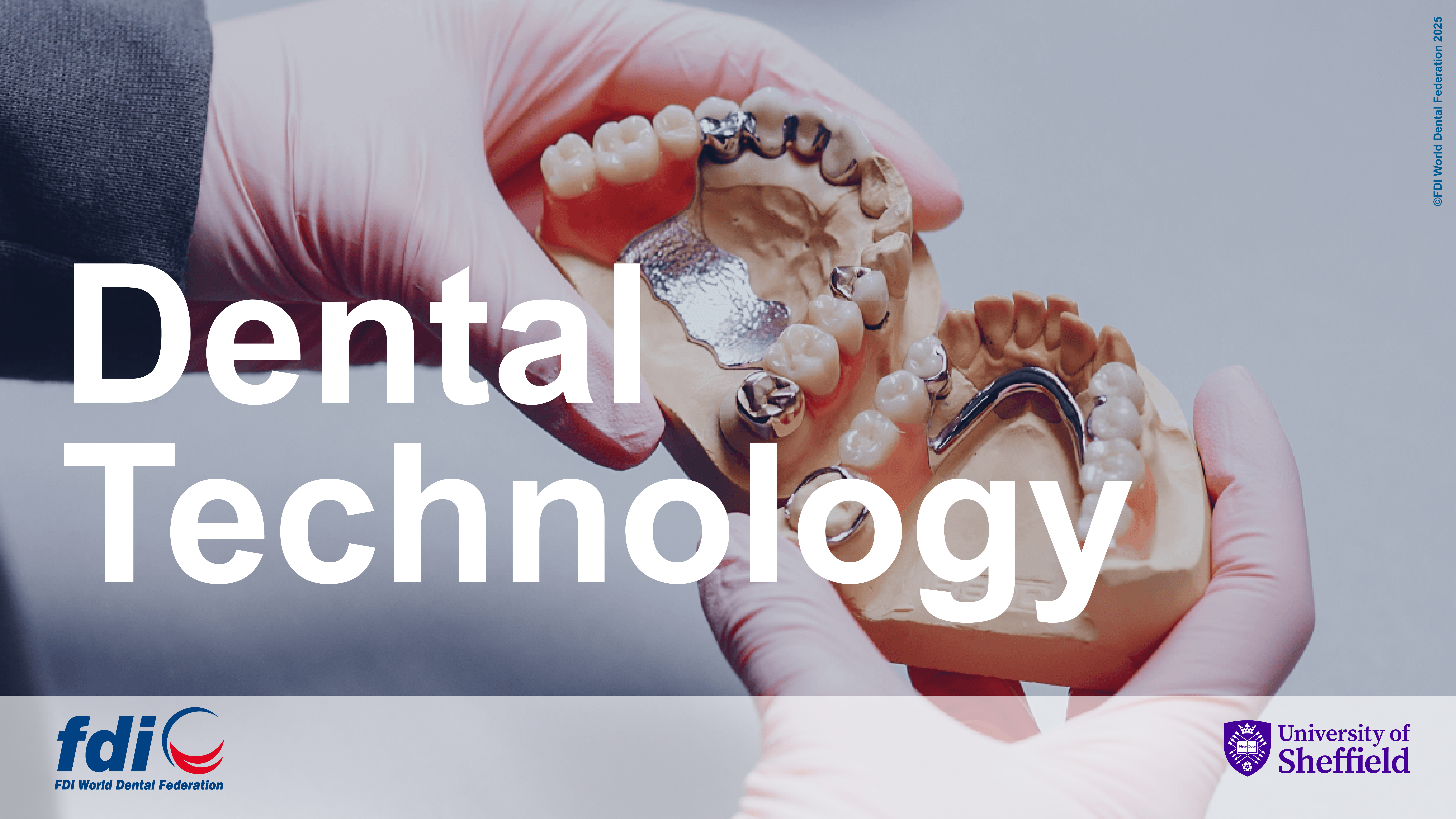 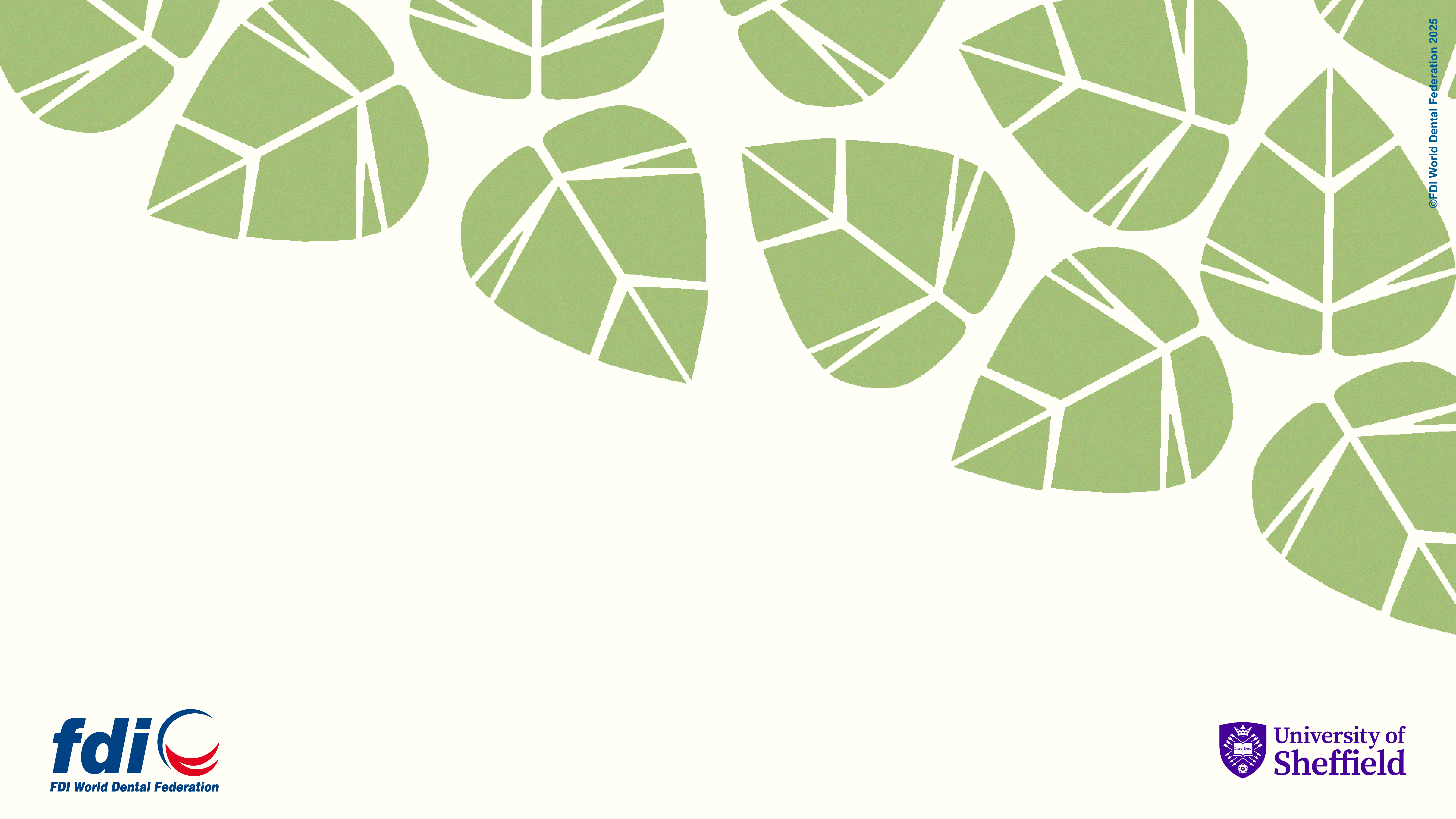 Behaviour Change
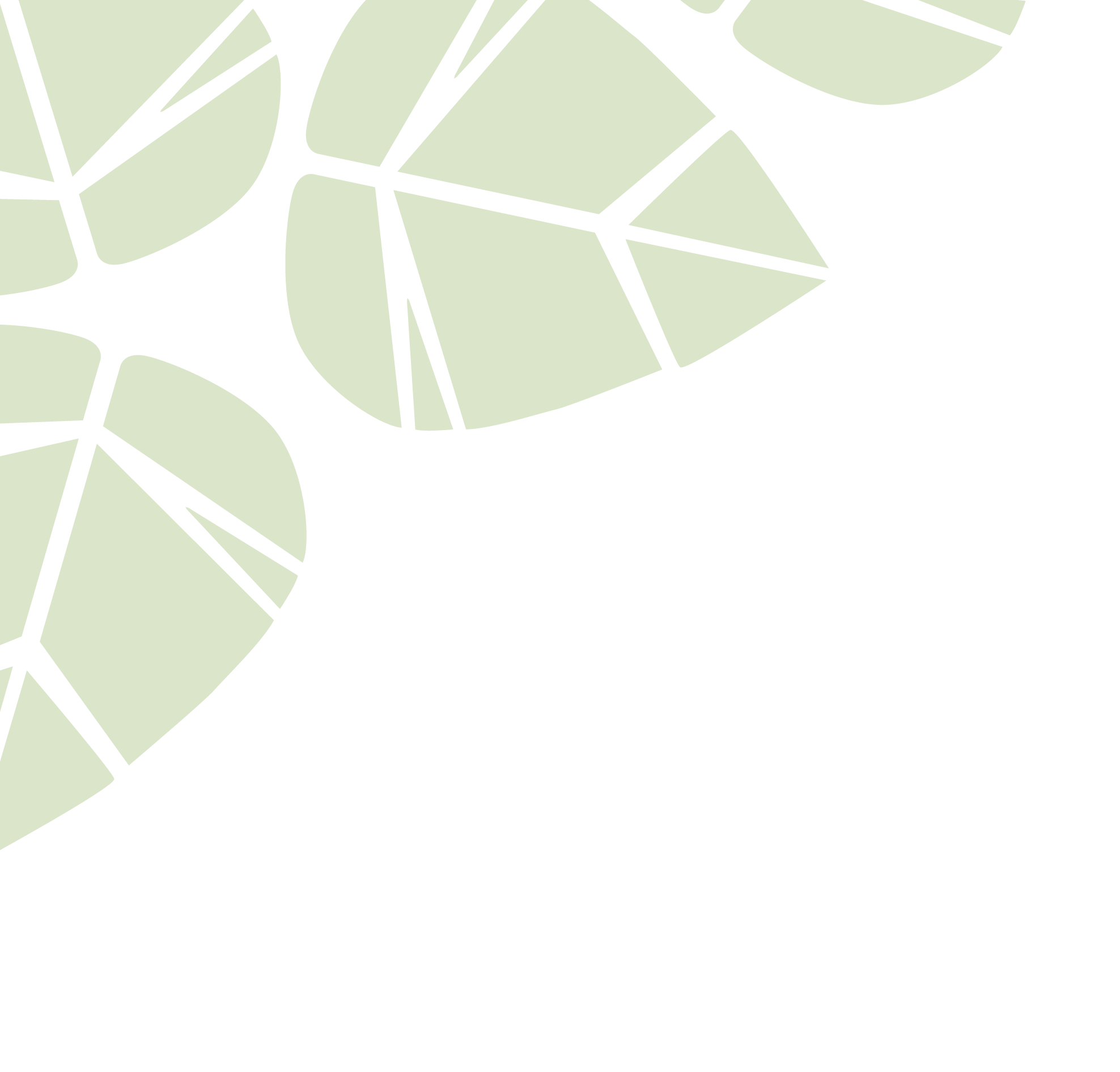 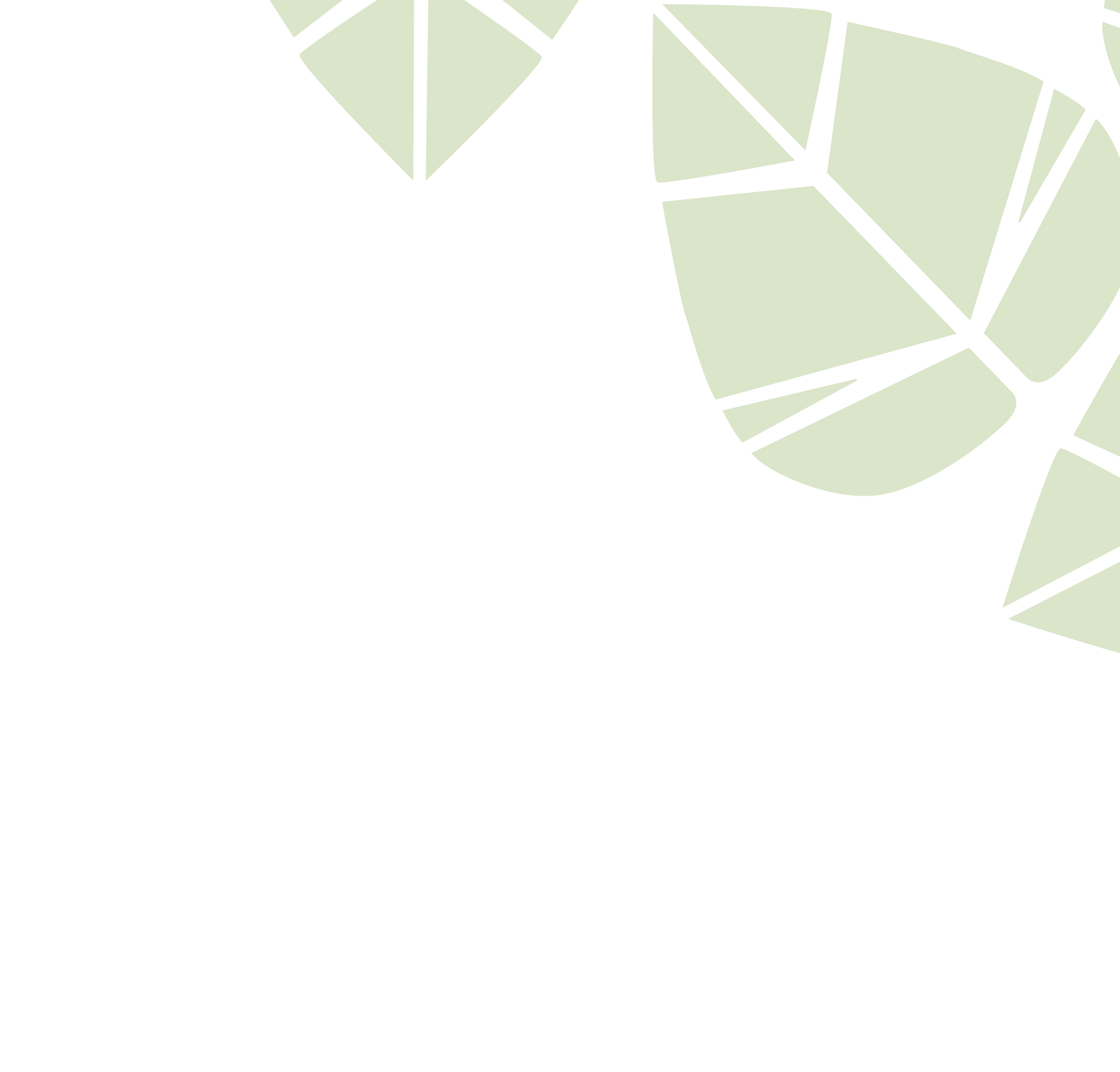 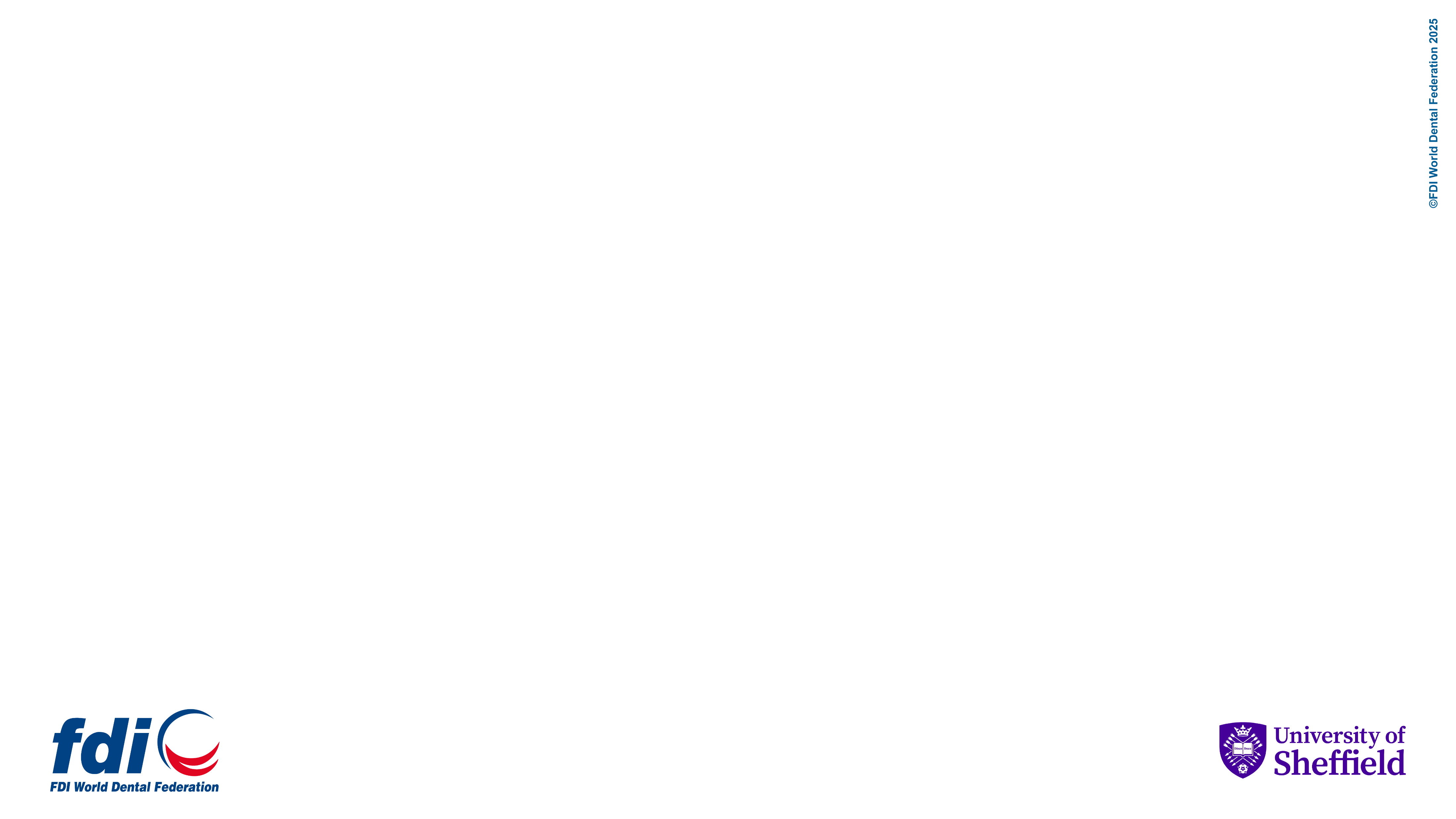 Environmental Sustainability
Avoid waste: high-quality and efficient patient care will mitigate environmental impacts.
Focus on high-quality care by using fit-for-purpose materials and instruments that are grounded in evidence-based techniques.
Only use what is necessary by planning each patient encounter.
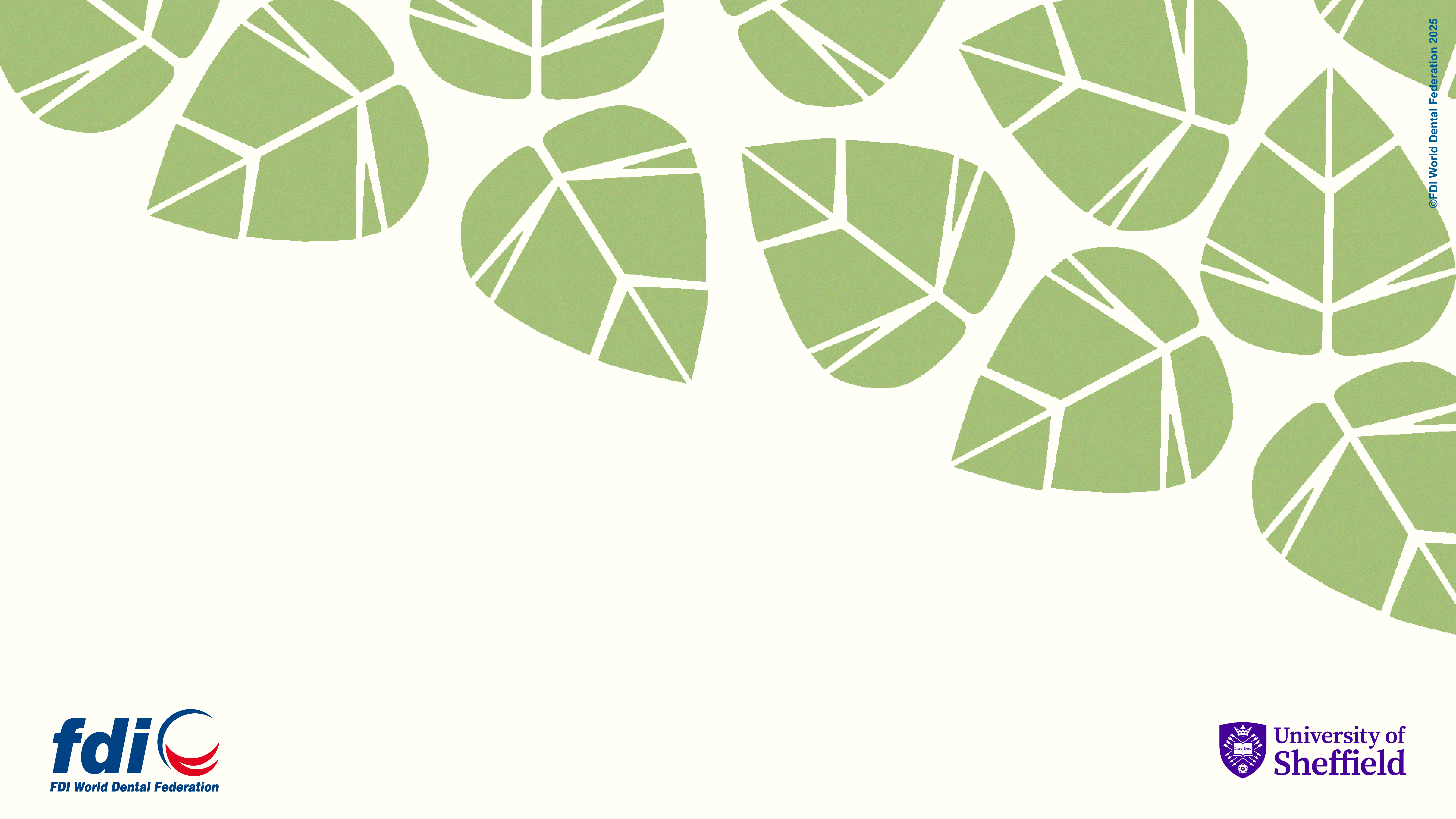 The 4 Rs
(Reduce, Reuse, Recycle, Rethink)
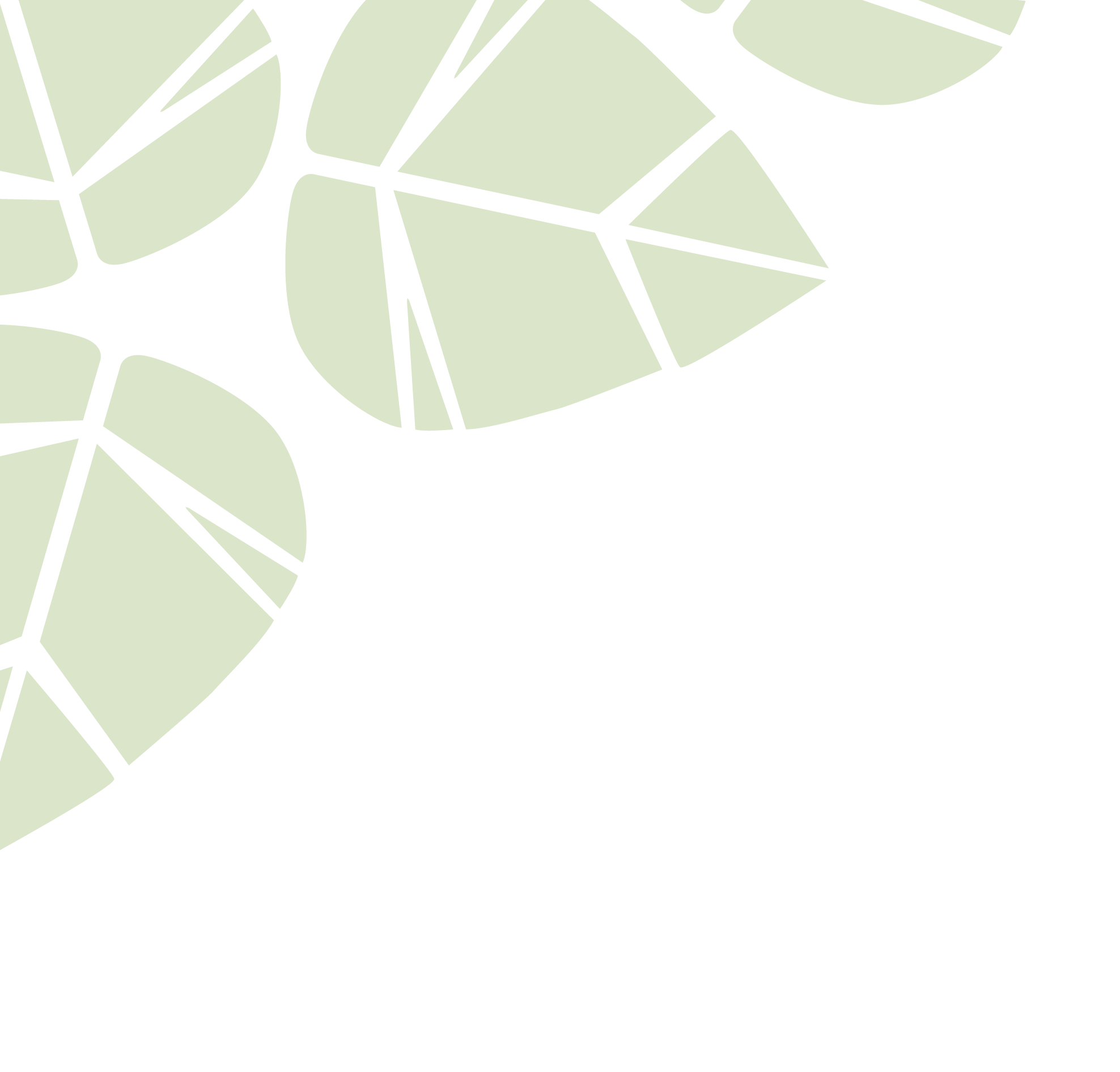 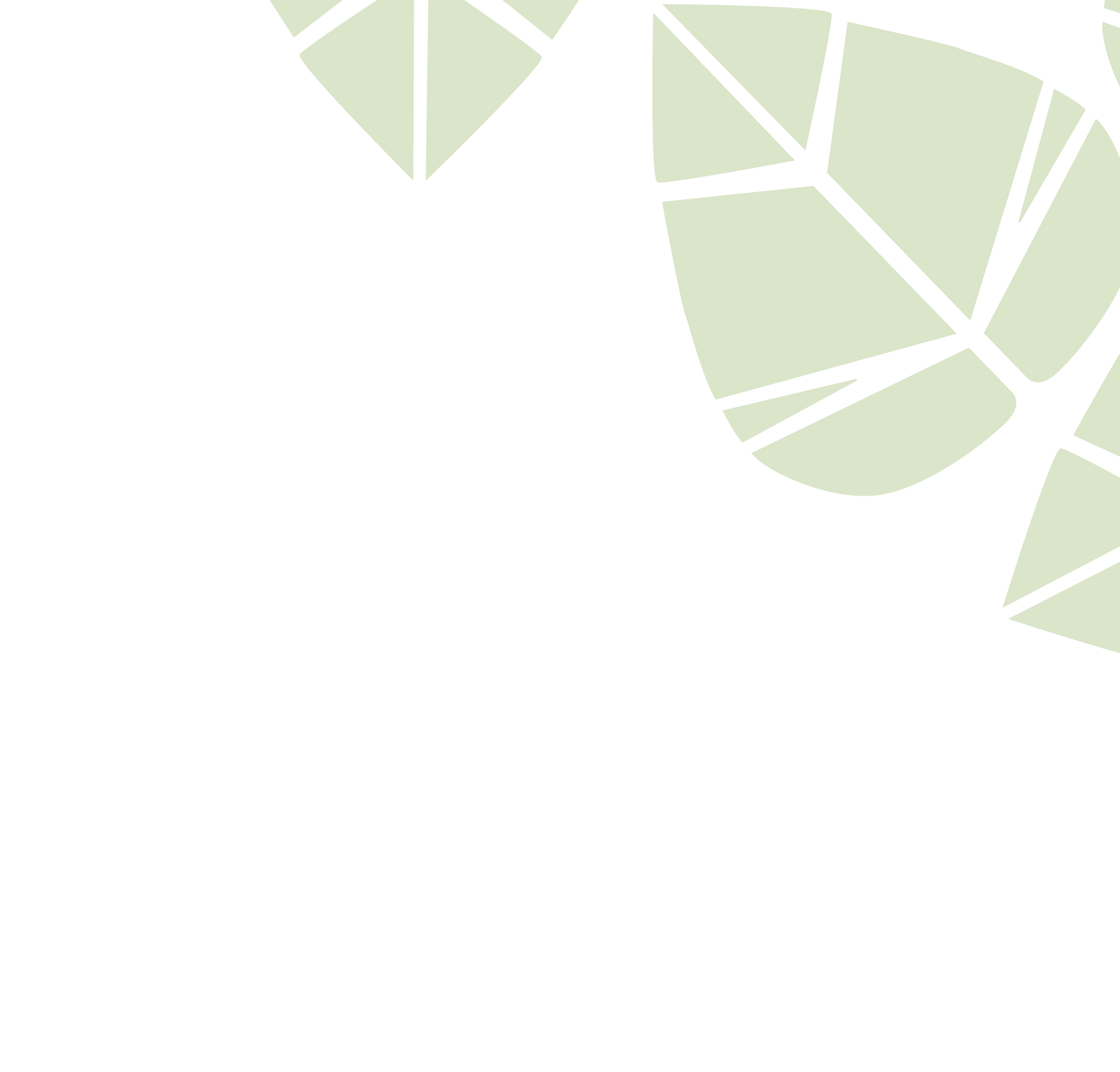 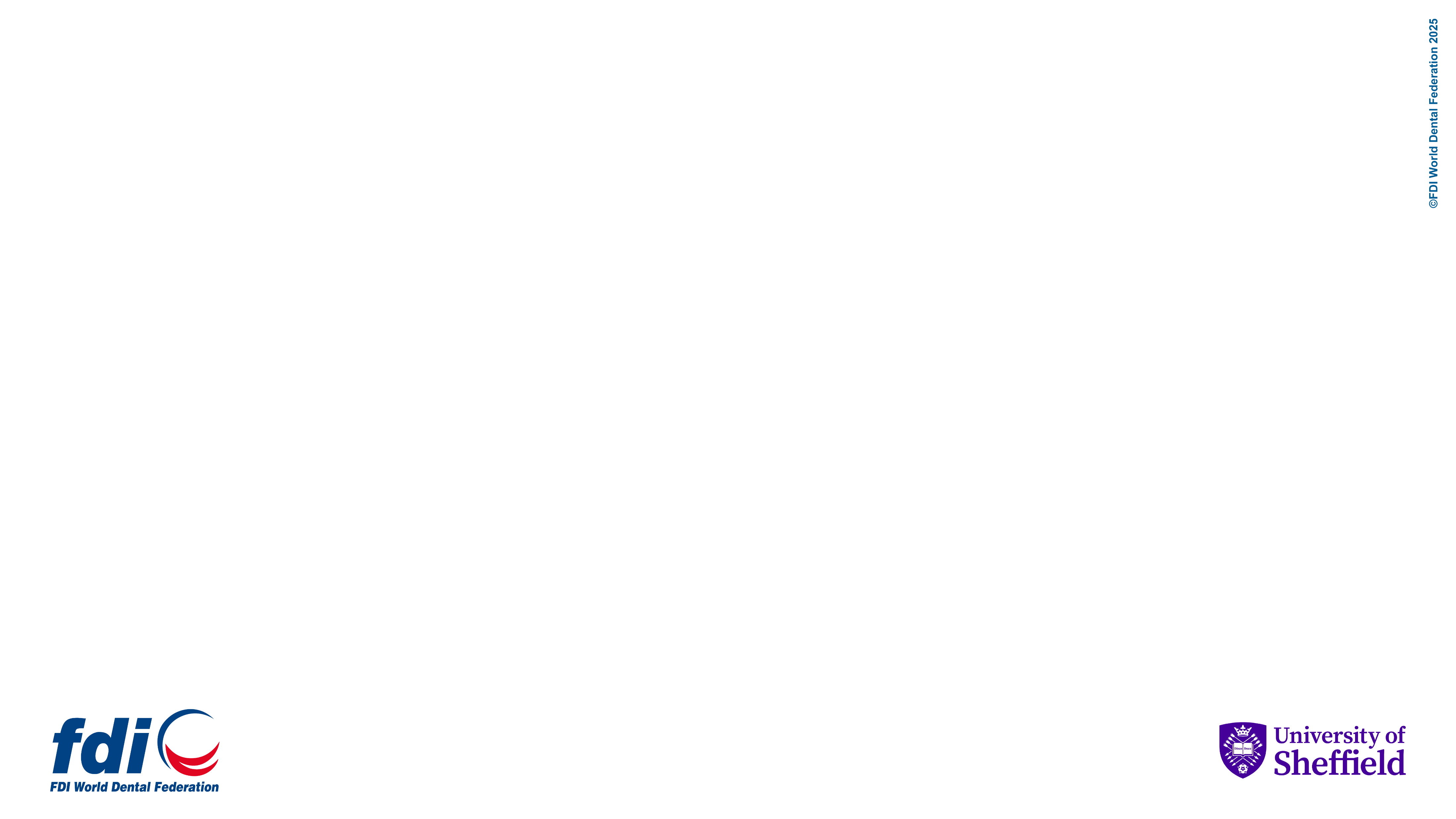 Environmental Sustainability
Use reusable options where appropriate.
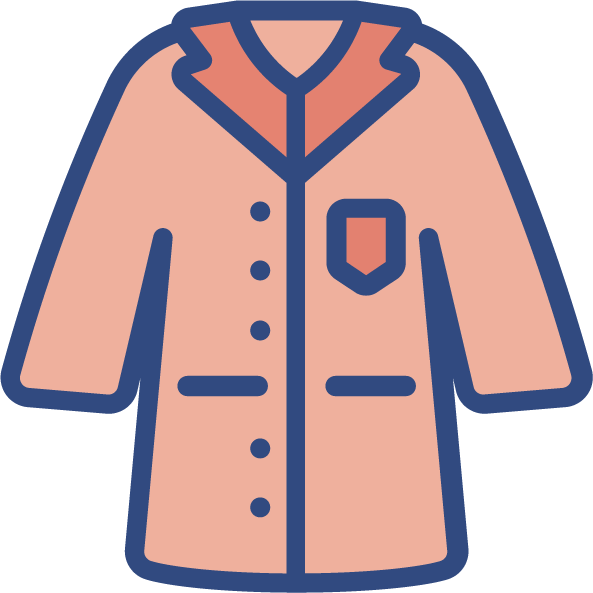 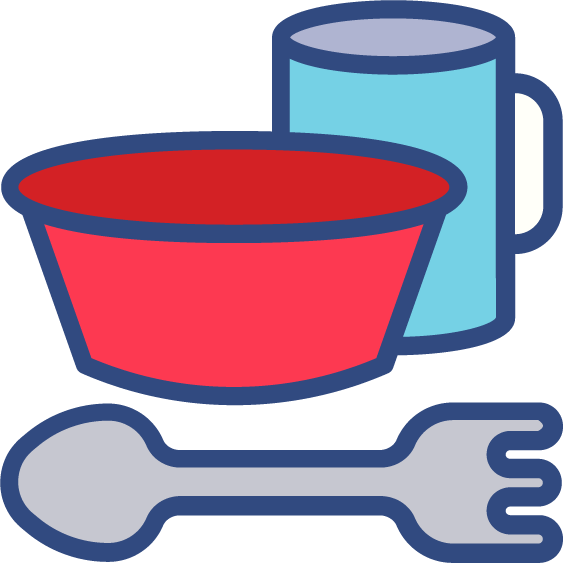 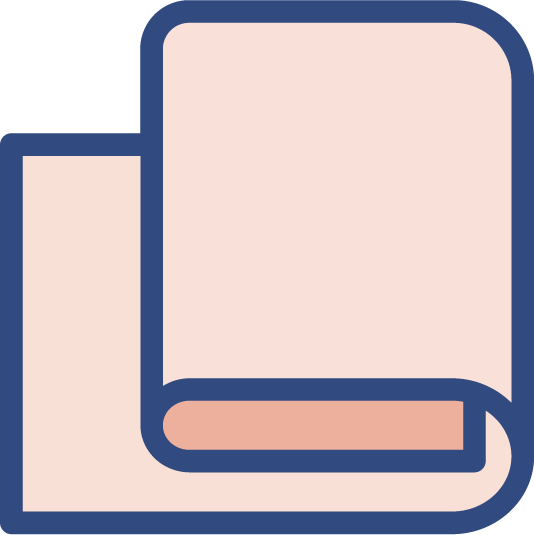 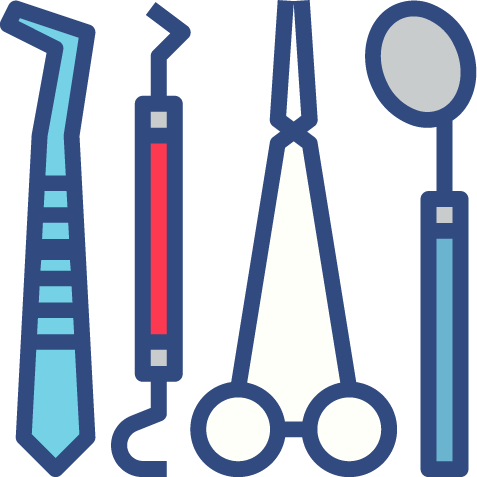 Use of cloth fabric alternatives to SUPs, including clothes, barriers, and cleaning items.
Reusable PPE: laboratory coats to replace aprons, reusable face shields, and patient bibs.
Use of washable cups, dishes, and cutlery.
Reusable instruments (impression trays, suction tips, matrix band retainers).
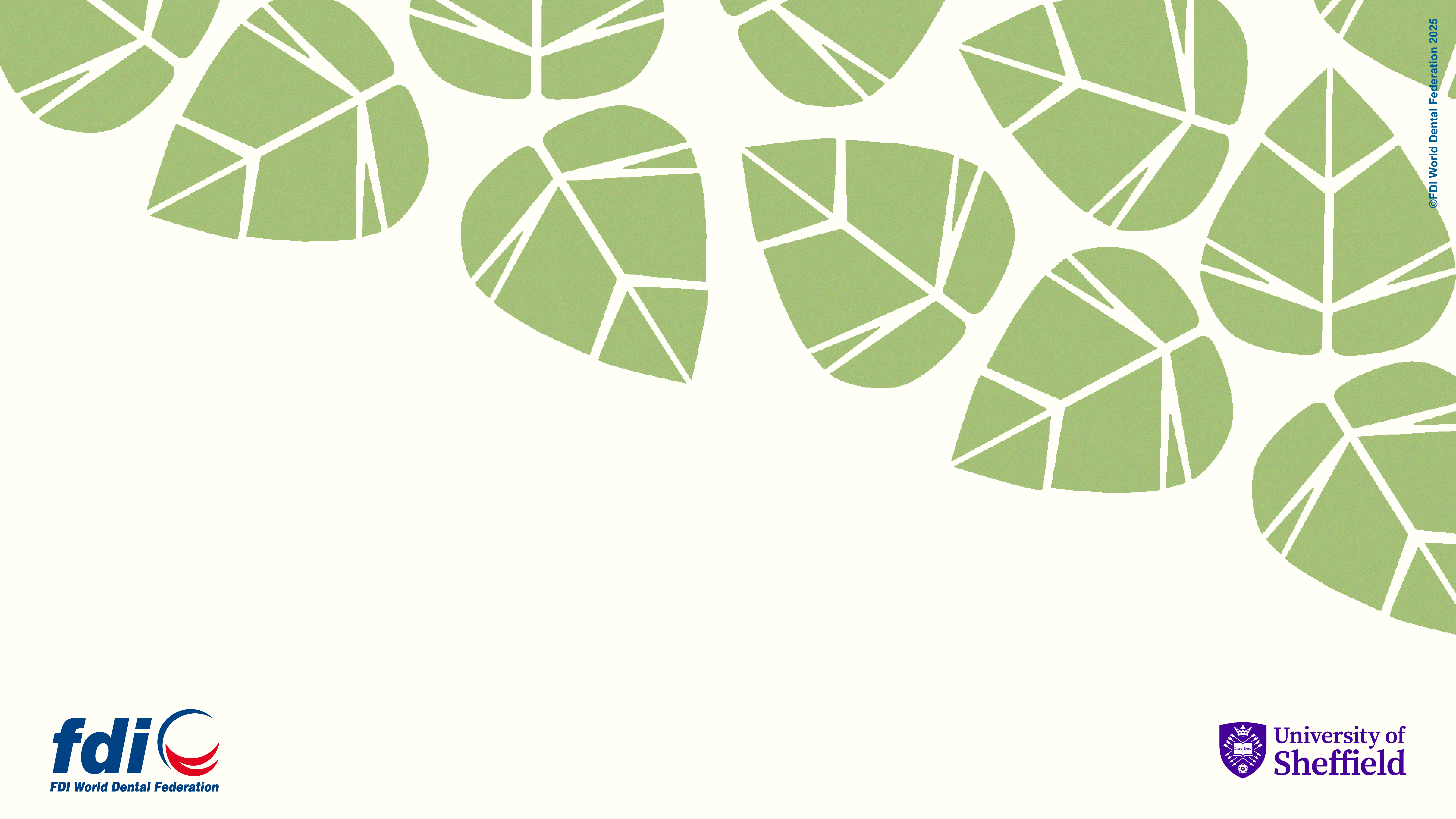 Good Quality 
Oral Healthcare
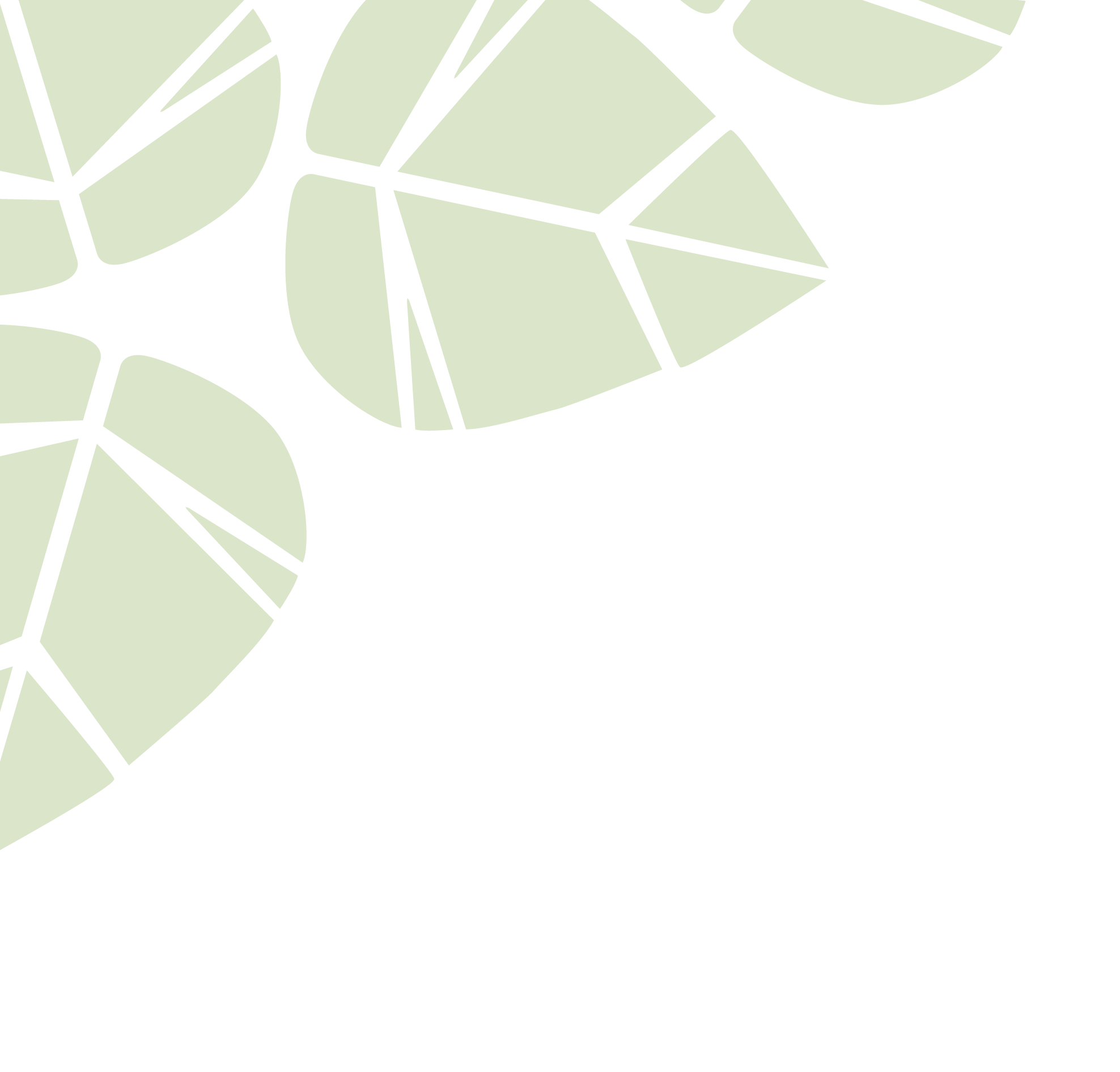 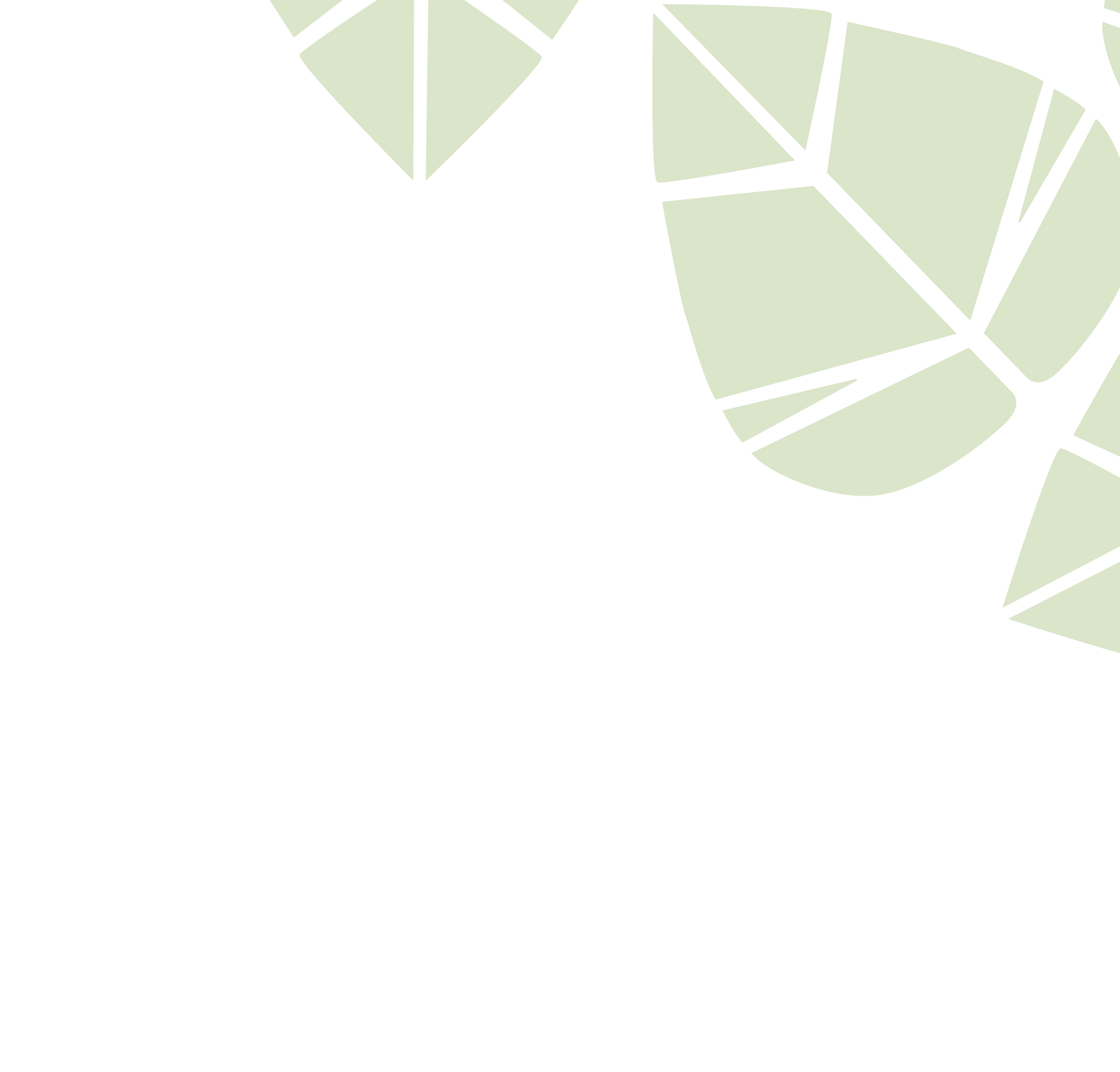 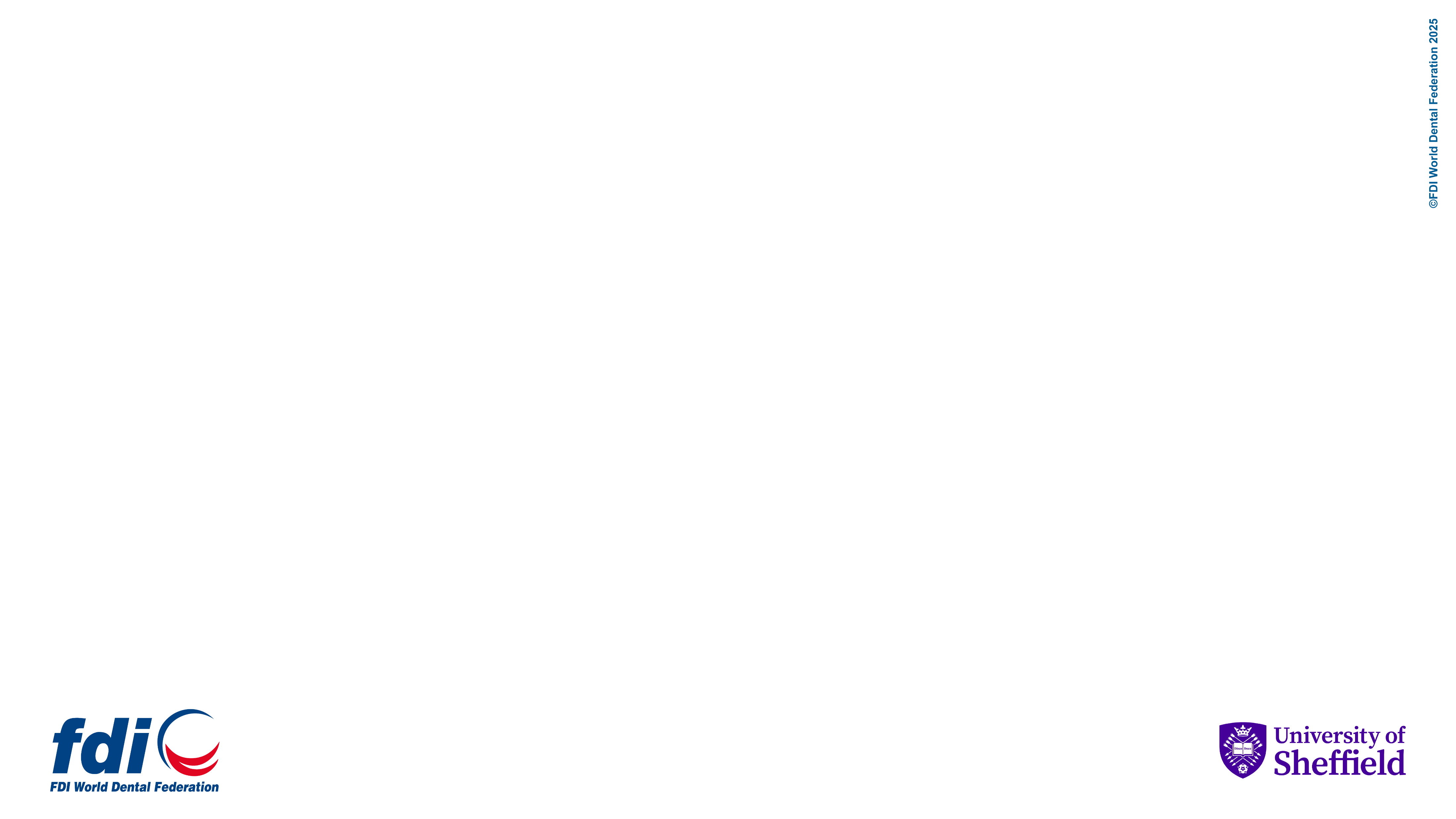 Environmental Sustainability
High-quality operative care reduces repair, replacement, and waste.
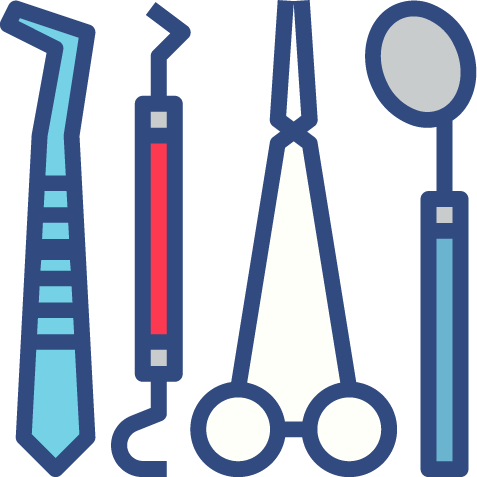 Adopting evidence-based practices to achieve high-quality and durable clinical outcomes.
Establish protocol-driven patient-care practices to drive reproducibility of high-quality and durable outcomes.
Careful selection and use of dental materials, instruments, and equipment in accordance with the manufacturer’s ‘Directions for Use’.
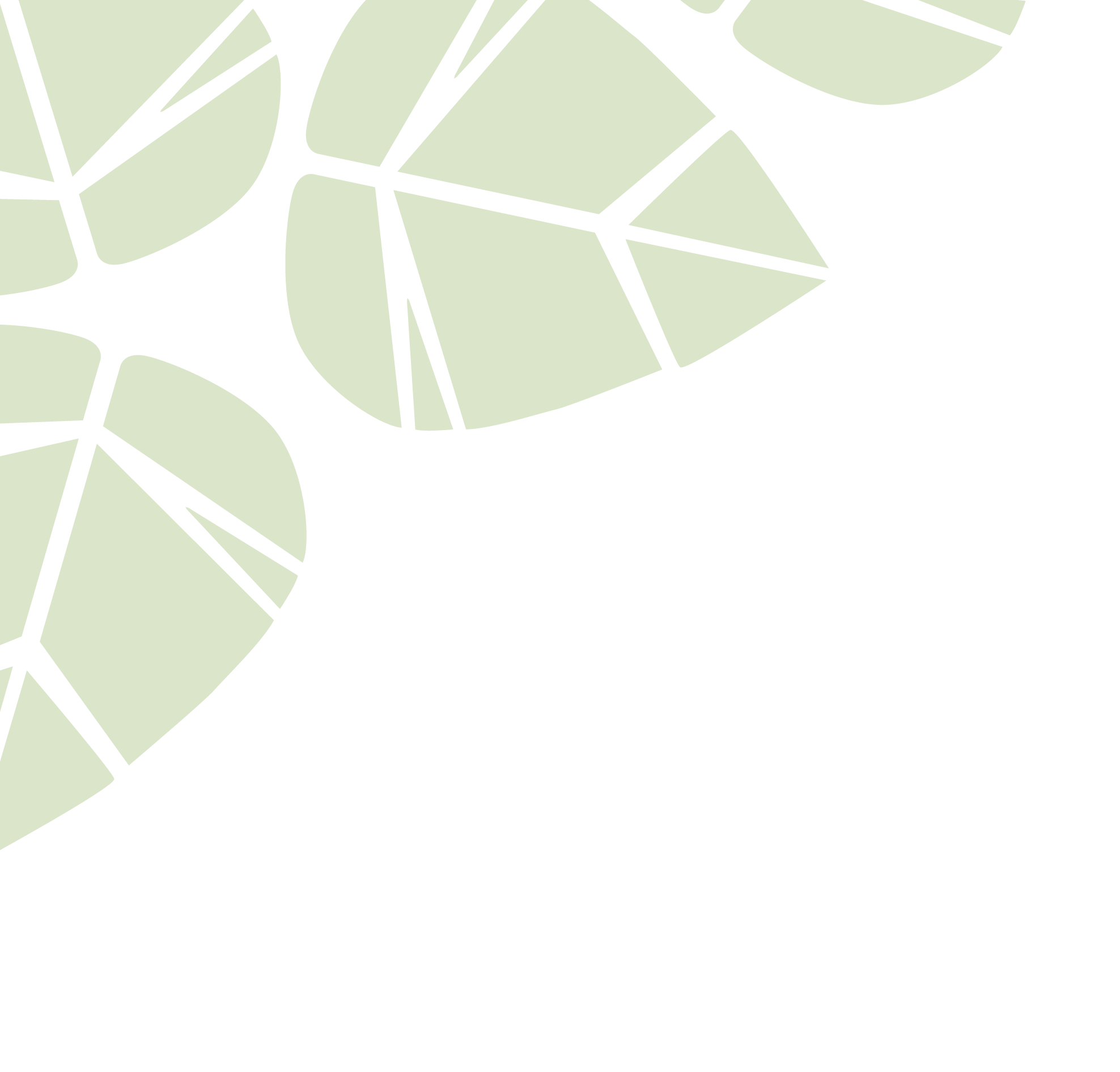 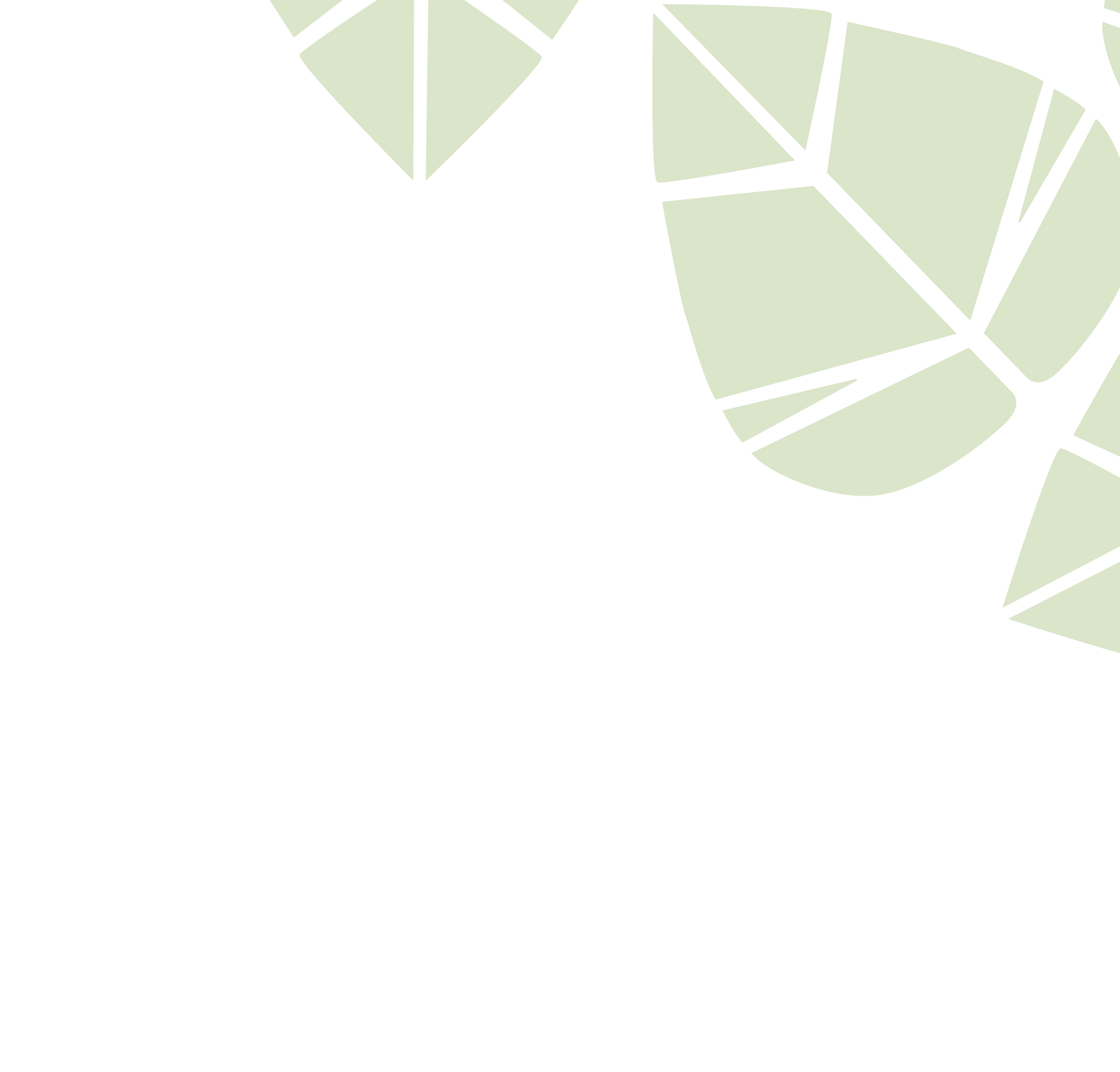 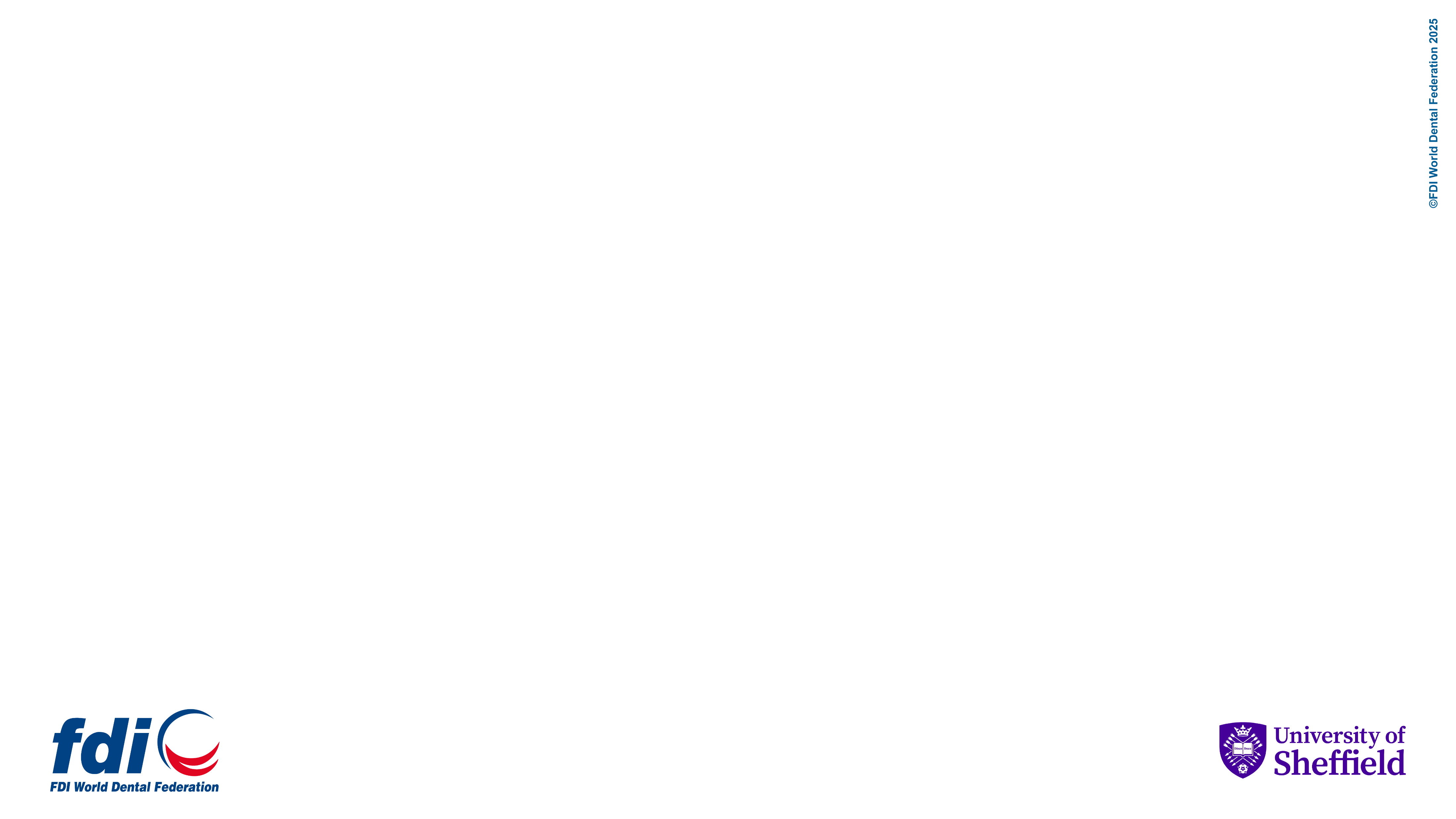 Environmental Sustainability
Integrated healthcare services with patients as co-managers of their care mitigate environmental impacts.
Structured treatment plans that are professional-led with joint ‘patient-professional’ responsibility for delivery.
Support patients to be co-managers of their oral healthcare: Active participation in decision-making, treatment, and maintenance.
Smart treatment planning to reduce the number of appointments.
Integration with wider healthcare services to facilitate a multi-disciplinary approach to patient care.
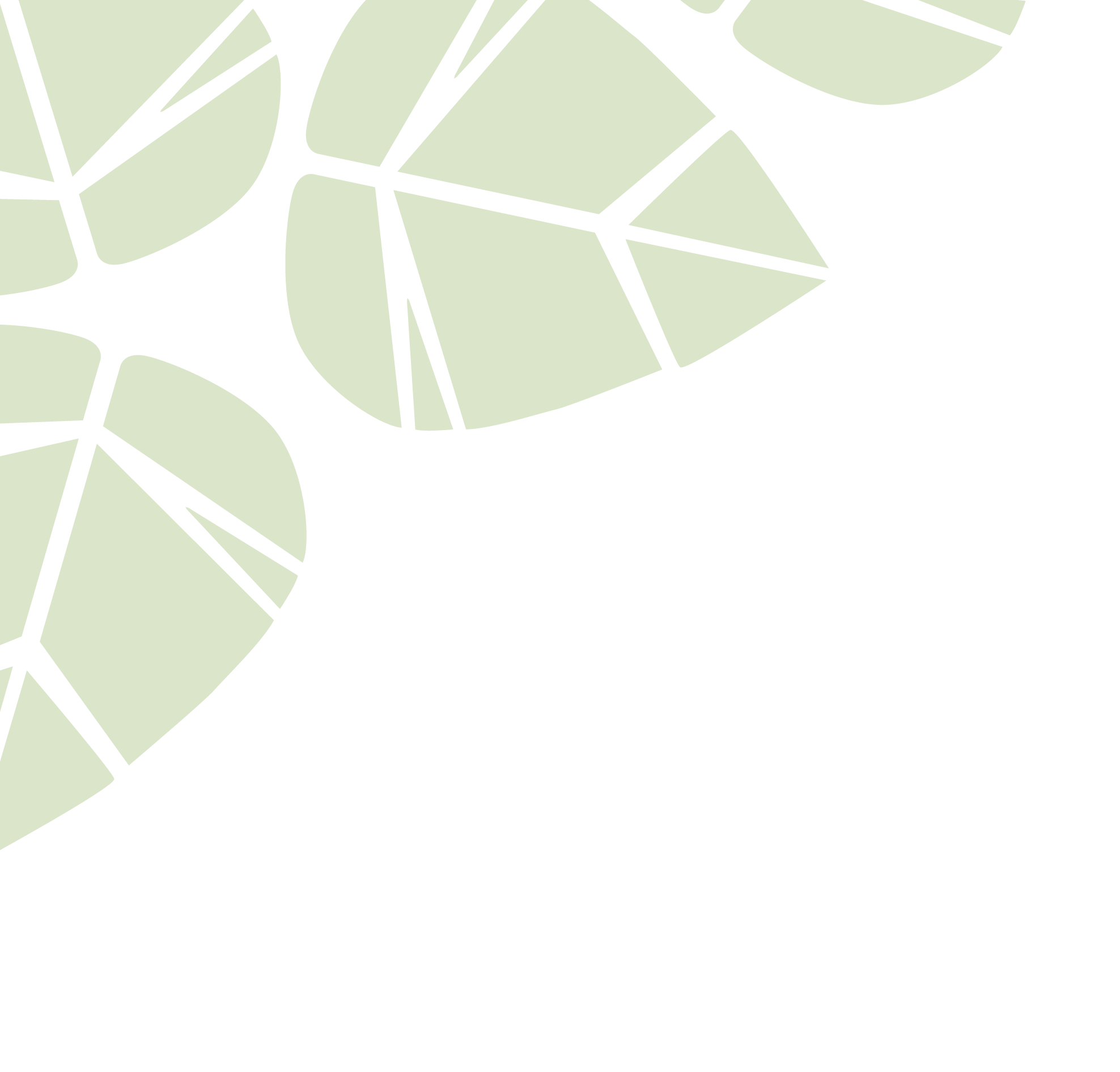 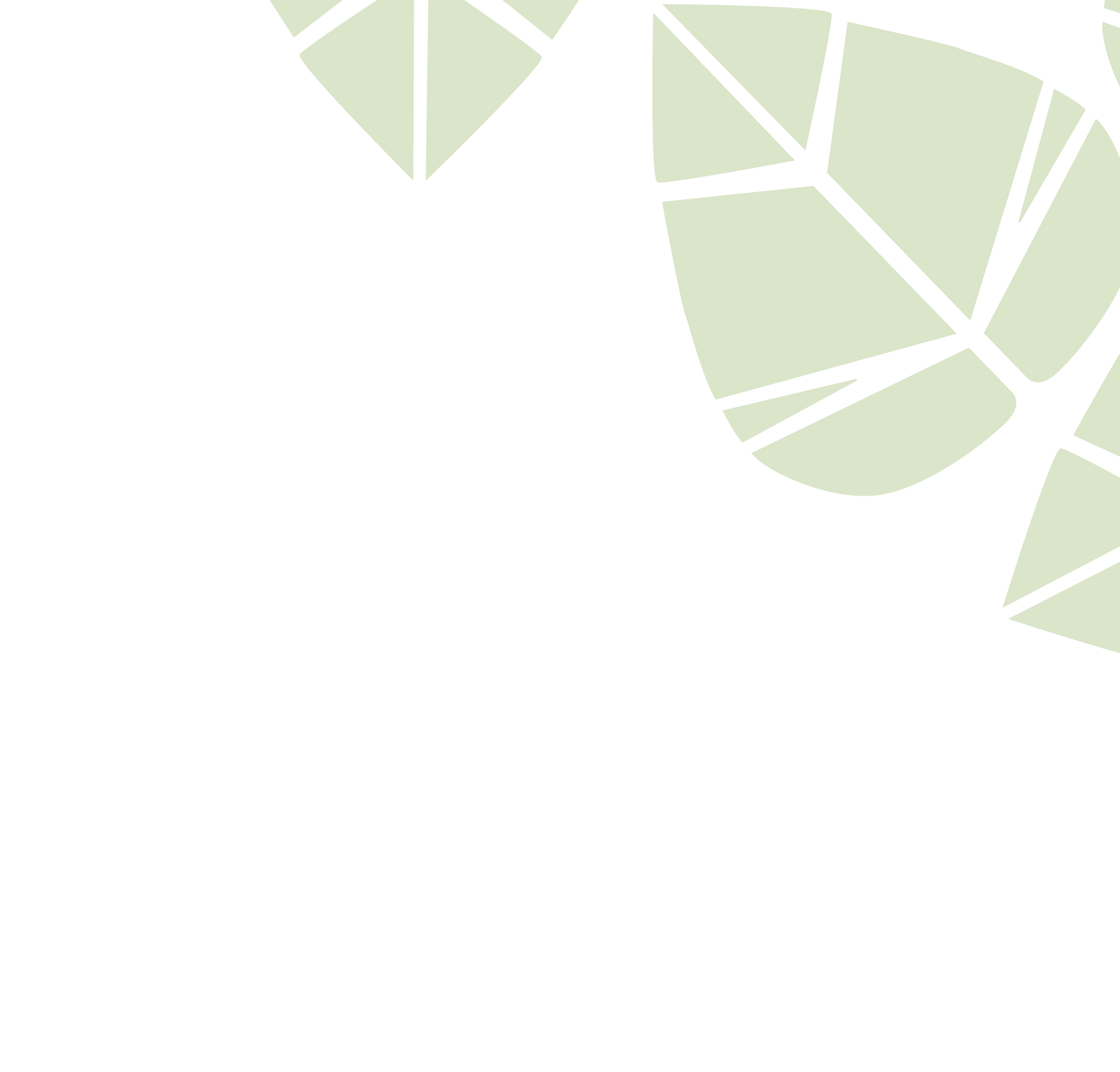 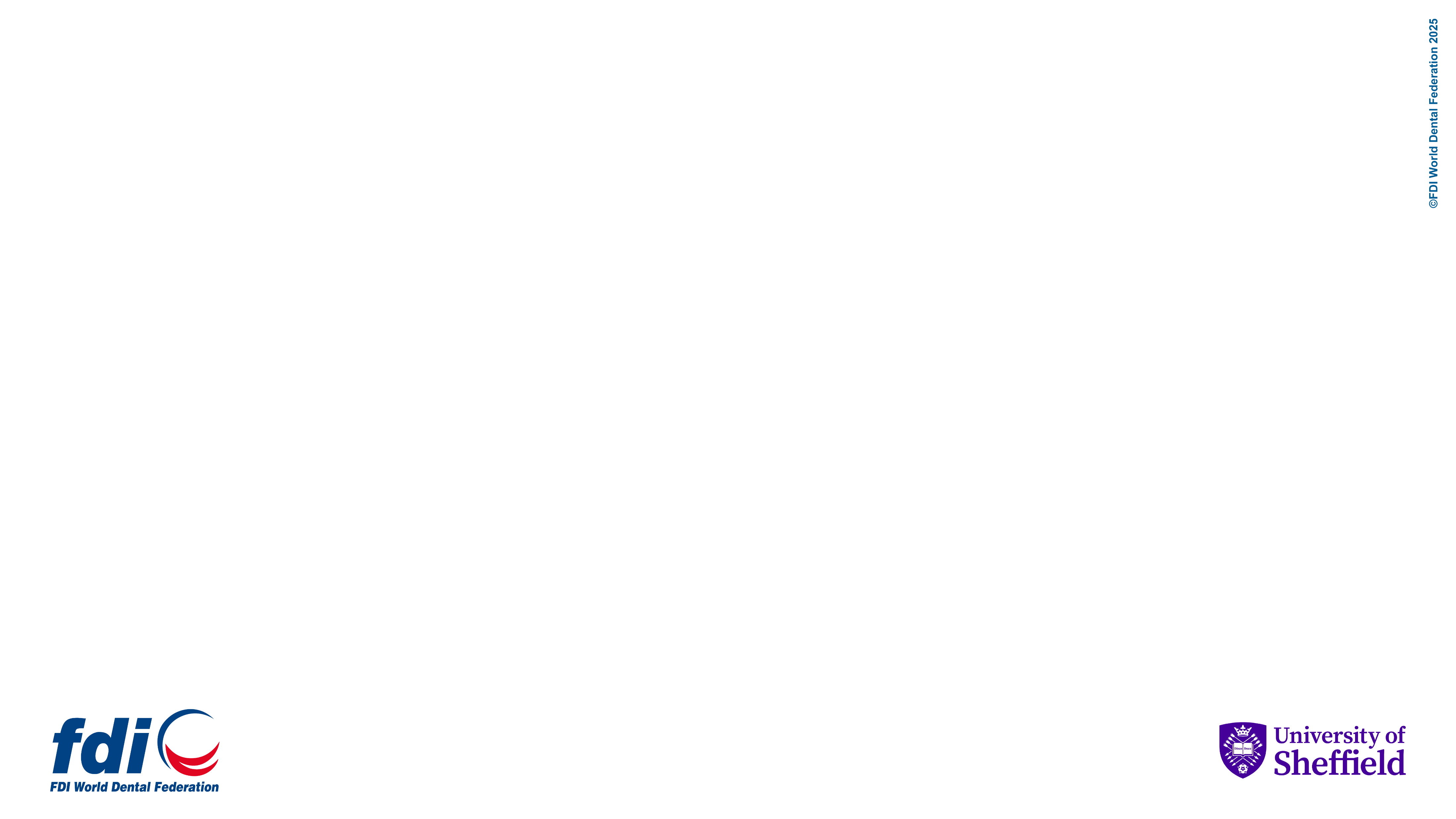 Environmental Sustainability
There is a need to take ownership of the care that you provide through lifelong learning to deliver high-quality clinical outcomes.
Lead by example: set high standards, engage with the profession, make a difference, inspire others.
Effective clinical governance: review, reflect, and improve the quality of care you provide.
Engage with local networks, national organizations, and practice-based research.
A professional that maintains knowledge and skills to a high standard is well placed to provide good quality care. Good quality care is environmentally sustainable care.
Learn and develop best practice: pursue a tailored programme of continued professional development (CPD).
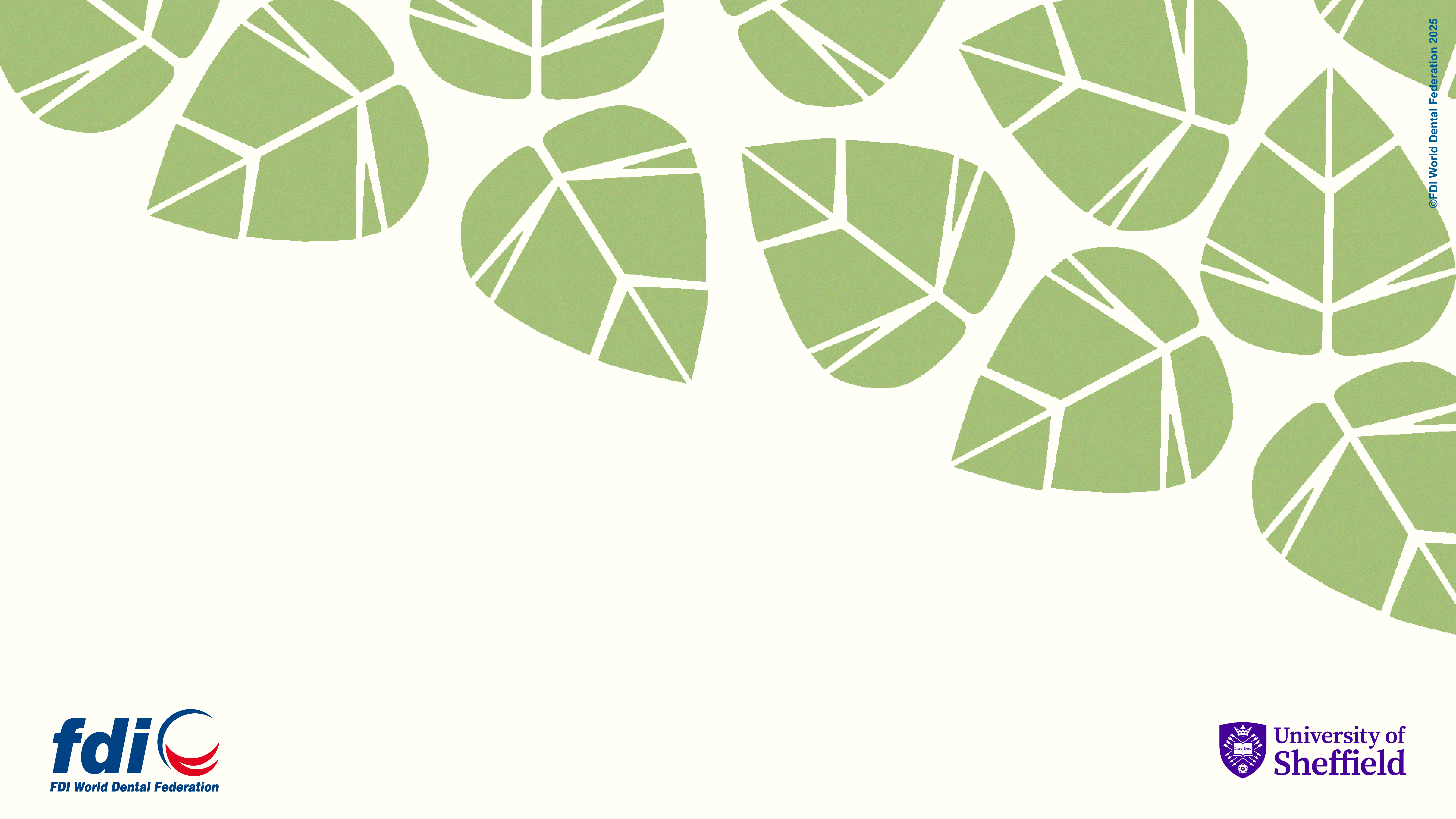 Policy and Regulations
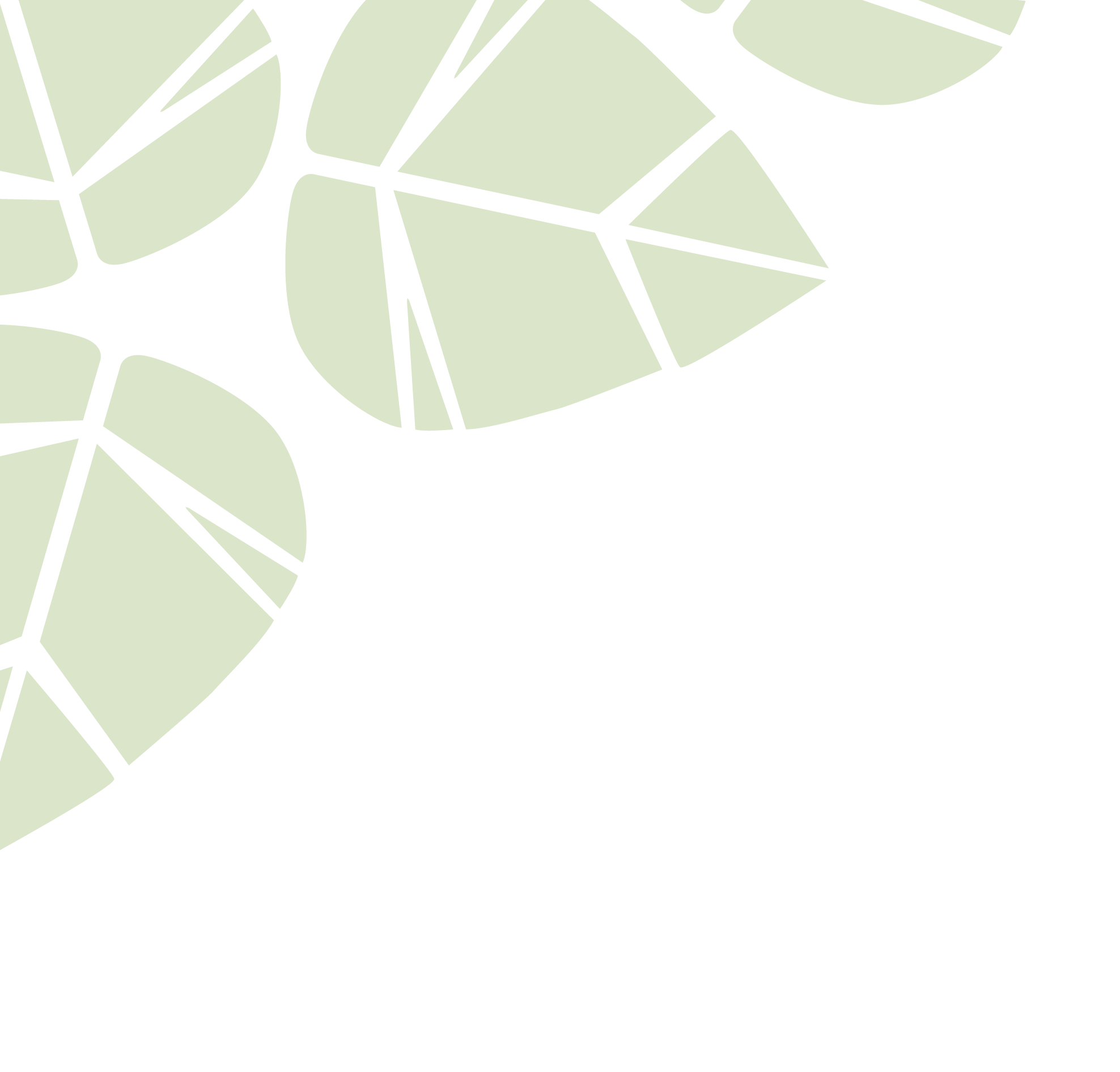 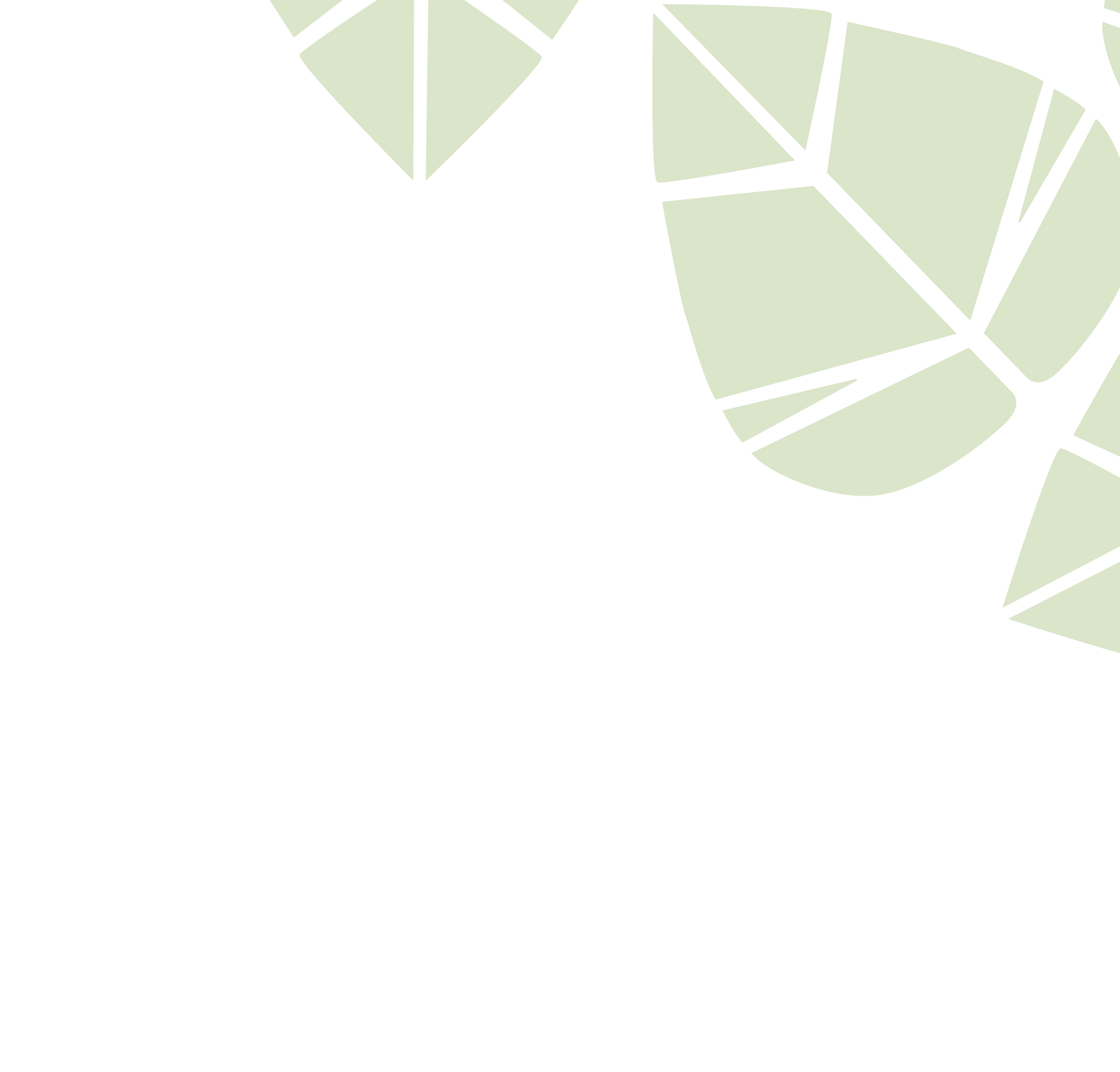 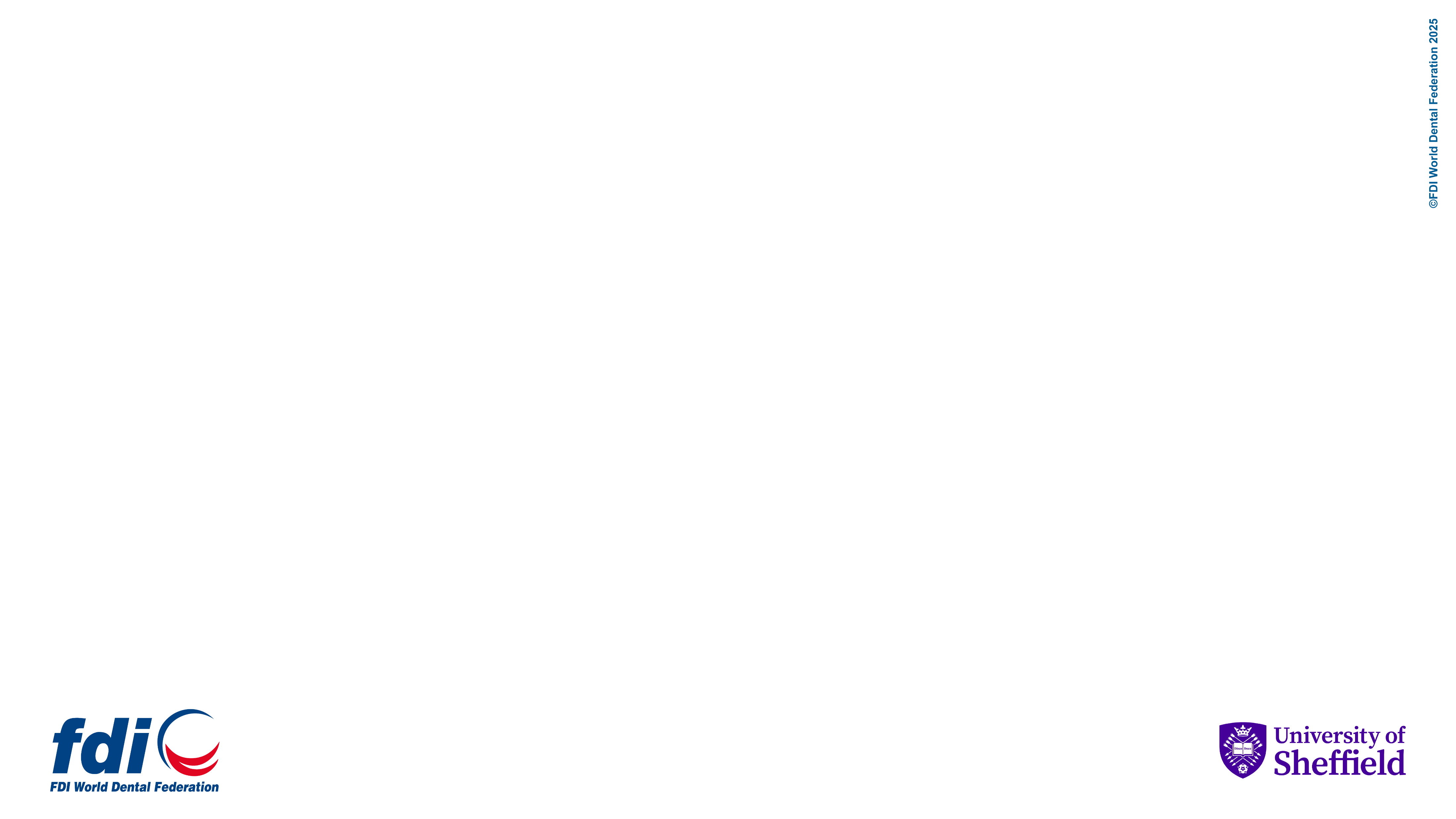 Environmental Sustainability
Active engagement with environmental policies and regulations in oral healthcare will mitigate your environmental impact.
Engage with effective Antibiotic Stewardship.
Follow current regulations to handle, manage, and dispose of dental amalgam safely.
Adopt evidence-based clinical care guidelines to determine patient care pathways and follow-up appointments (e.g., Delivering Better Oral Health, NICE guidelines on recall intervals, European Federation of Periodontology guidelines).
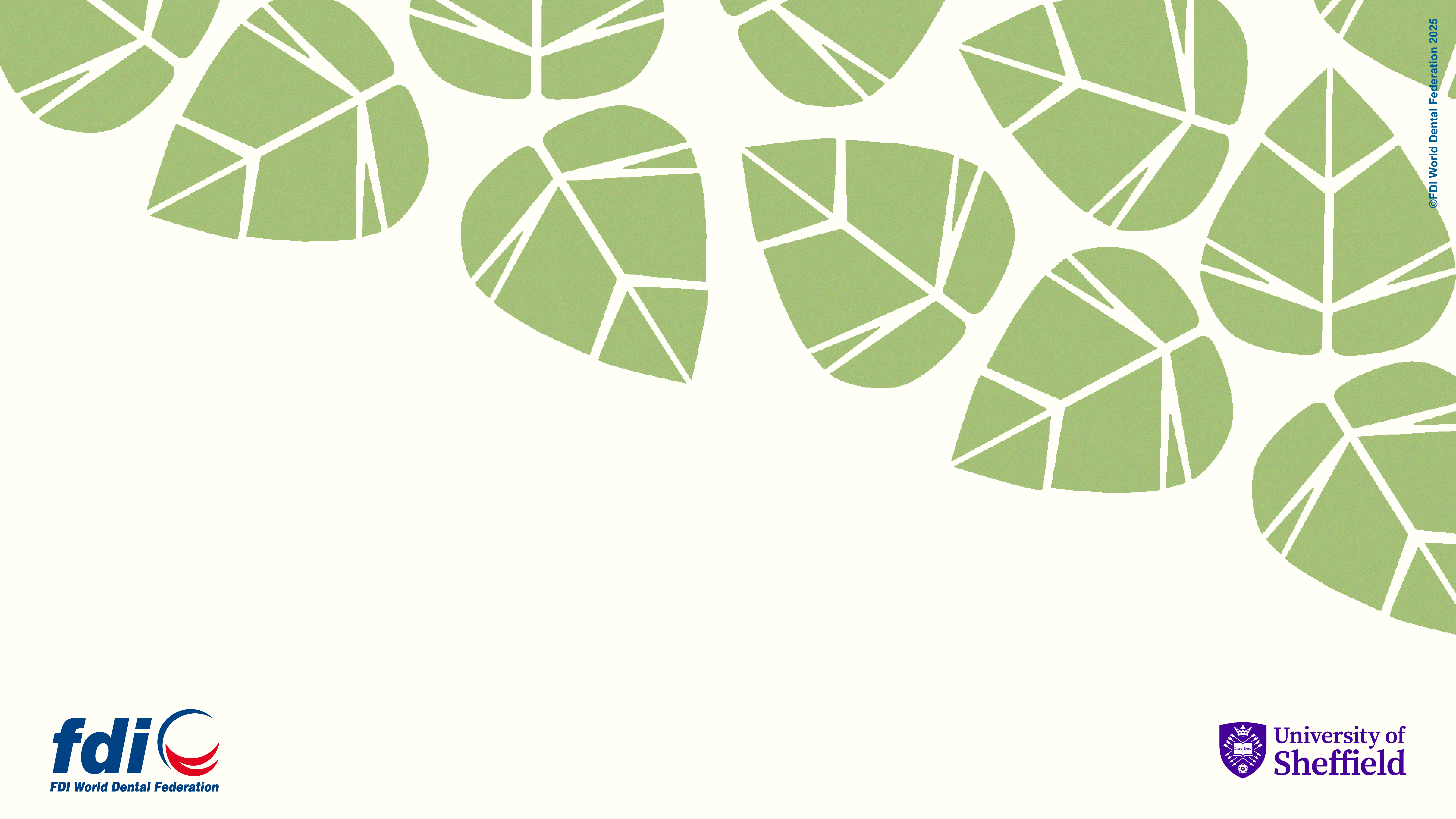 Travel
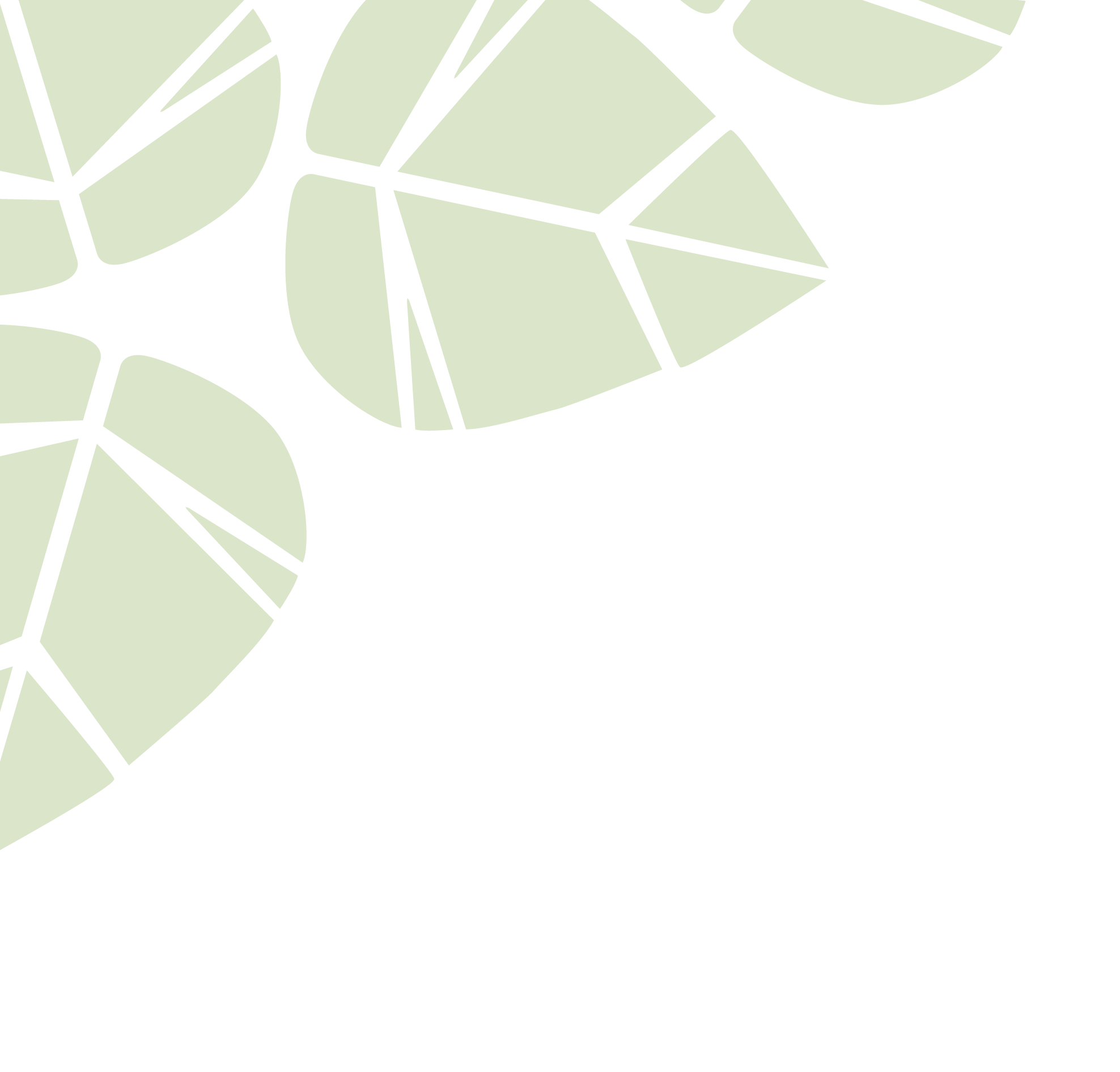 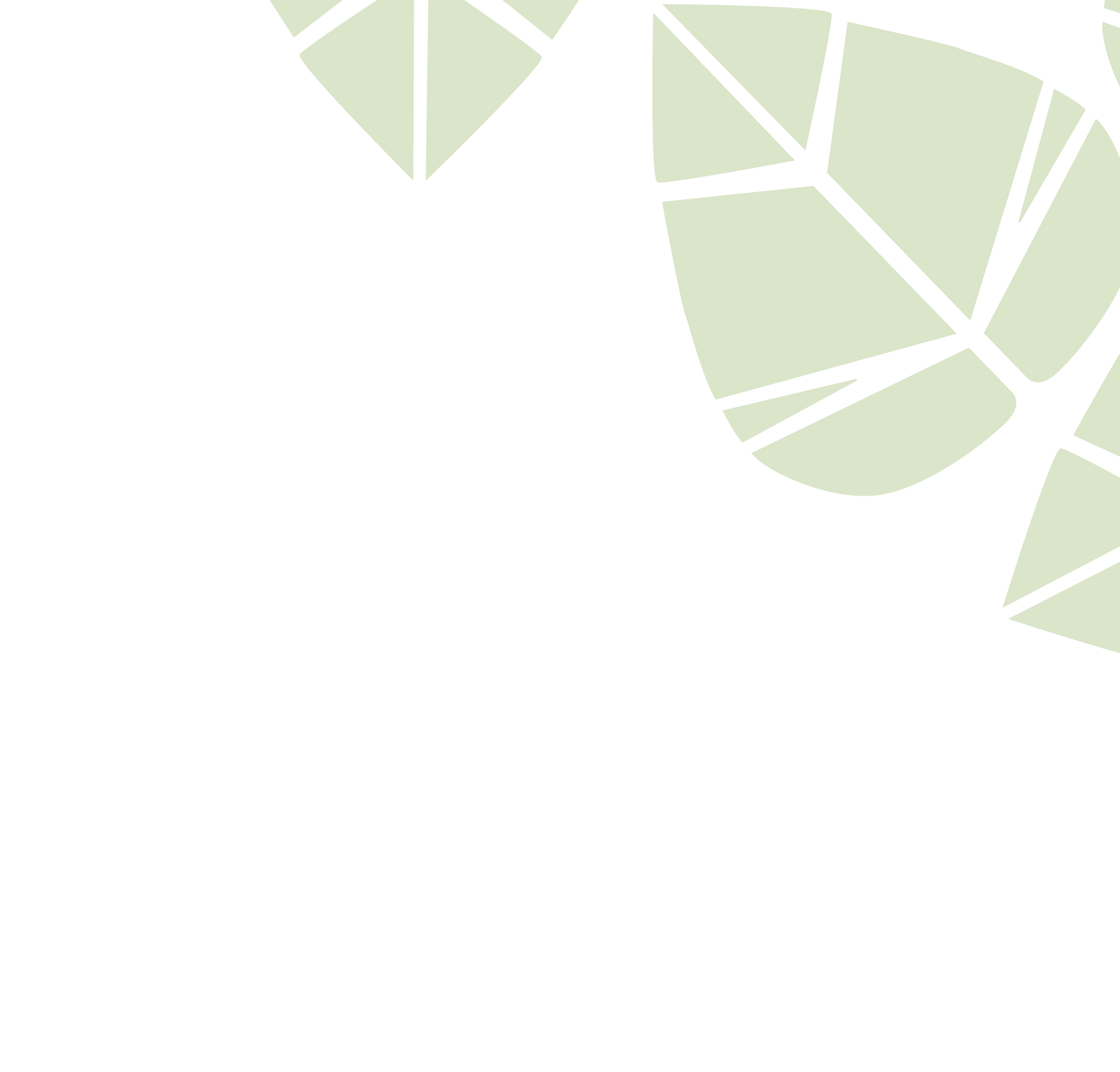 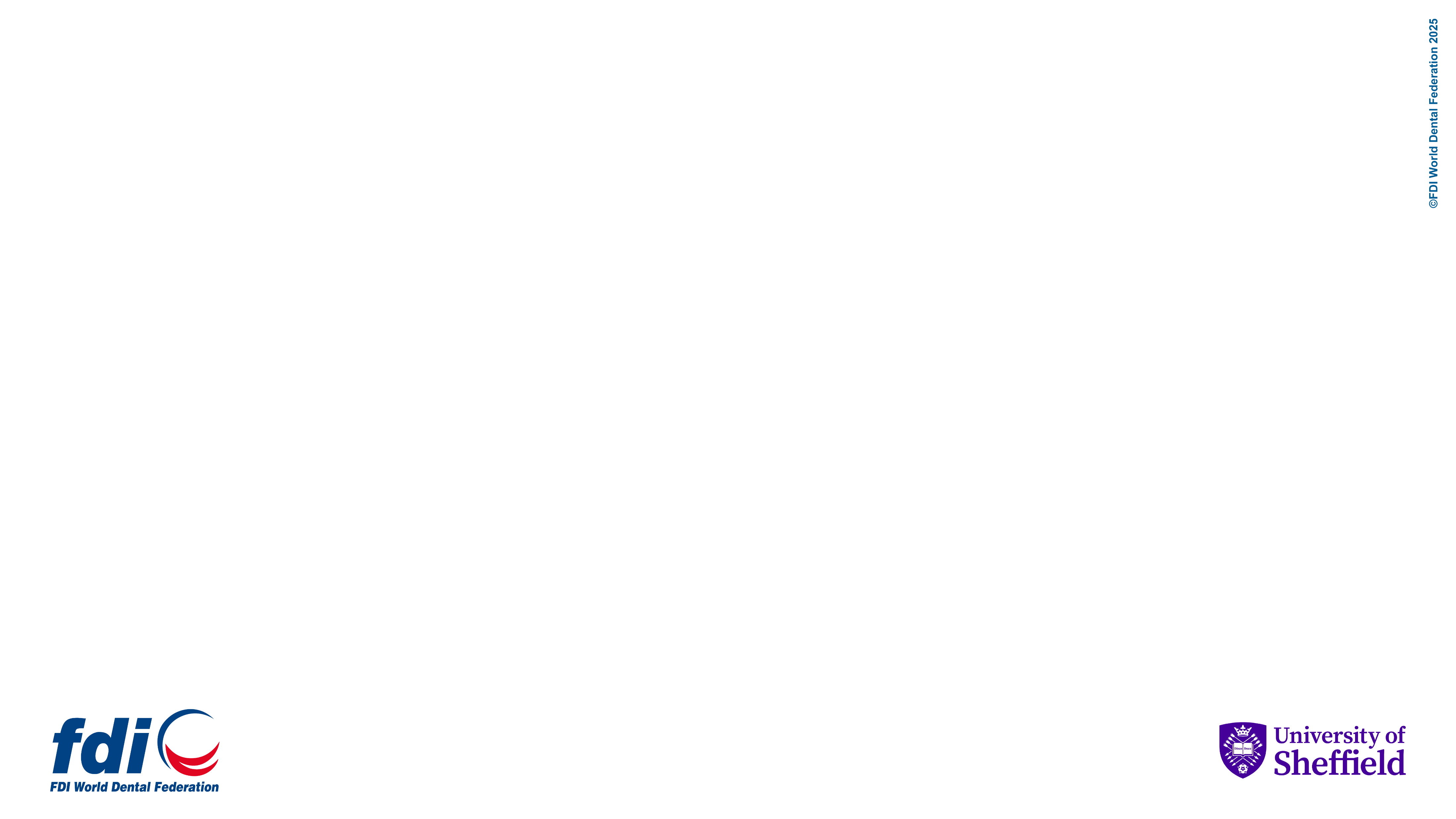 Environmental Sustainability
Planning patient care to reduce the number of appointments will mitigate the environmental impact of the care you provide.
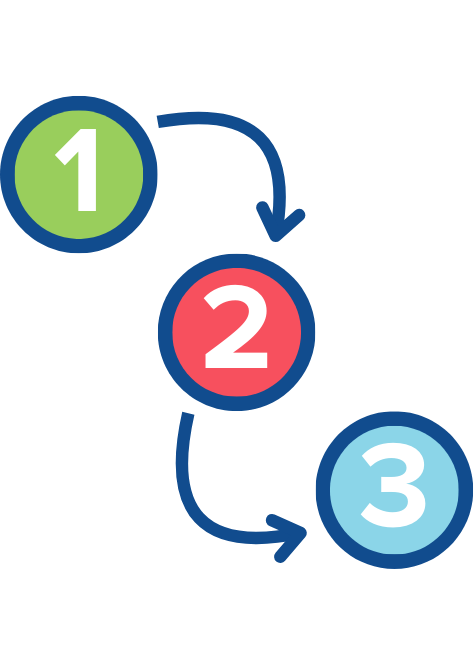 Reduce the number of appointments by providing multiple procedures in one visit.
Engage with Tele-dentistry and Remote Clinical Consultations to reduce travel.
Combine family appointments wherever possible.
Using digital technologies (CAD-CAM, intra-oral scanning, 3D printing) will reduce the number of appointments and transport to dental laboratories.
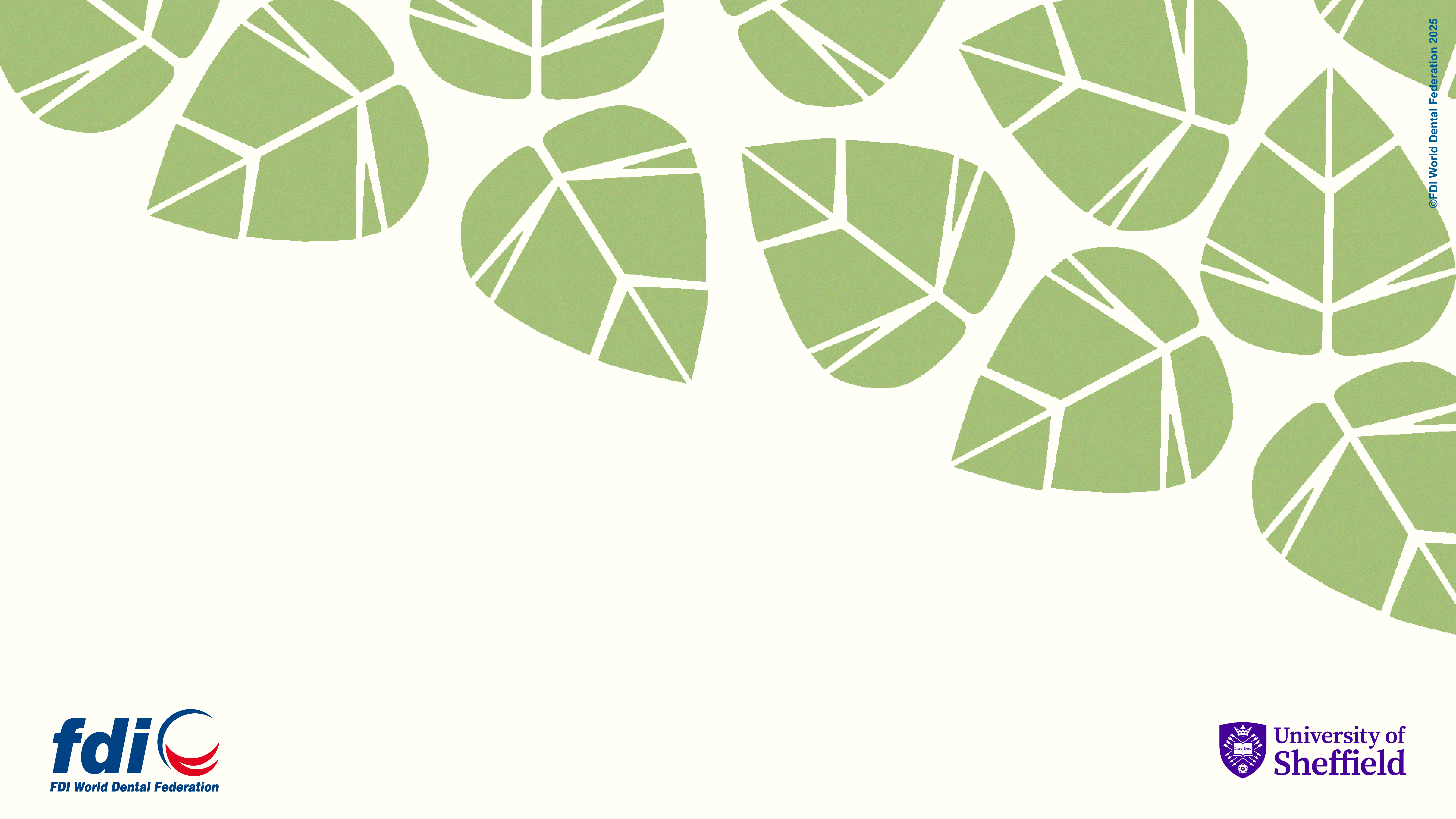 Procurement
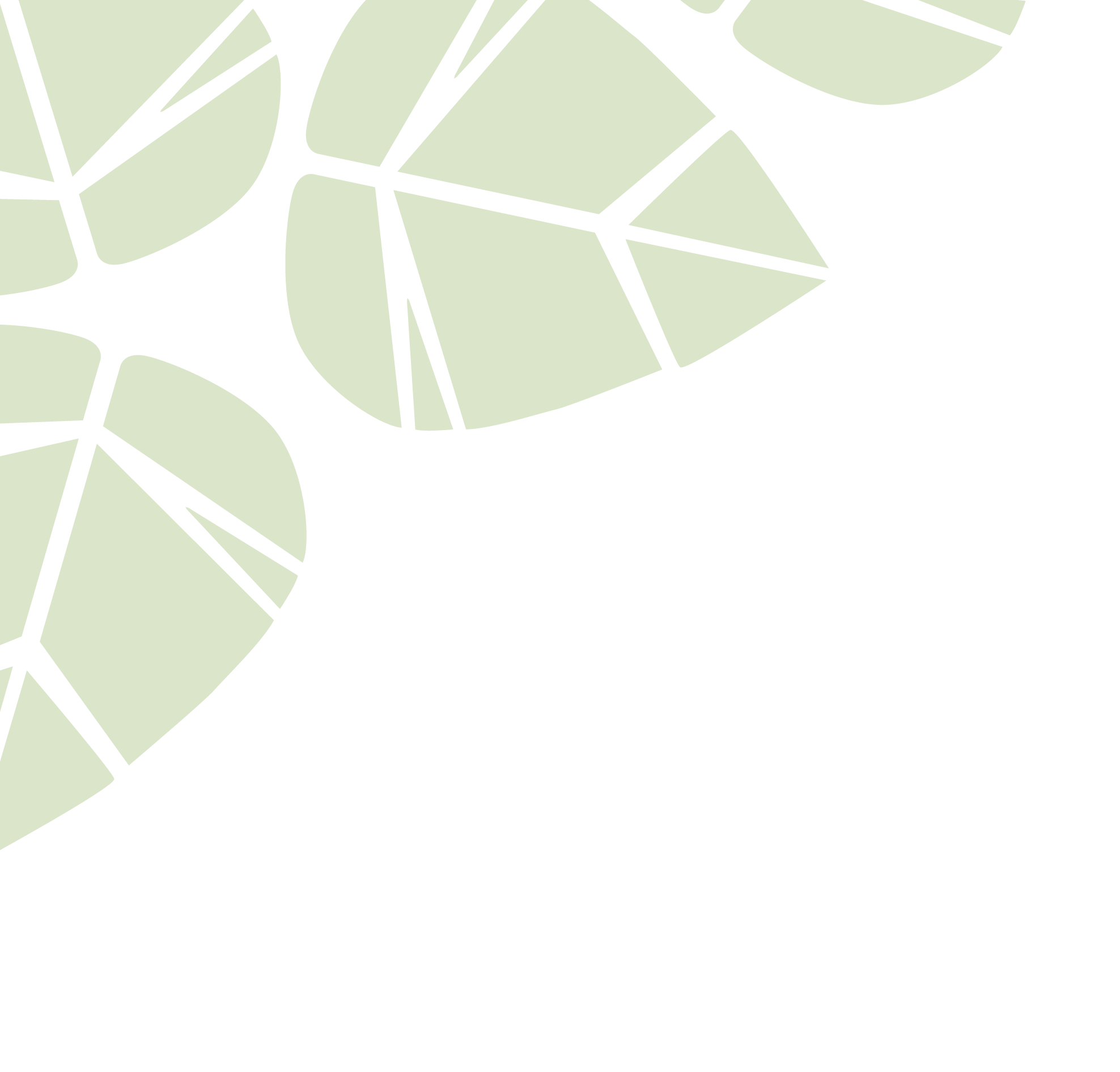 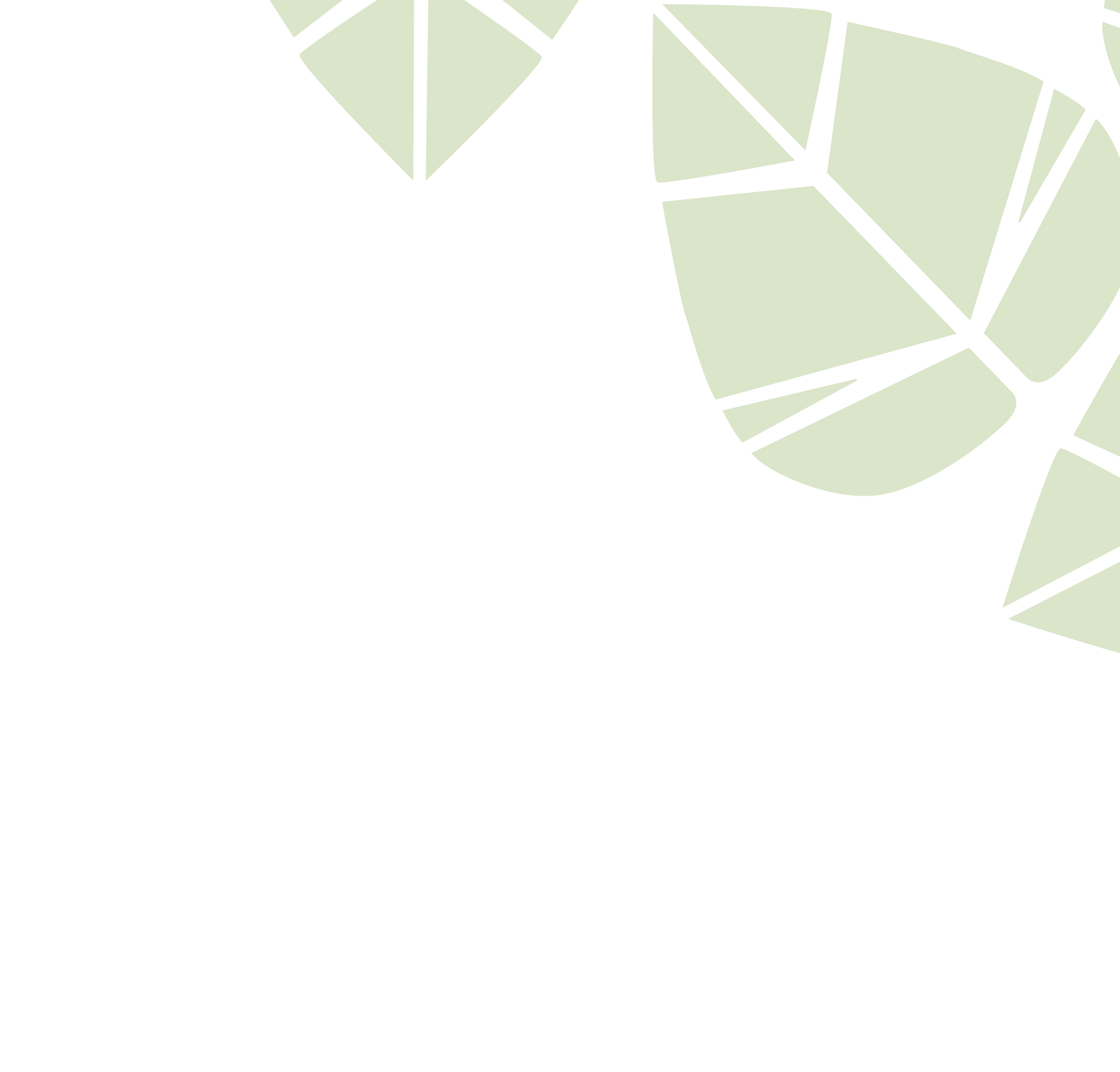 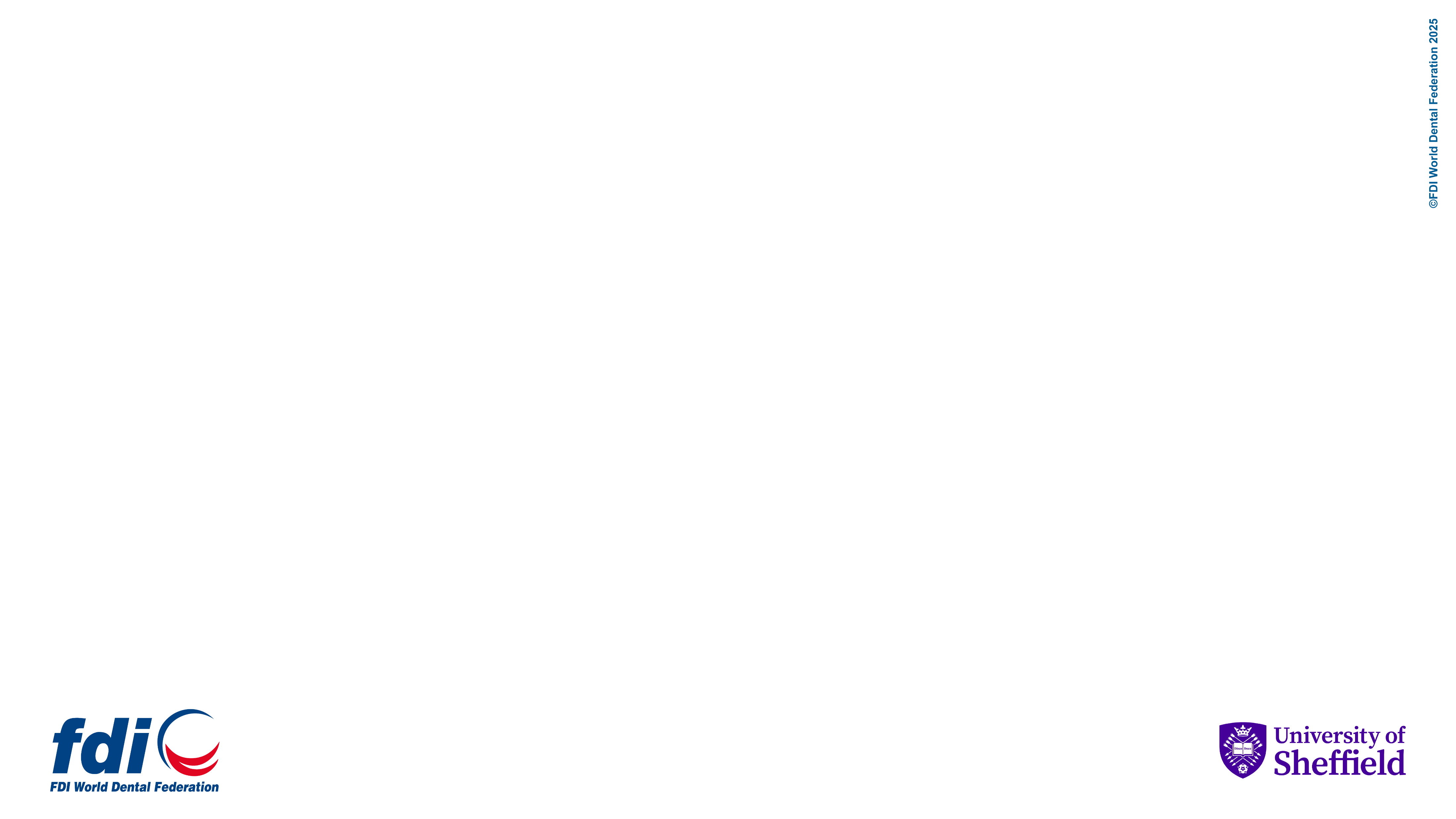 Environmental Sustainability
Selecting fit-for-purpose dental materials, clinical items (PPE and products) and equipment will mitigate the environmental impacts of the care you provide.
Adopt a prevention-first approach to reduce oral healthcare interventions, material use, and 
associated environmental impact.
Proactively reduce the use of amalgam in line with the Minamata Convention to phase down and phase out the use of amalgam in clinical dental practice.
Use high-quality materials and follow clinical guides to optimize restoration longevity.
Critically evaluate the environmental impact of all dental materials and incorporate this into decision-making at all levels.
Follow the Directions for Use (DFUs) carefully for each material system for correct and optimum clinical outcomes.
Limit the use of dental amalgam to reduce waste produced.
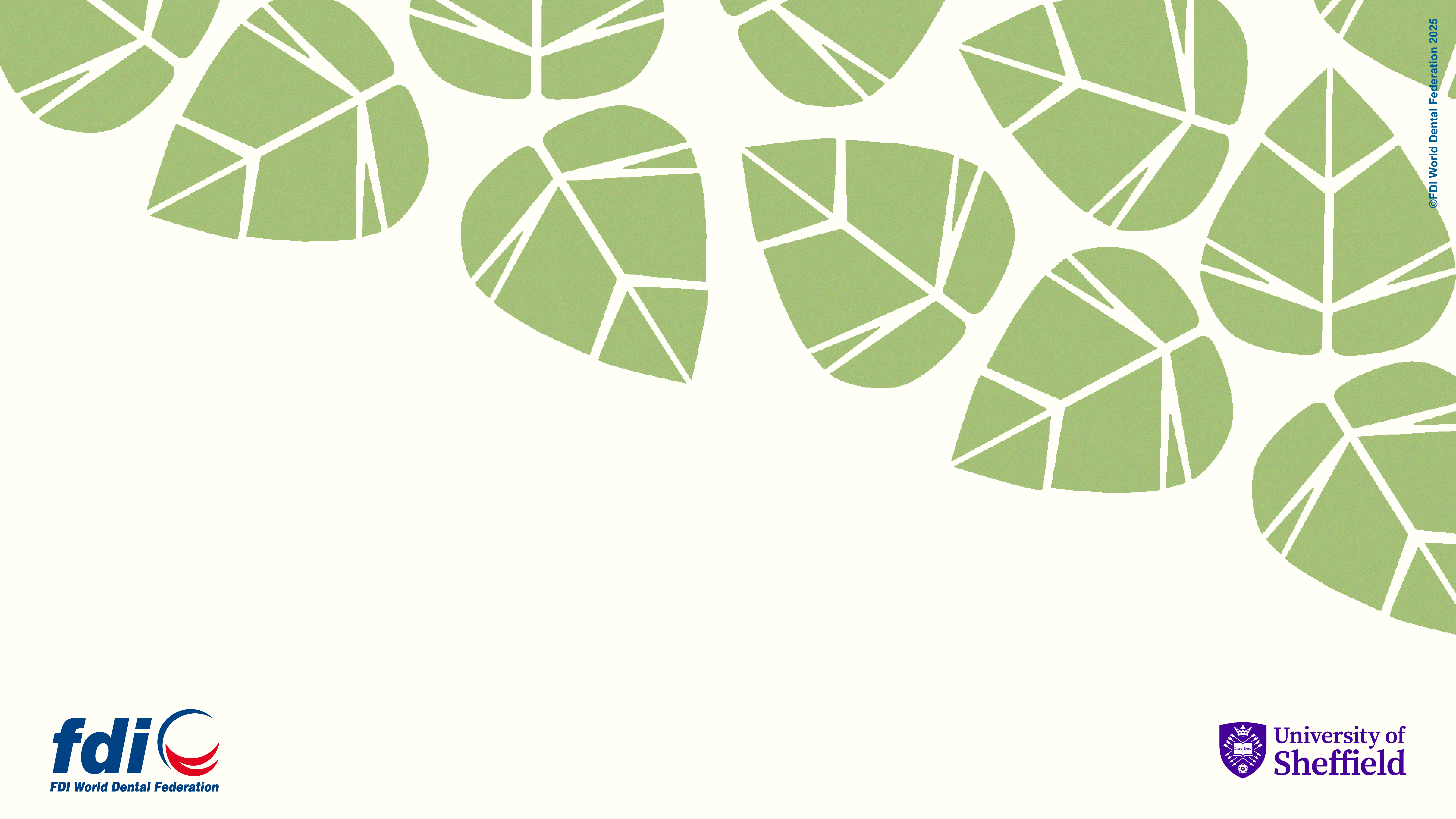 Energy and 
Water Consumption
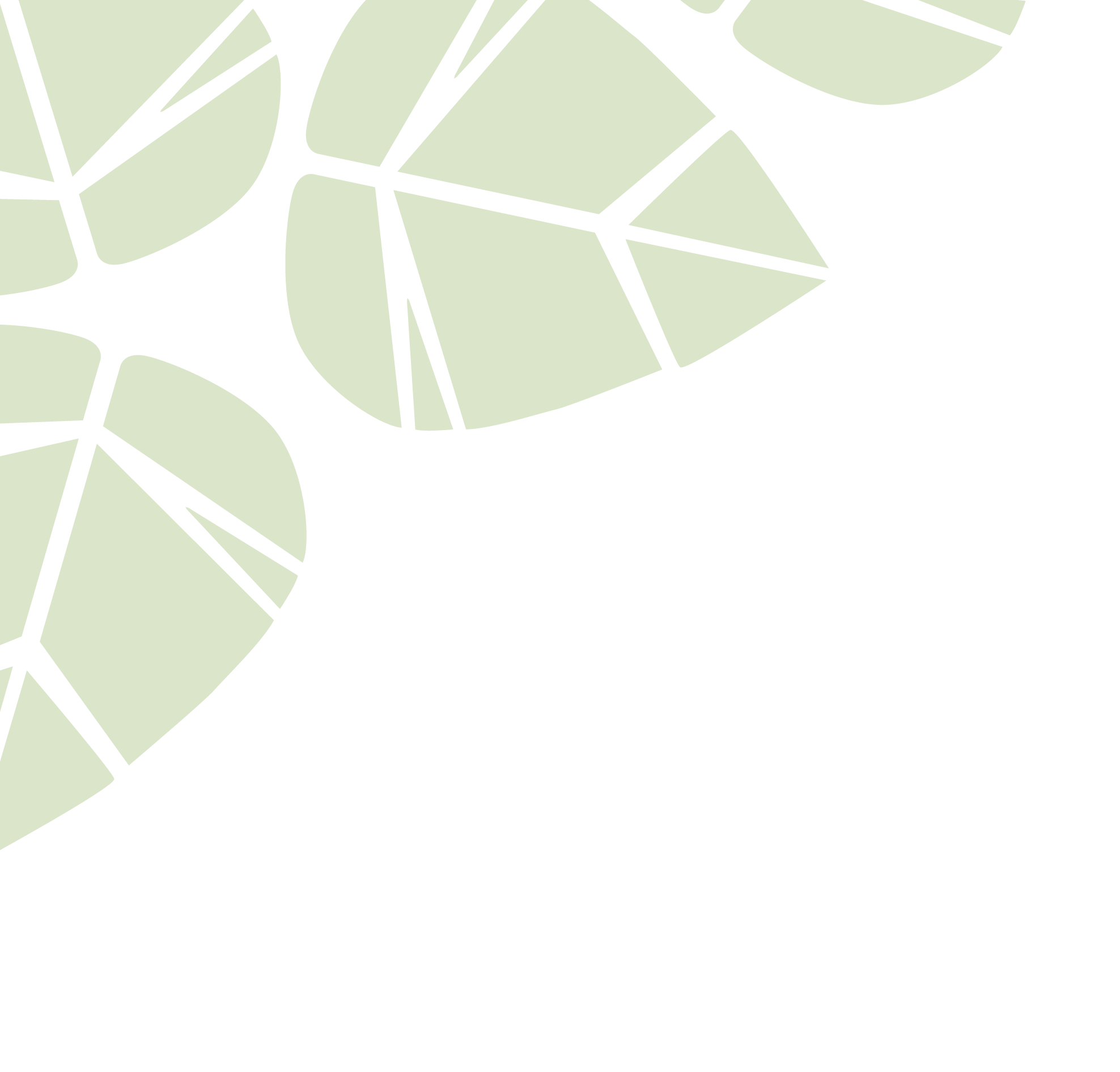 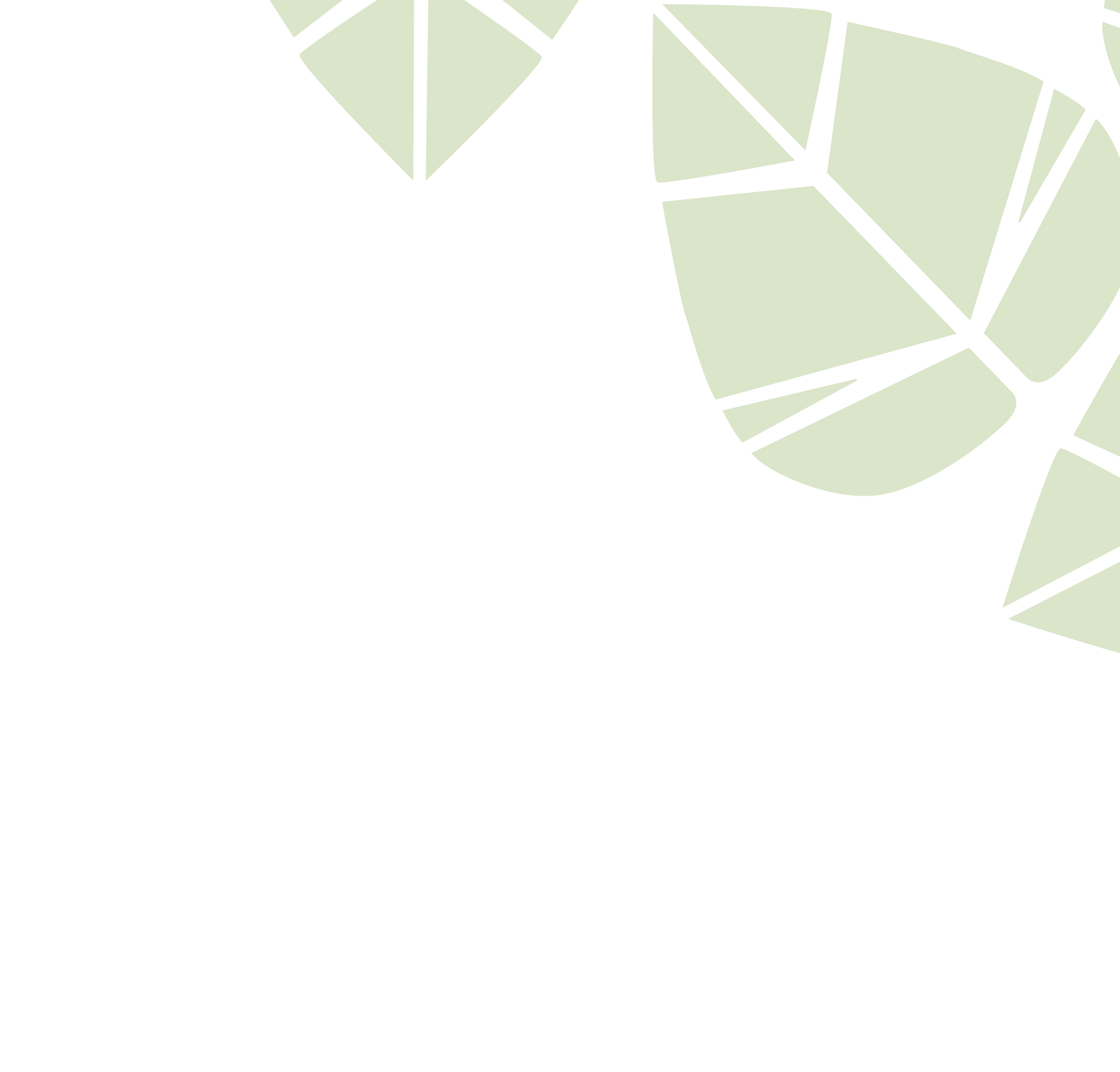 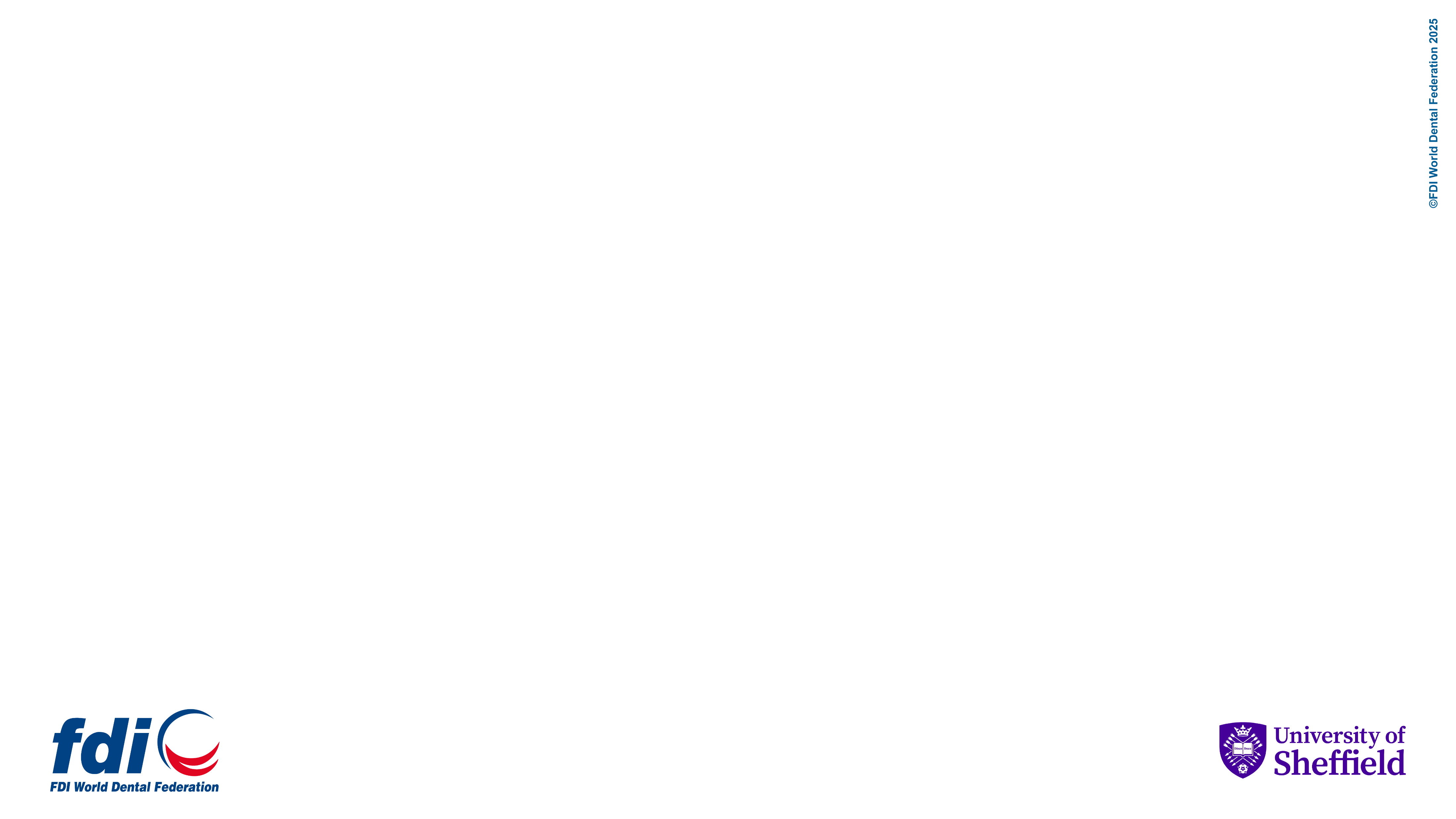 Environmental Sustainability
Reducing energy and water consumption at all levels of oral healthcare is key to mitigating the environmental impacts of oral healthcare.
Use energy-efficient appliances (e.g., LED, fluorescent bulbs, light sensors, dimmer switches).
Make use of natural lighting and turn off the lights when not in use.
Turn off the tap when brushing.
Maintain and upgrade boilers and air conditioning units to ensure they are energy efficient.
Better use of windows and blinds to regulate temperature before using air conditioning.
Use appliances when fully loaded.
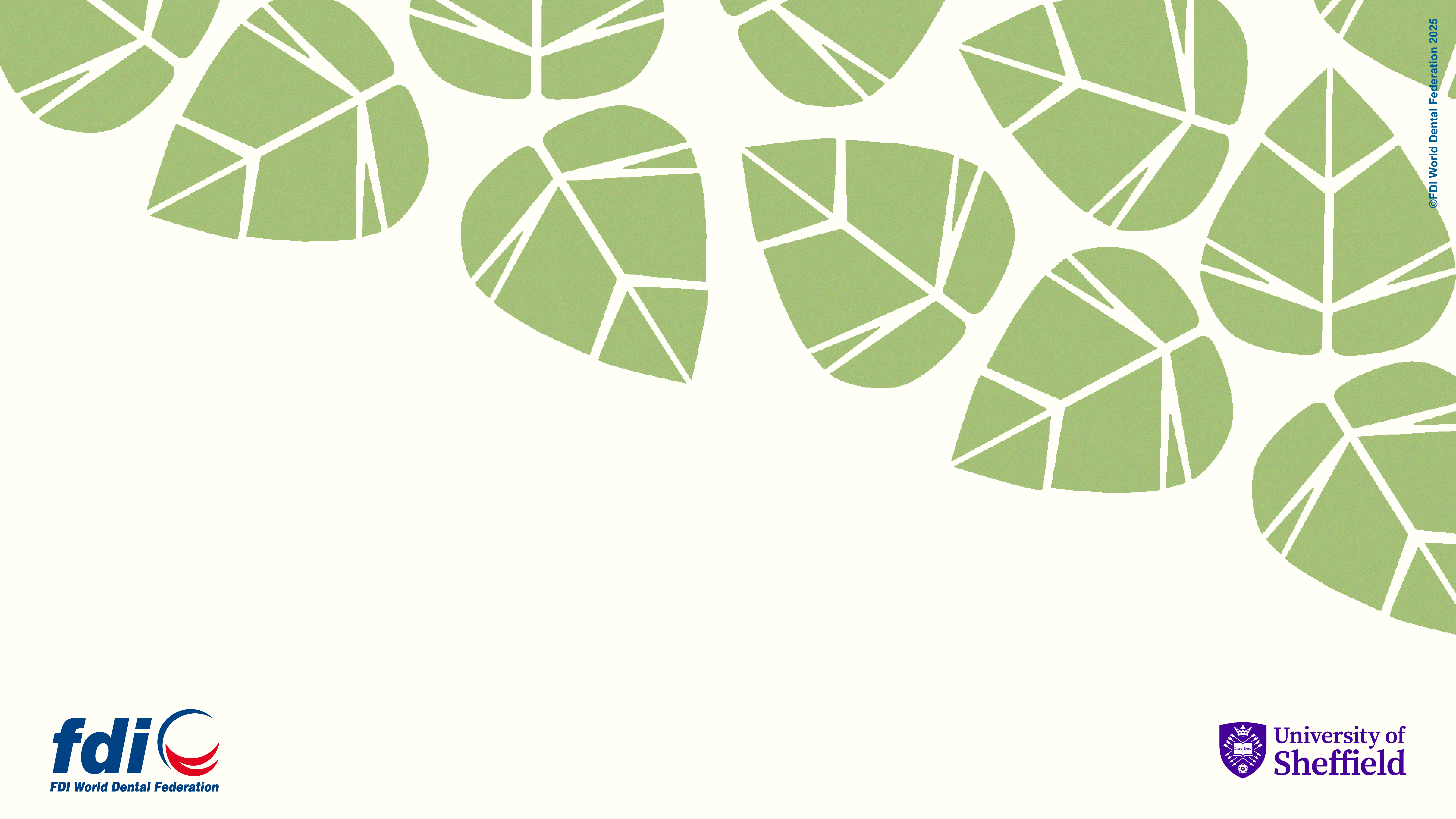 Waste Management
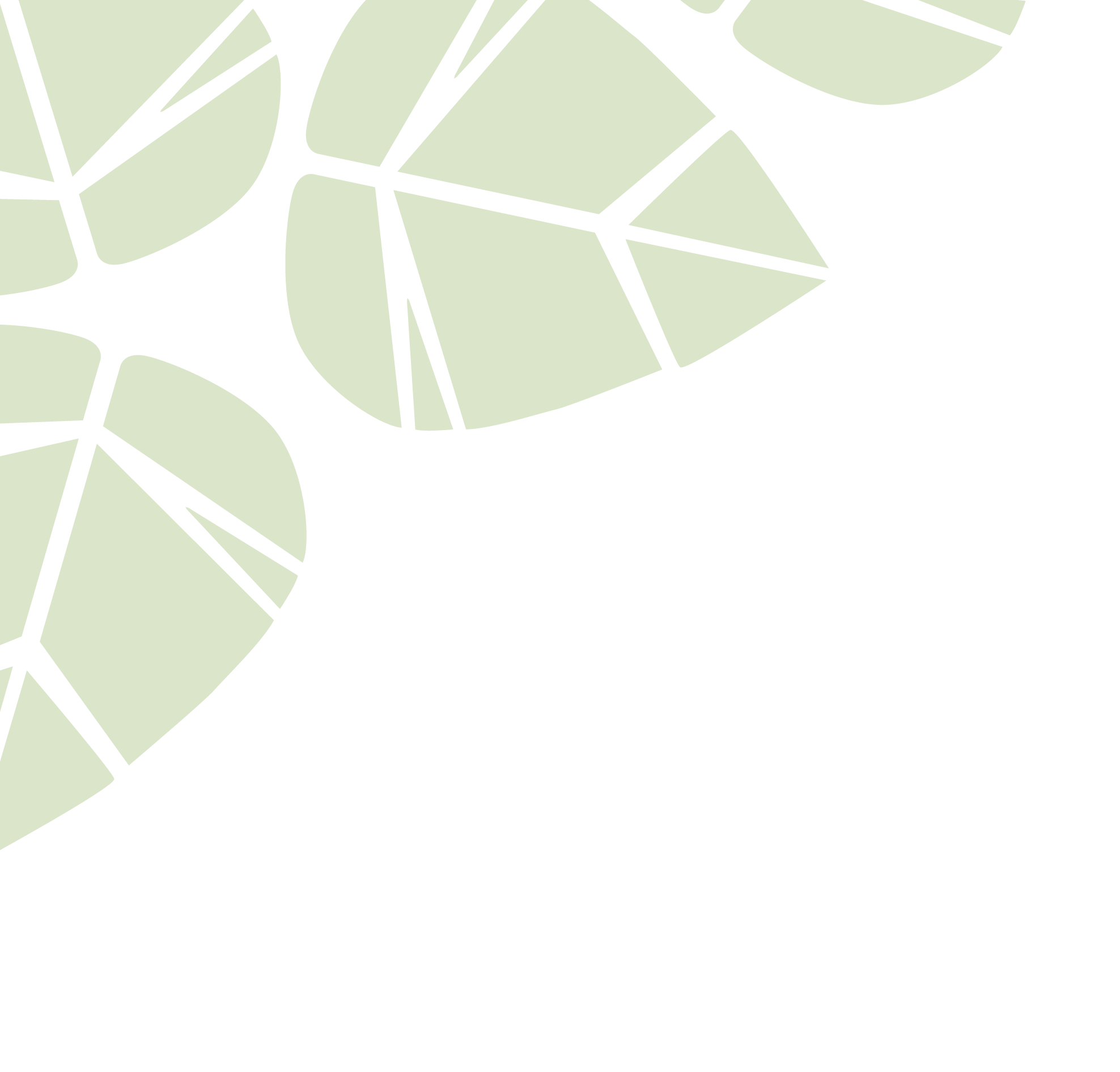 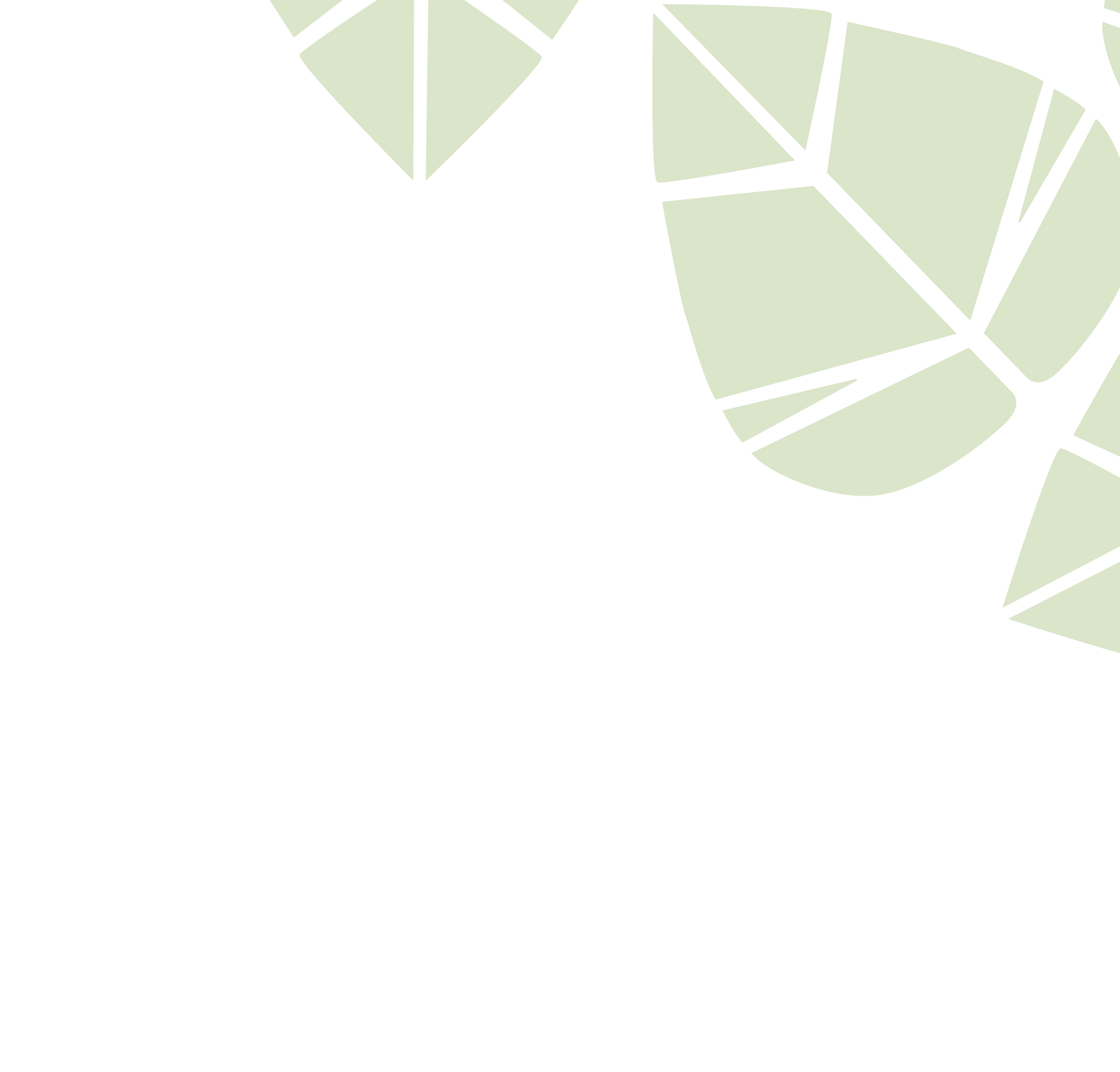 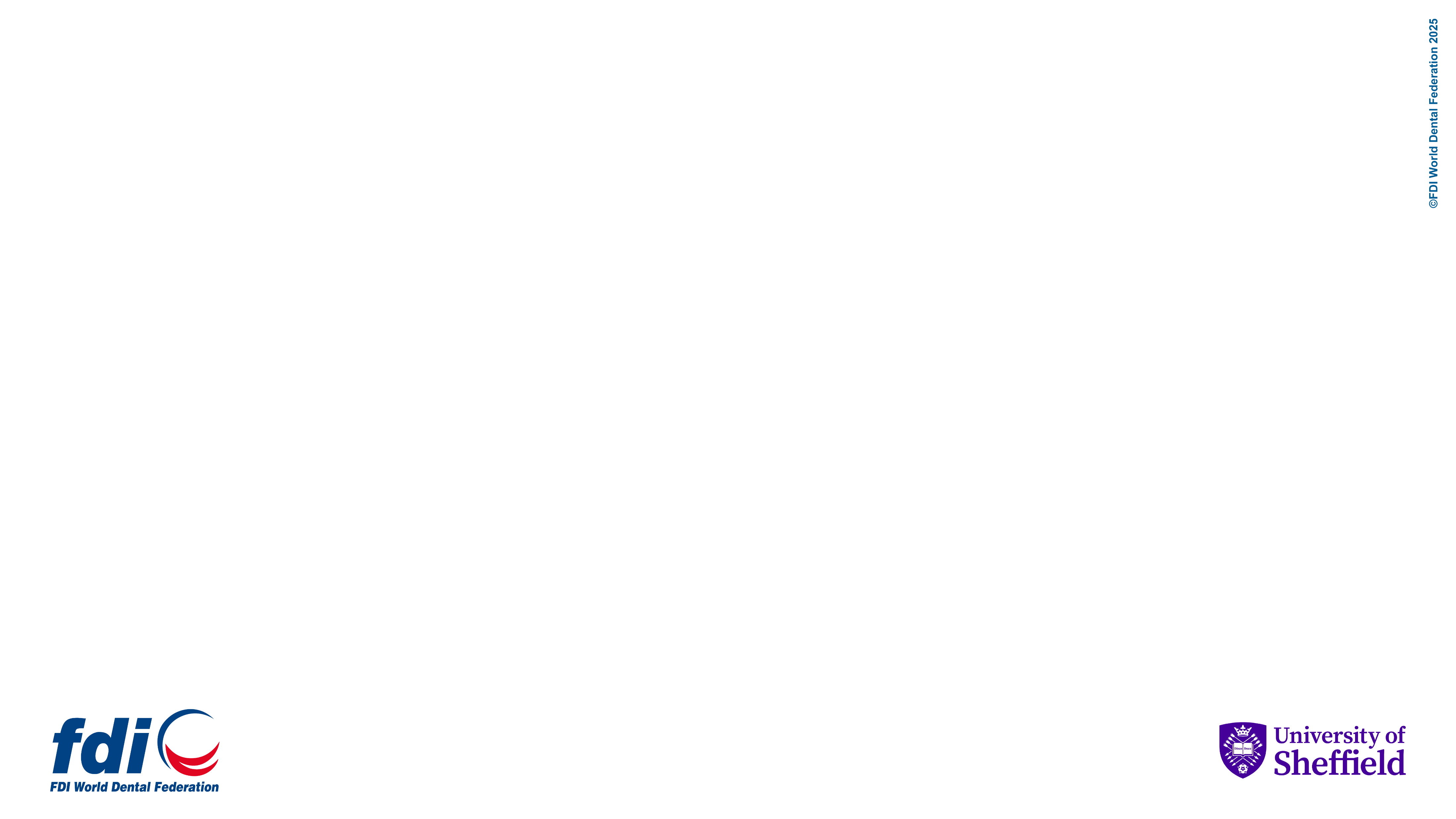 Environmental Sustainability
Reducing and recycling plastic waste will mitigate the environmental impacts of the care you provide.
Minimize single use plastics as much as possible and replace with reusable items including matrix band retainers, anaesthetic syringes, aspiration tips, Dappen’s pots.
Adopt reusables where possible to reduce single use plastic waste.
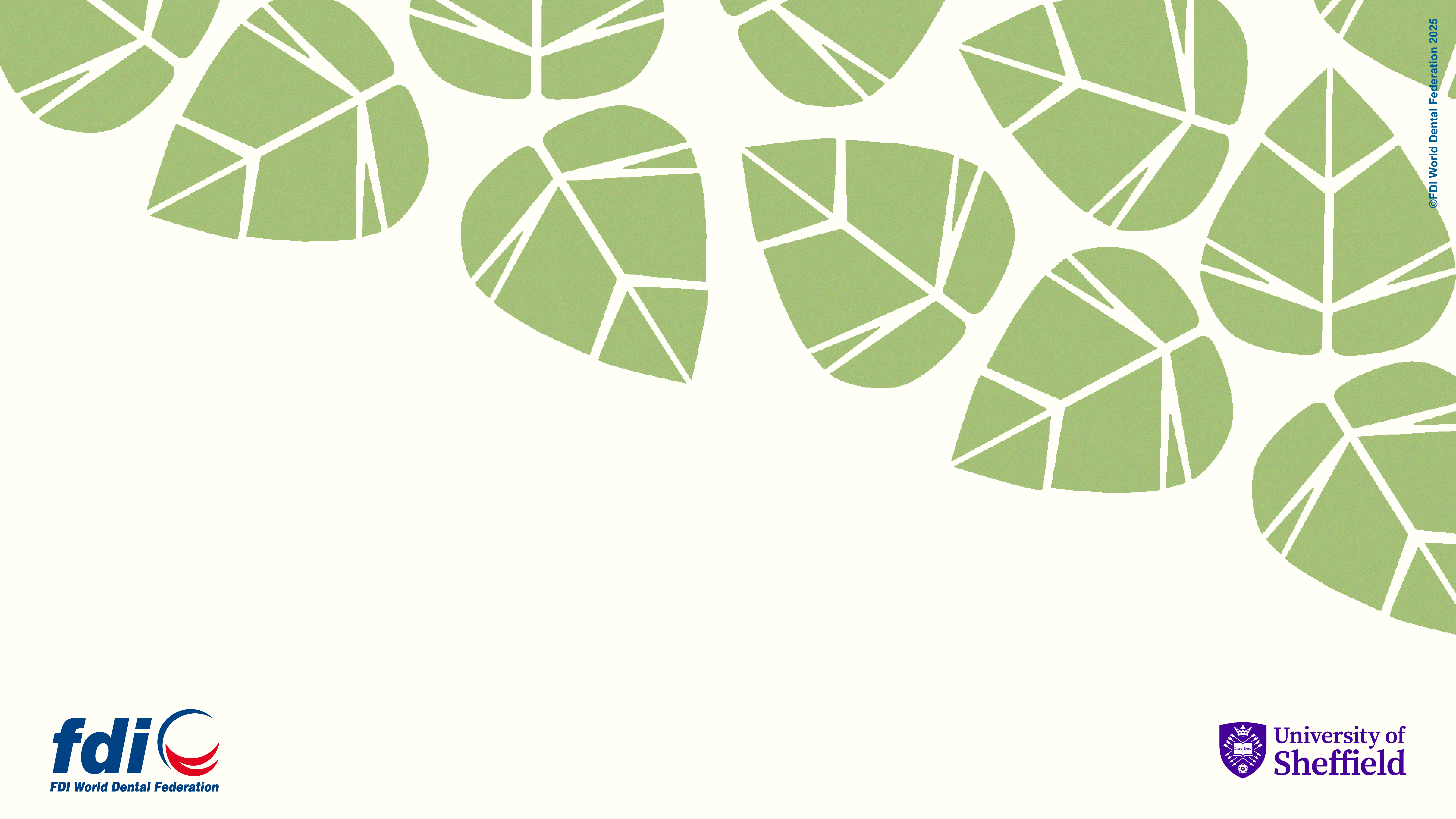 Dental Material Use
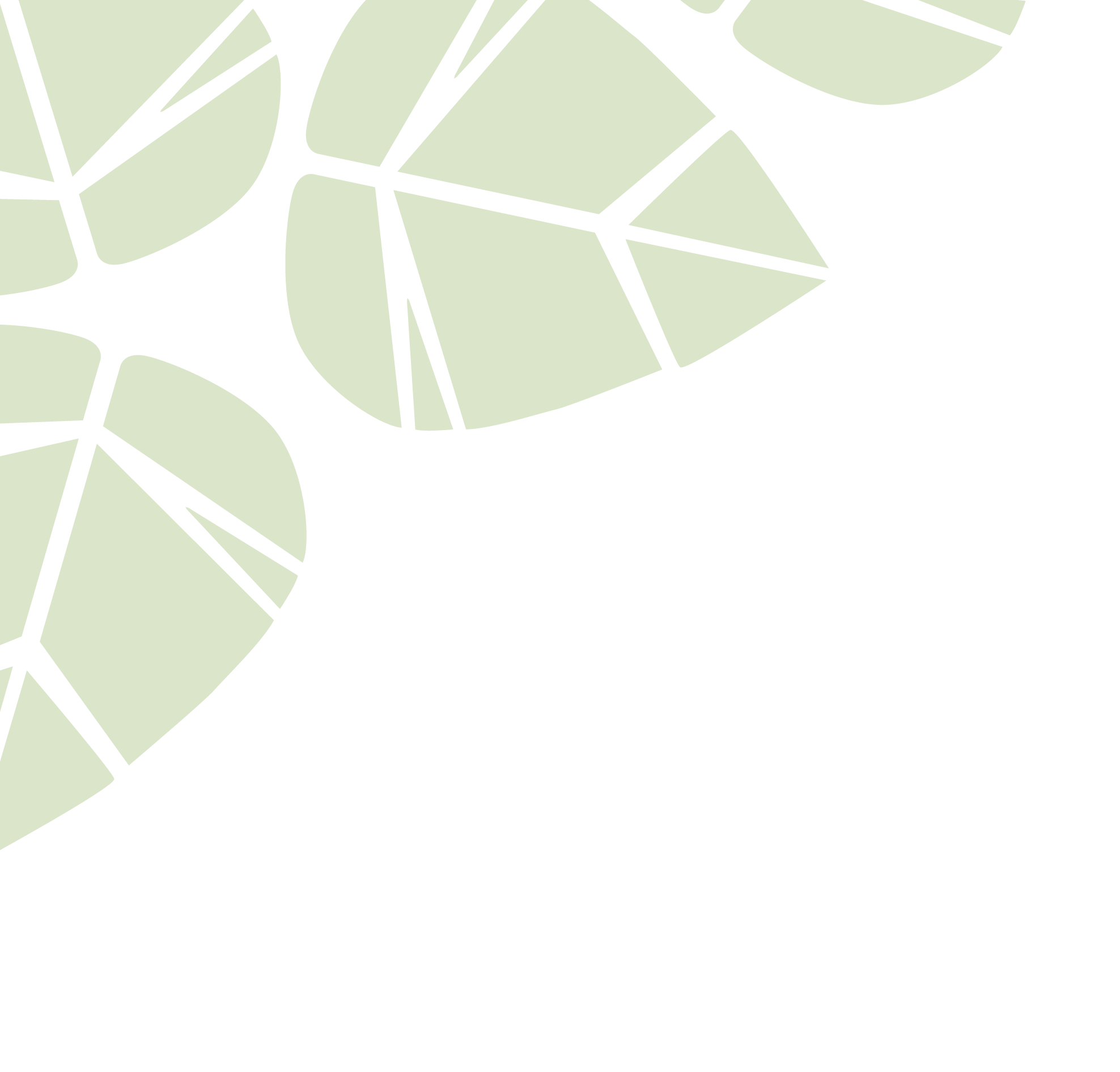 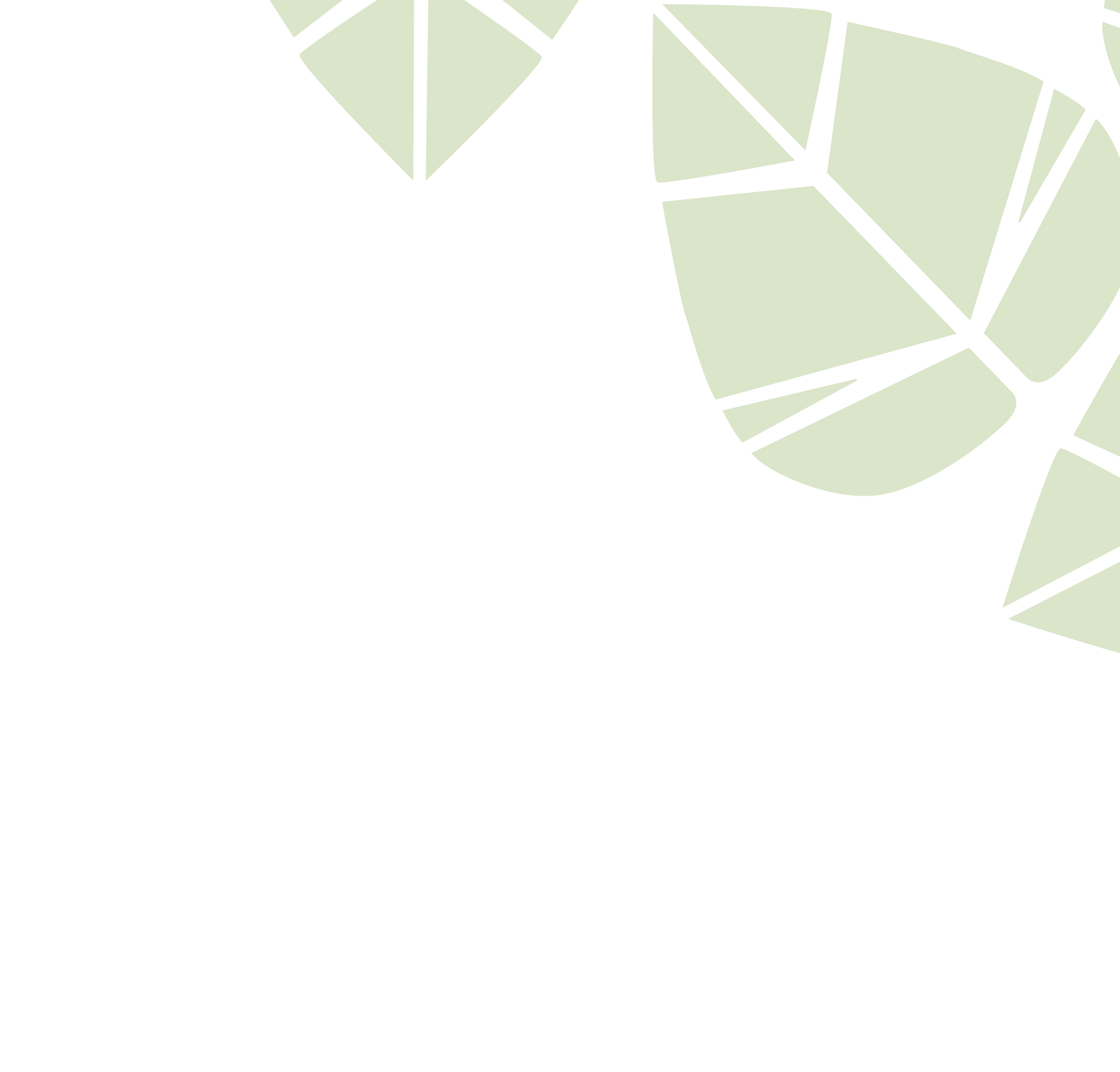 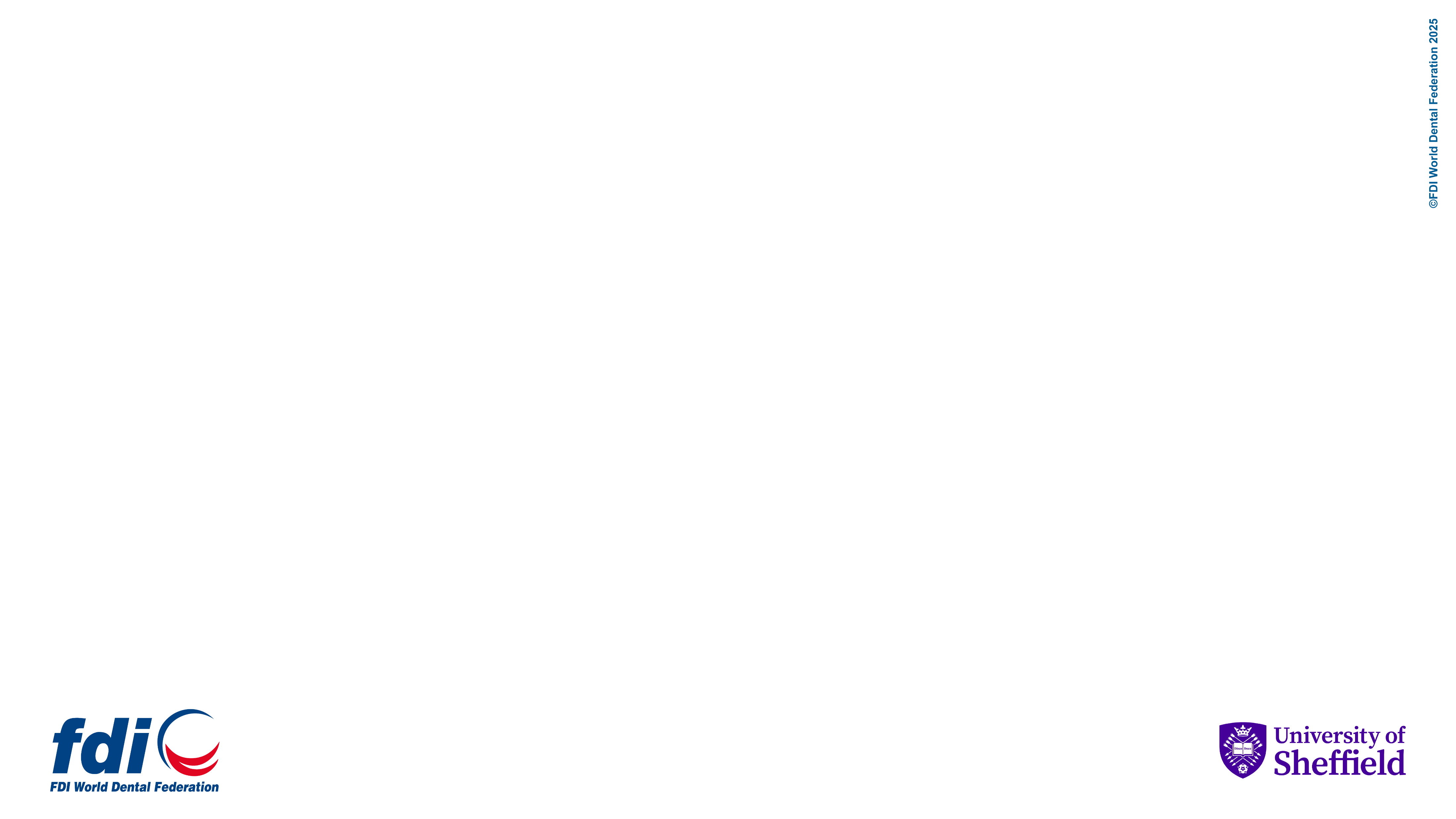 Environmental Sustainability
Reducing gypsum use for dental casts will mitigate the environmental impacts of the care you provide.
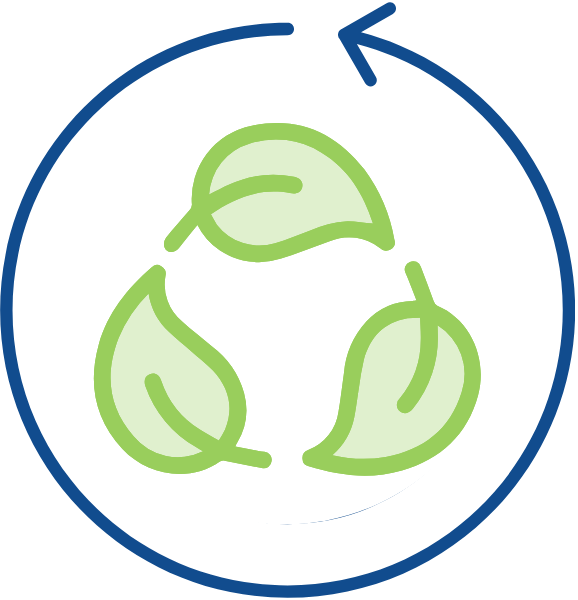 Employ intra-oral scanning to reduce impression material and gypsum waste.
Consider 3D printing and biodegradable resins to produce models.
Adopt biodegradable alternatives to gypsum.
Consider recycling options for gypsum.
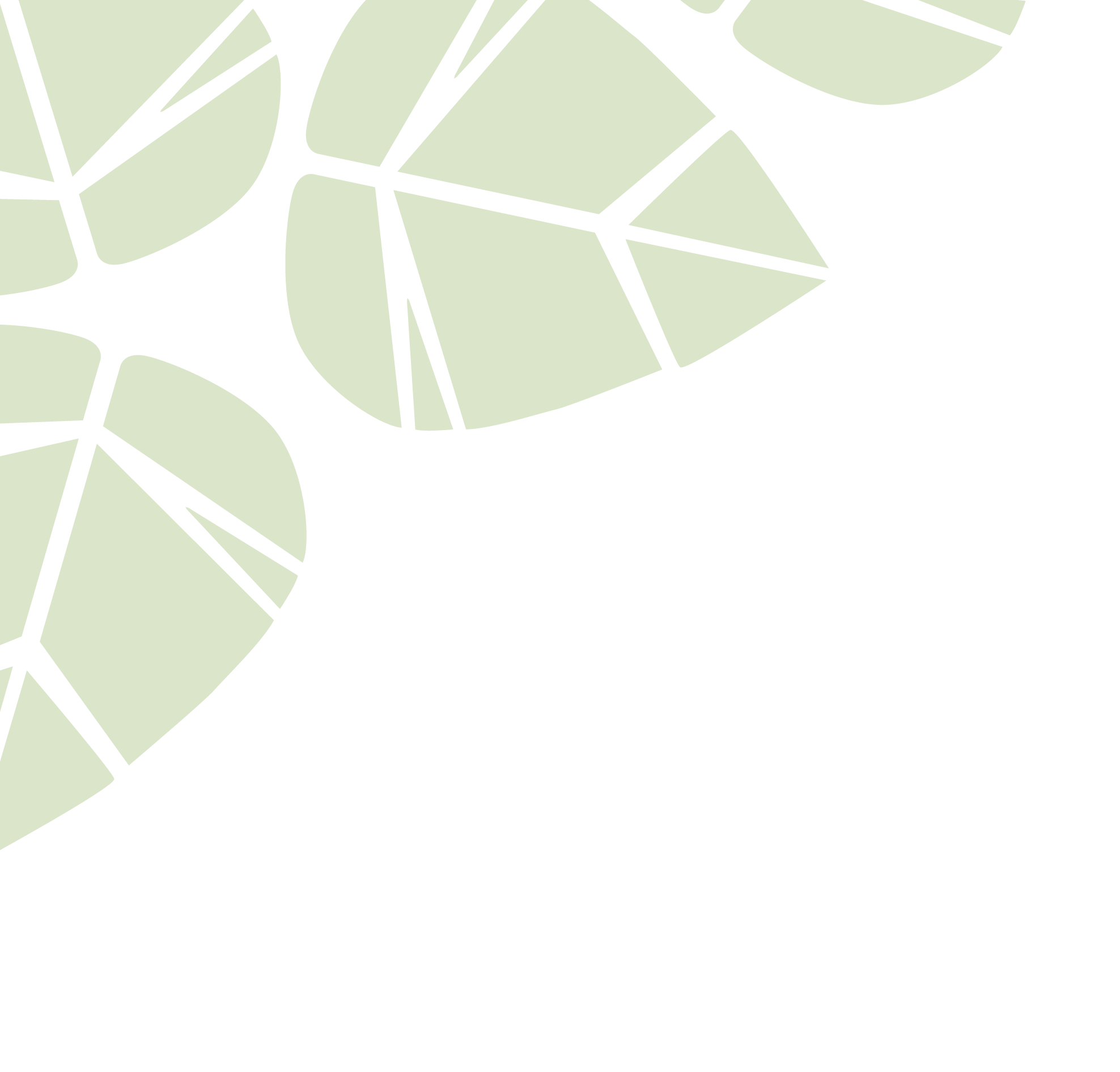 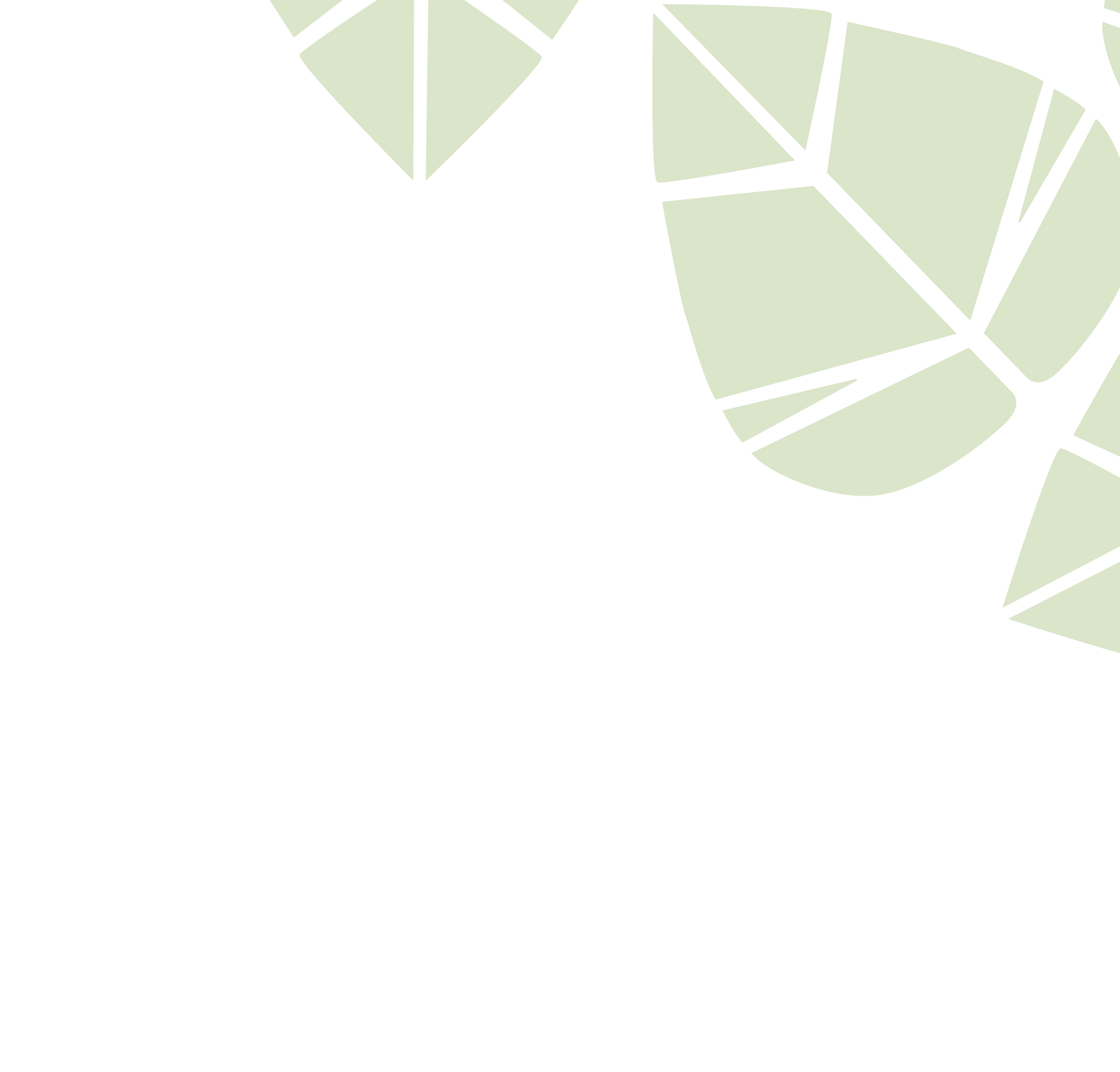 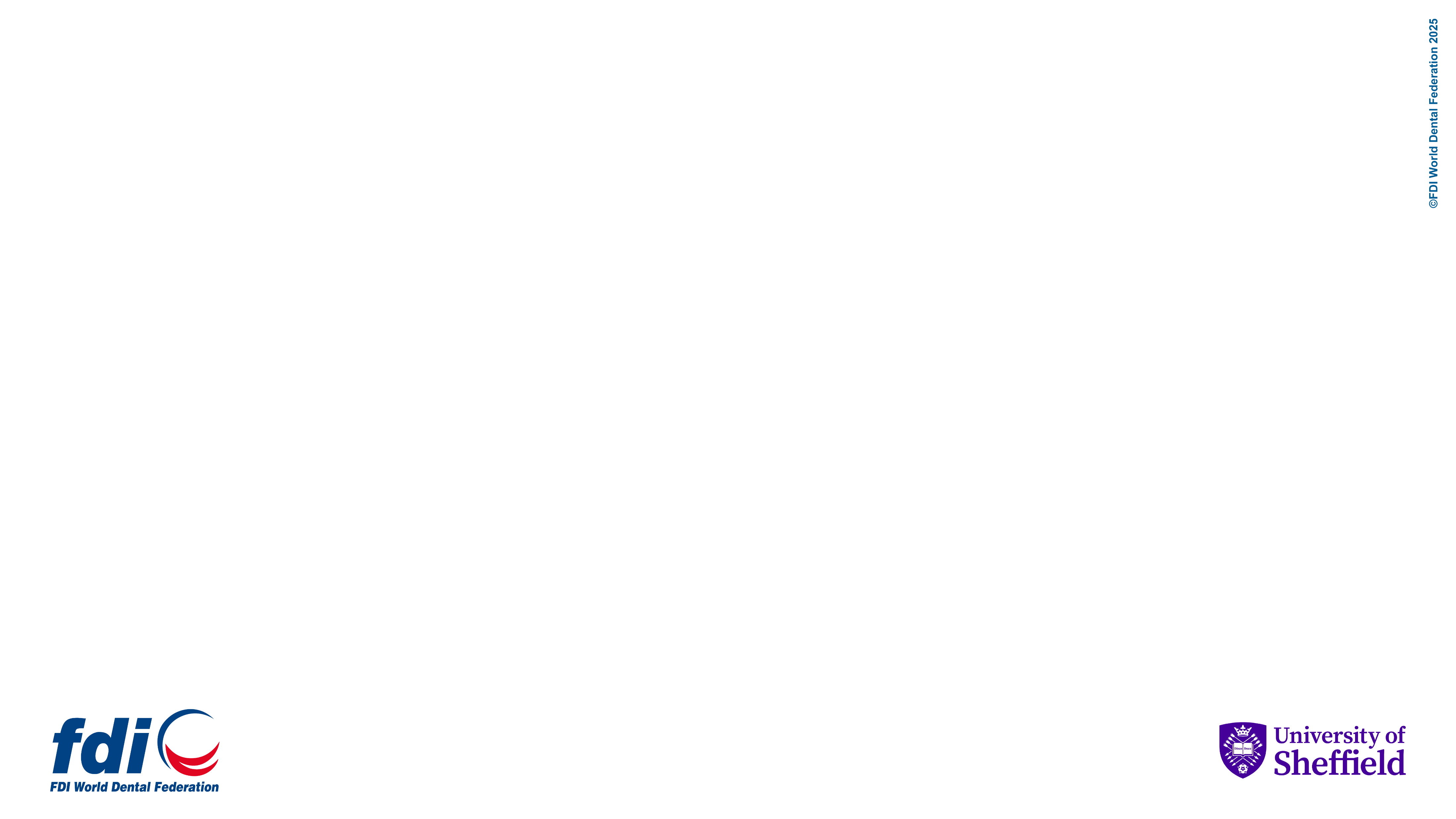 Environmental Sustainability
Recovering and recycling dental materials, clinical items (PPE and products) and equipment will mitigate the environmental impacts of the care you provide.
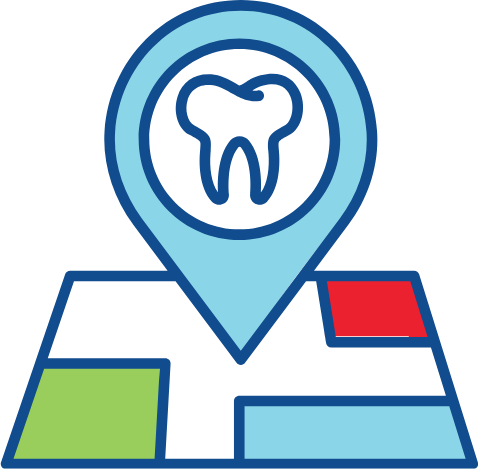 Use surgery zoning to separate contaminated and non-contaminated waste and facilitate recycling of these items where possible.
Segregate and recycle sterile packaging.
Recycle waste amalgam, gypsum, lead foil, and metal used in fixed/removable prosthodontics.
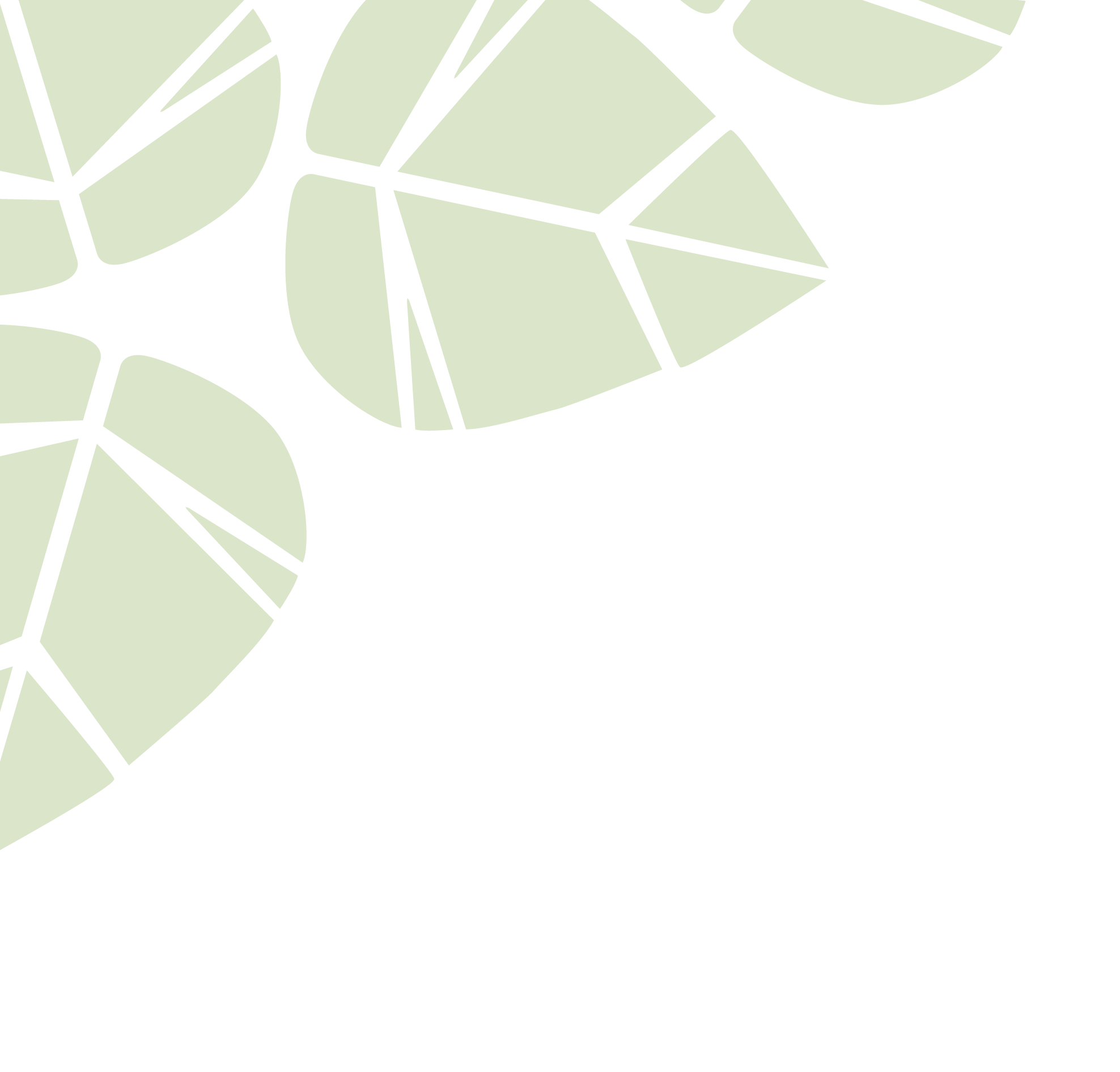 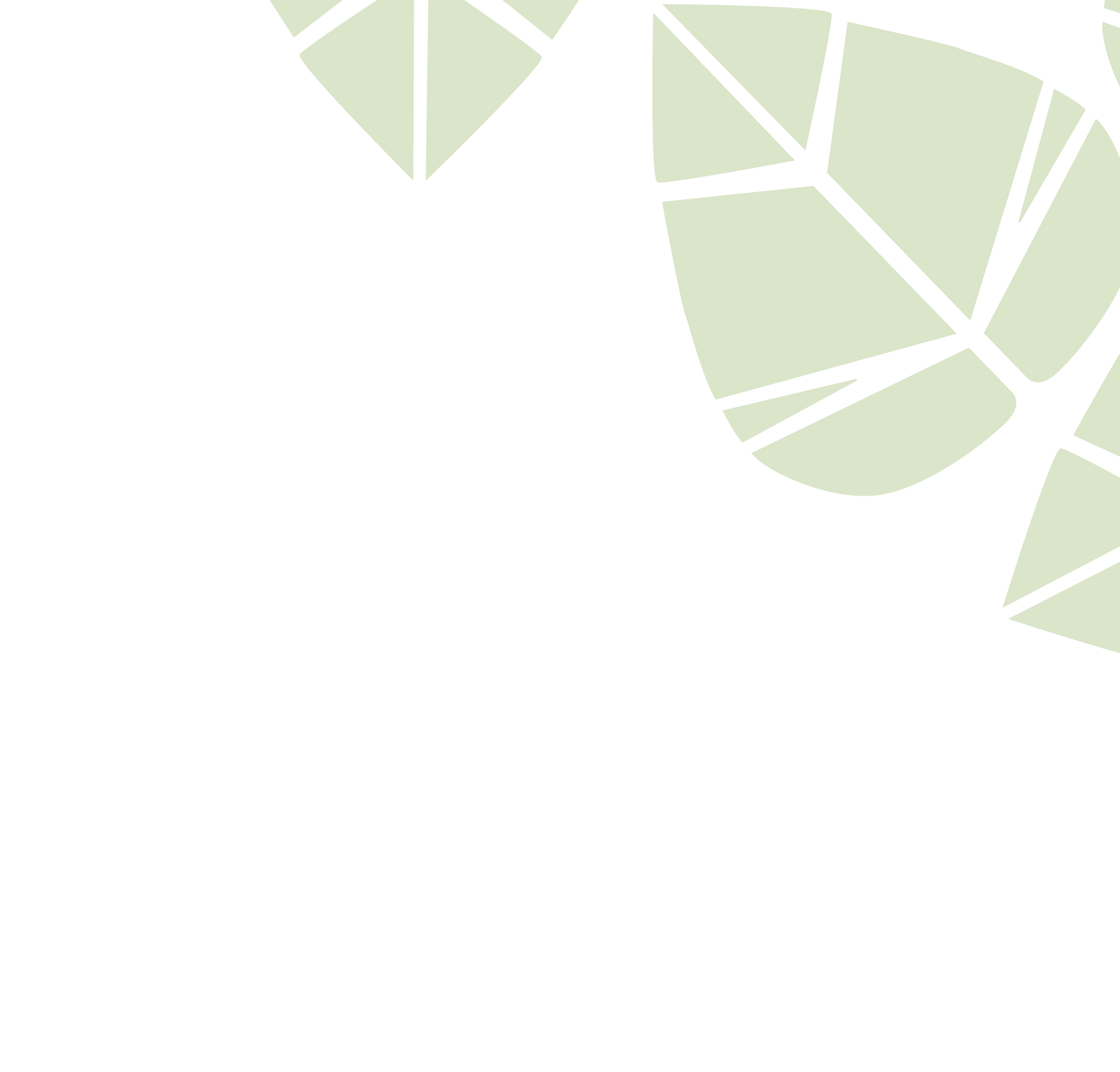 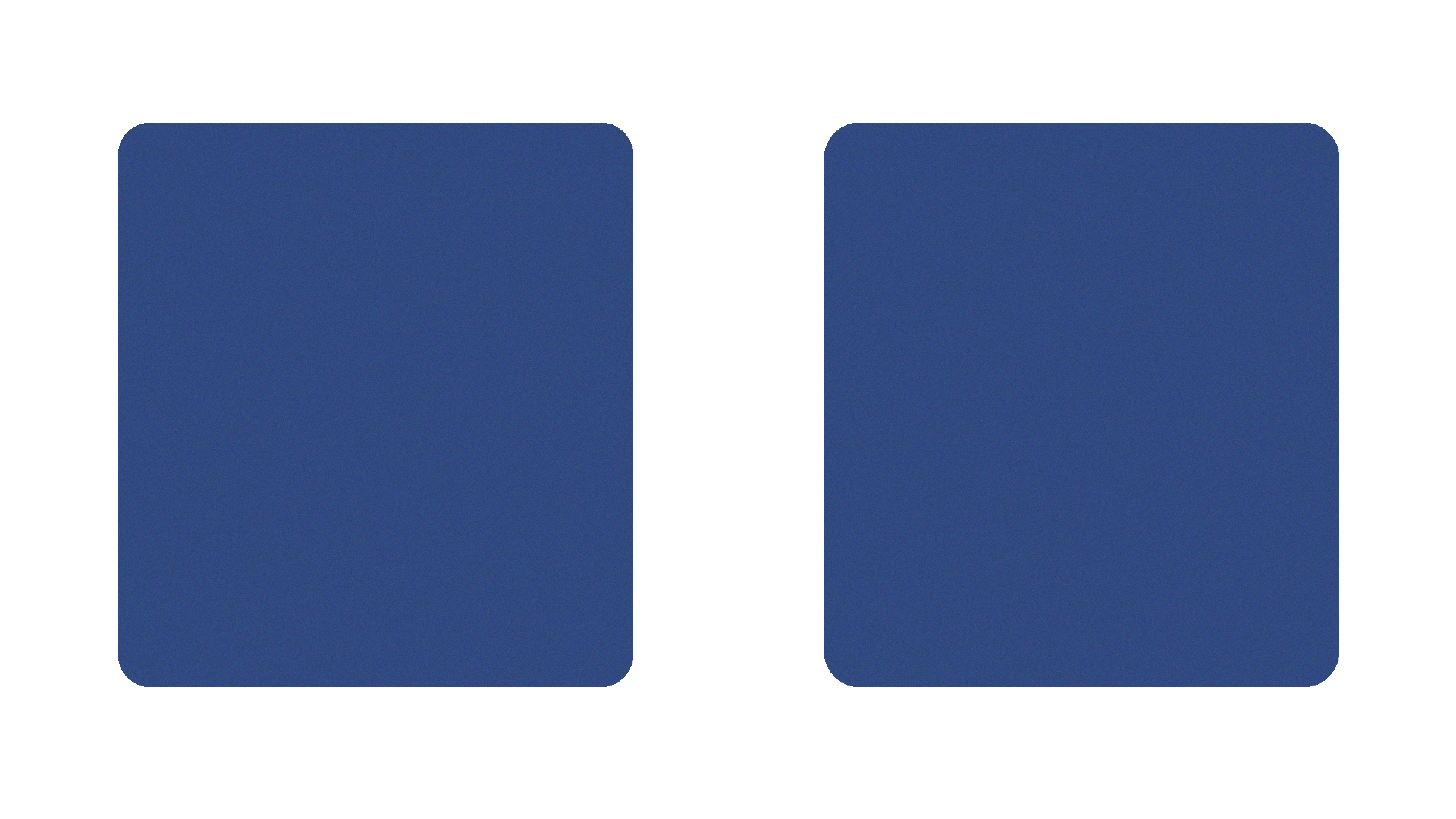 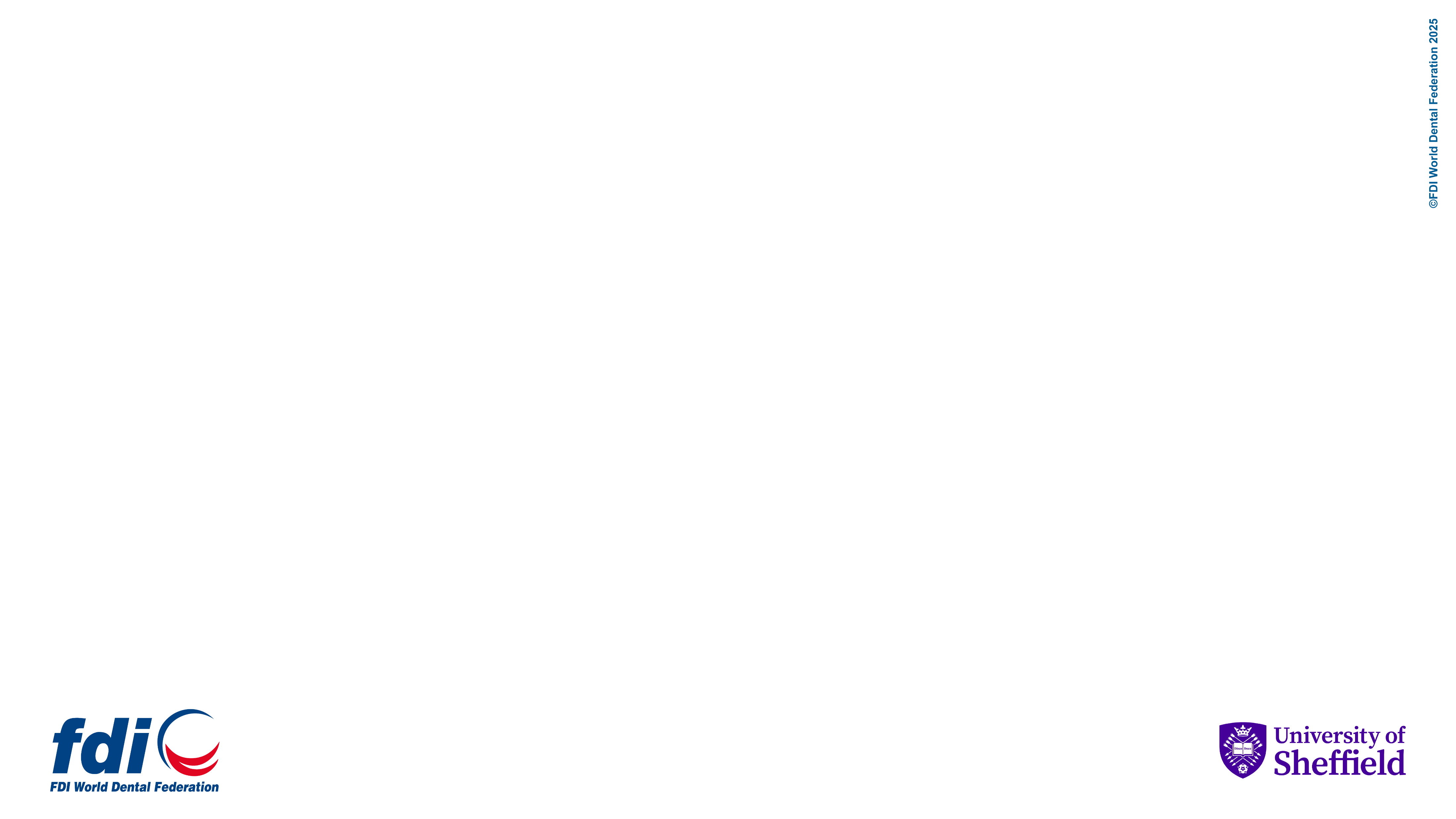 Sustainability in Dentistry MOOCs
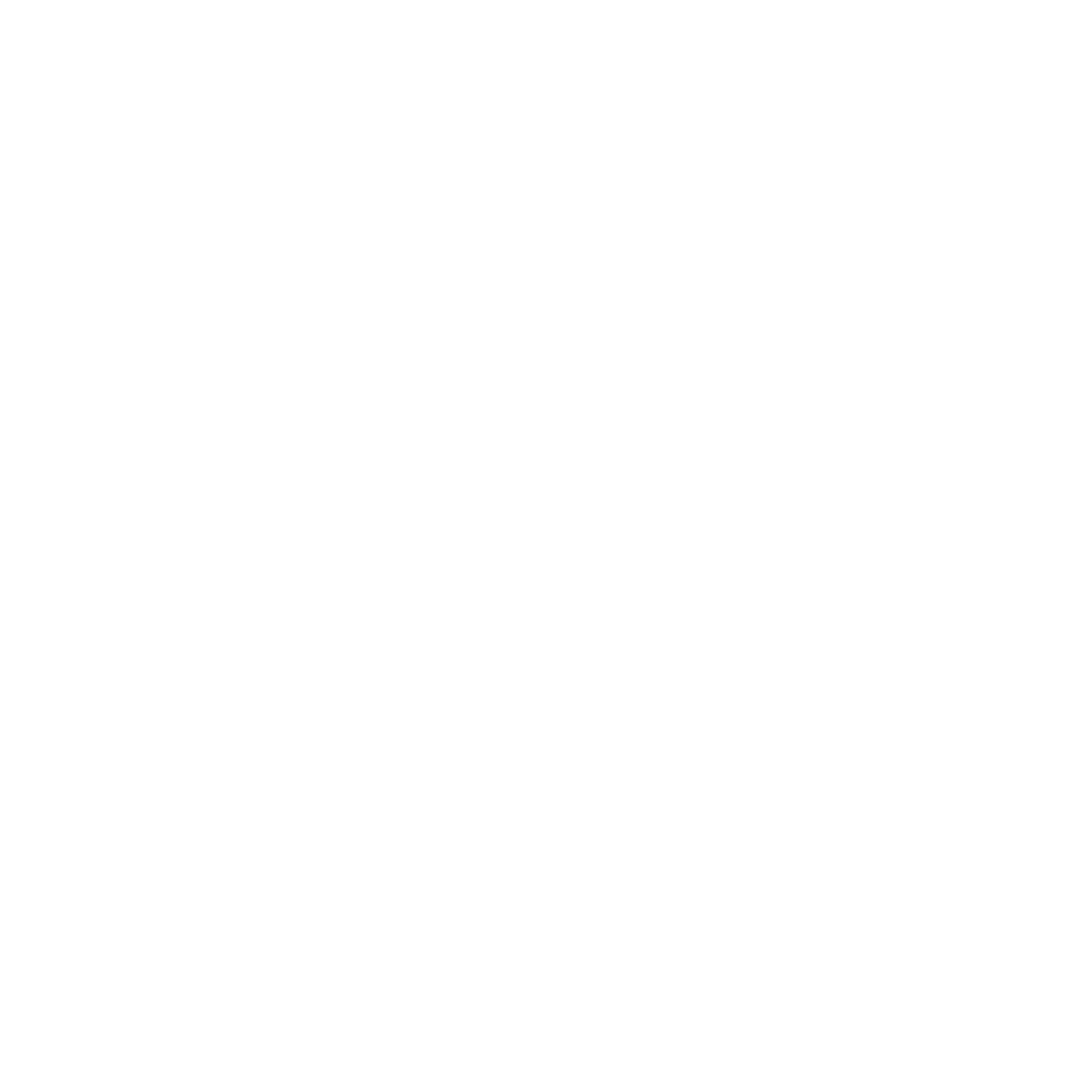 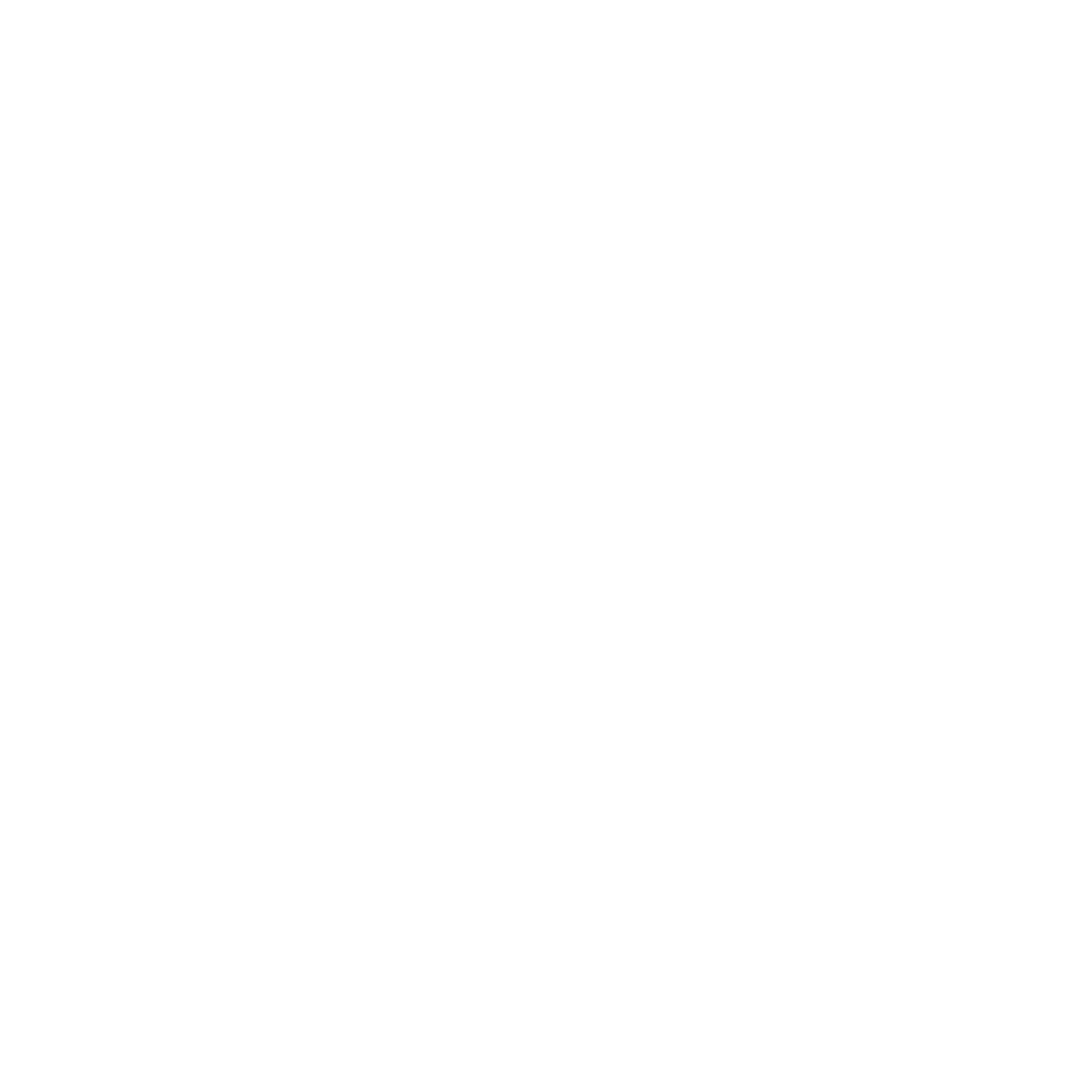 MOOC 2
Practical Applications of Sustainability in Dentistry

Understand how to implement sustainable practices using the FDI Sustainability Toolkit and other resources and guidance.
MOOC 1
Sustainability in Dentistry

Discover the impact of oral healthcare on the environment and the basic concepts of sustainable practice.
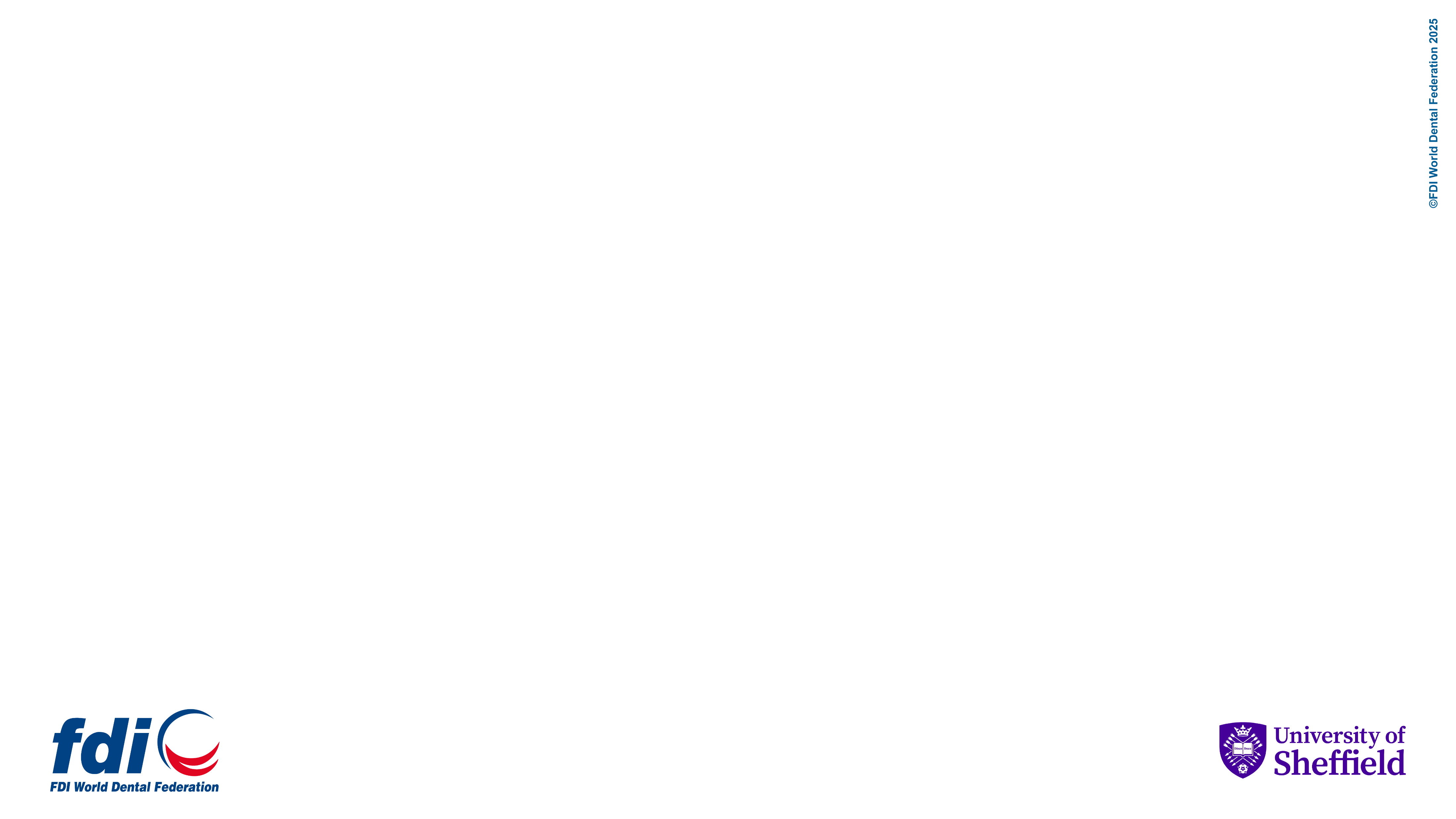 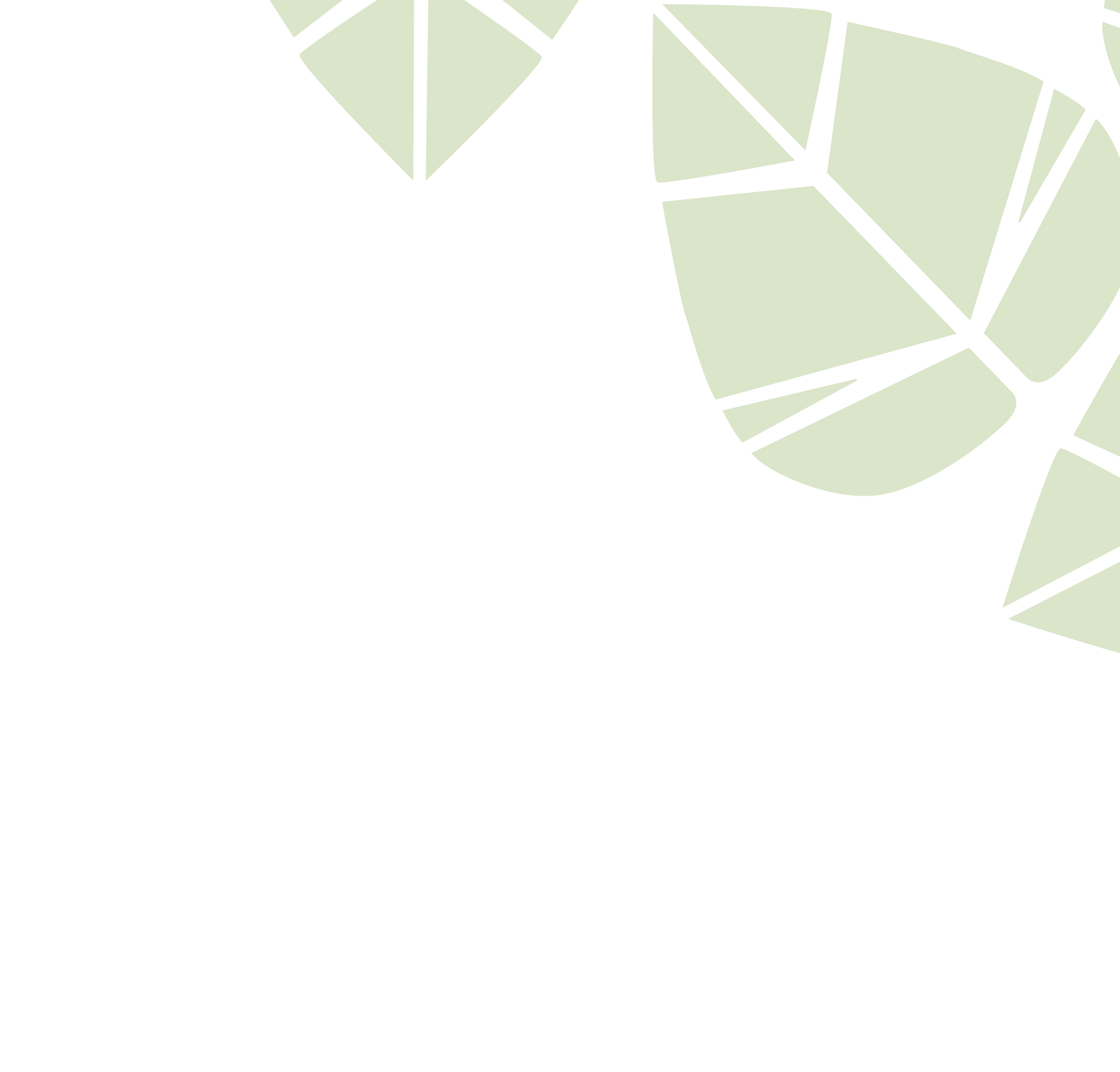 Acknowledgements
Slides
Thank you to Dr. Jonathan Dixon (Clinical Academic Fellow in Restorative Dentistry) for supporting the development of these slides and associated resources, under the supervision of Prof. Nicolas Martin (Clinical Professor in Restorative Dentistry).
Research
Thank you to the authors of the research paper identifying a comprehensive strategy for the inclusion and delivery of Environmental Sustainability in the curriculum.

Dixon, J., Field, J., Gibson, E., and Martin, N. (2024). Curriculum content for Environmental Sustainability in Dentistry. Journal of Dentistry, 147, 105021. doi: https://doi.org/10.1016/j.jdent.2024.105021
Martin, N. and Mulligan, S. (2022). Environmental Sustainability Through Good-Quality Oral Healthcare. International Dental Journal. doi: https://doi.org/10.1016/j.identj.2021.06.005
Task Team
Thank you to the Sustainability in Dentistry Task Team for providing guidance and scientific expertise to ensure sound implementation of the entire Sustainability in Dentistry Project. The team includes:
Chair: Prof. Nicolas Martin (United Kingdom)
Members:
Dr. Steven Mulligan (United Kingdom)
Asst. Prof. Duygu Ilhan (Türkiye)
Asst. Prof. Hasan Jamal (Saudi Arabia)
Asst. Prof. Donna Hackley (United States of America)
Dr. Mick Armstrong (United Kingdom)
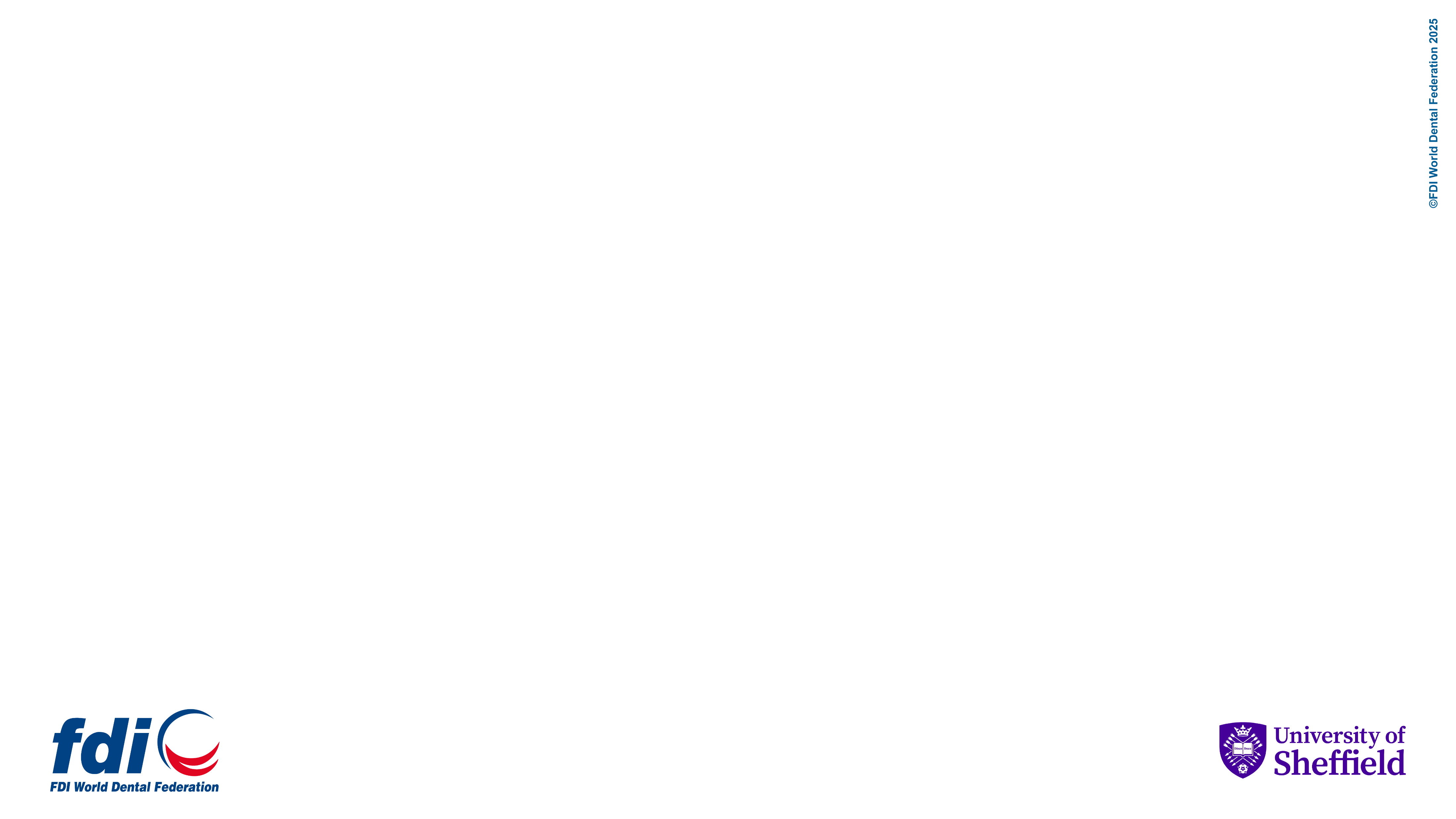 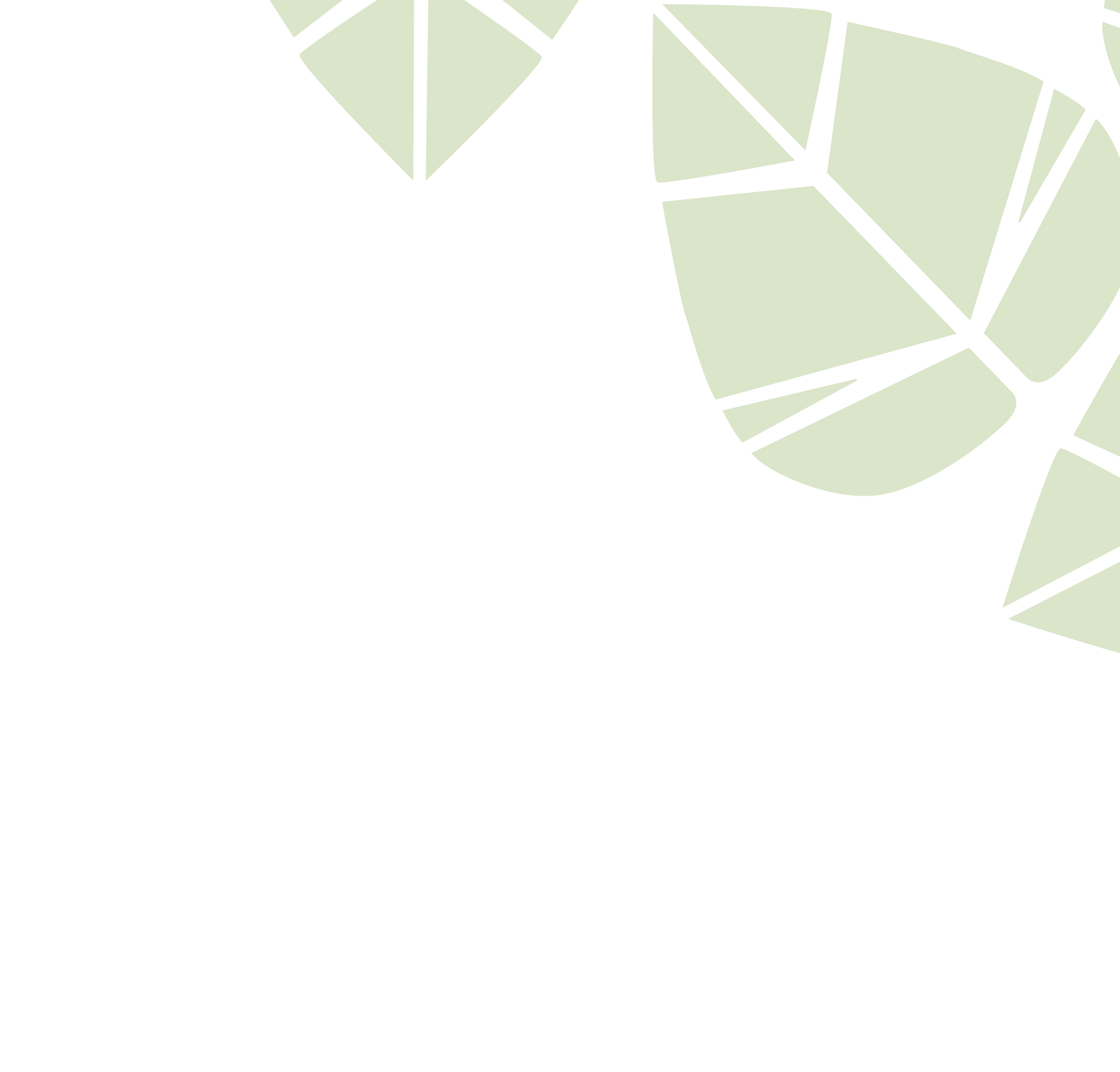 Partners and Supporters
The Sustainability in Dentistry project is supported by our Partners and Sponsors:
Partners
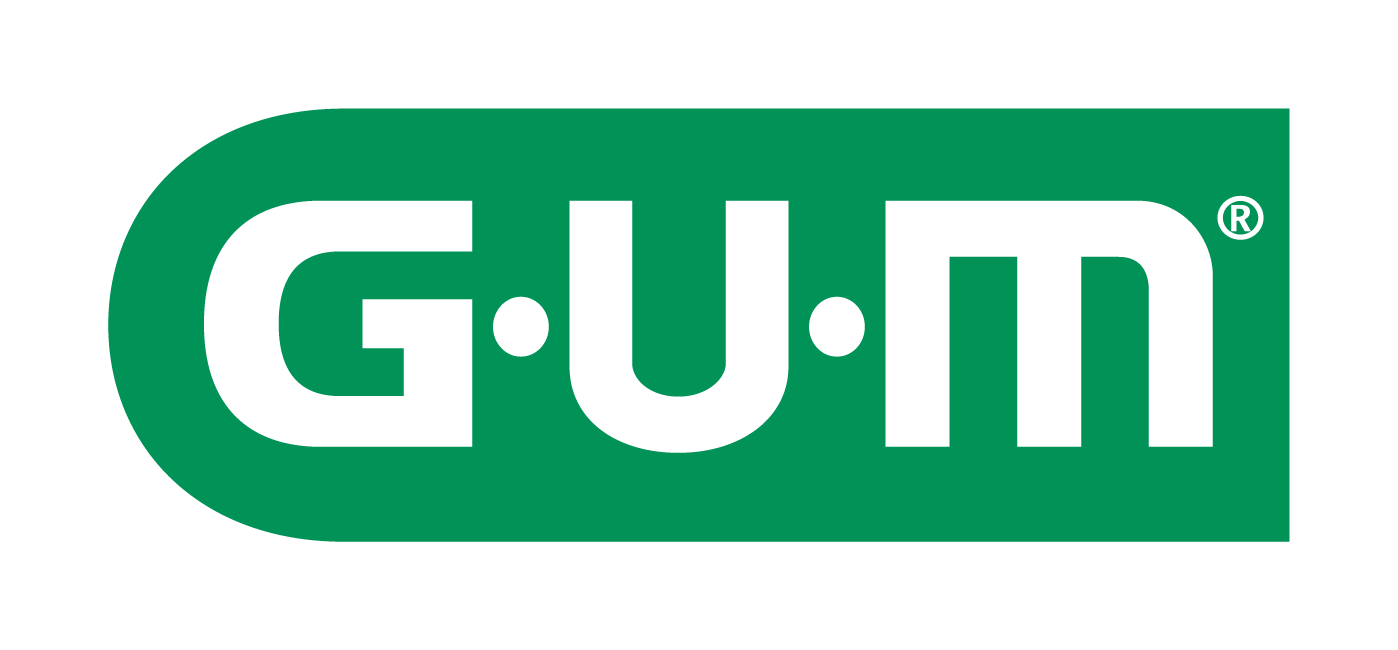 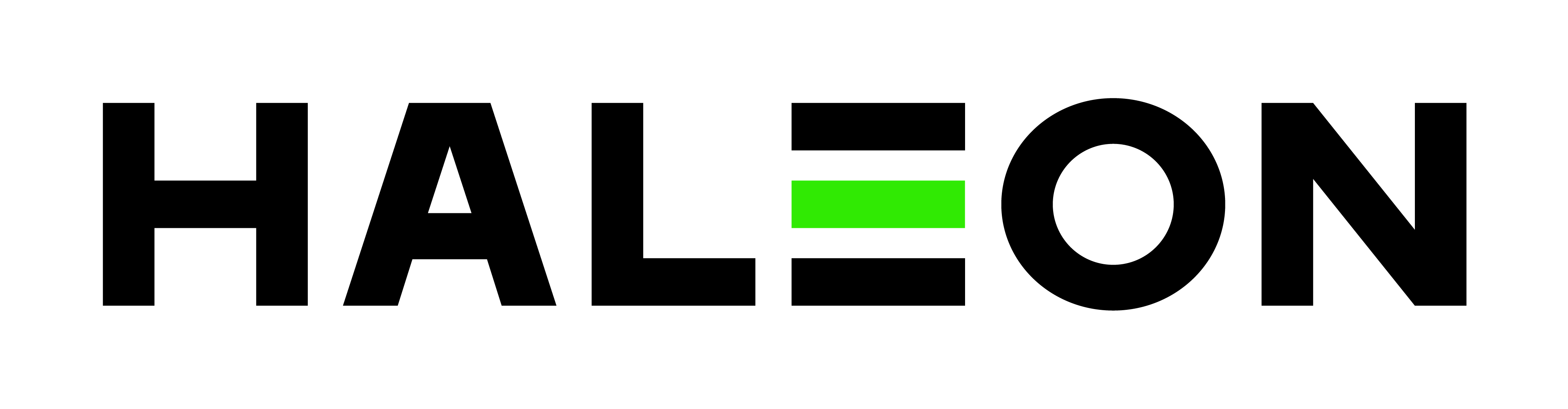 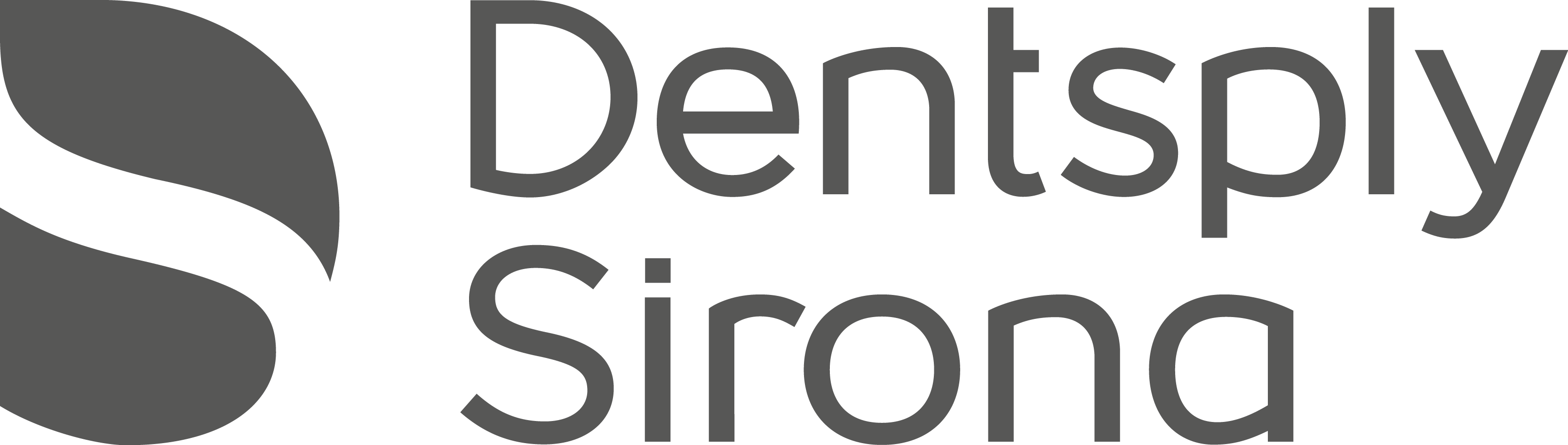 Supporters
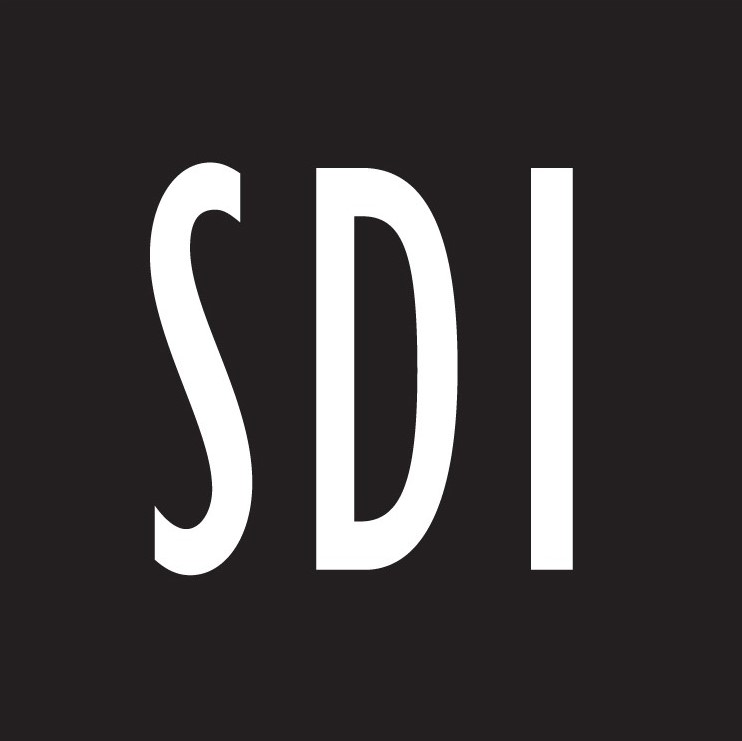 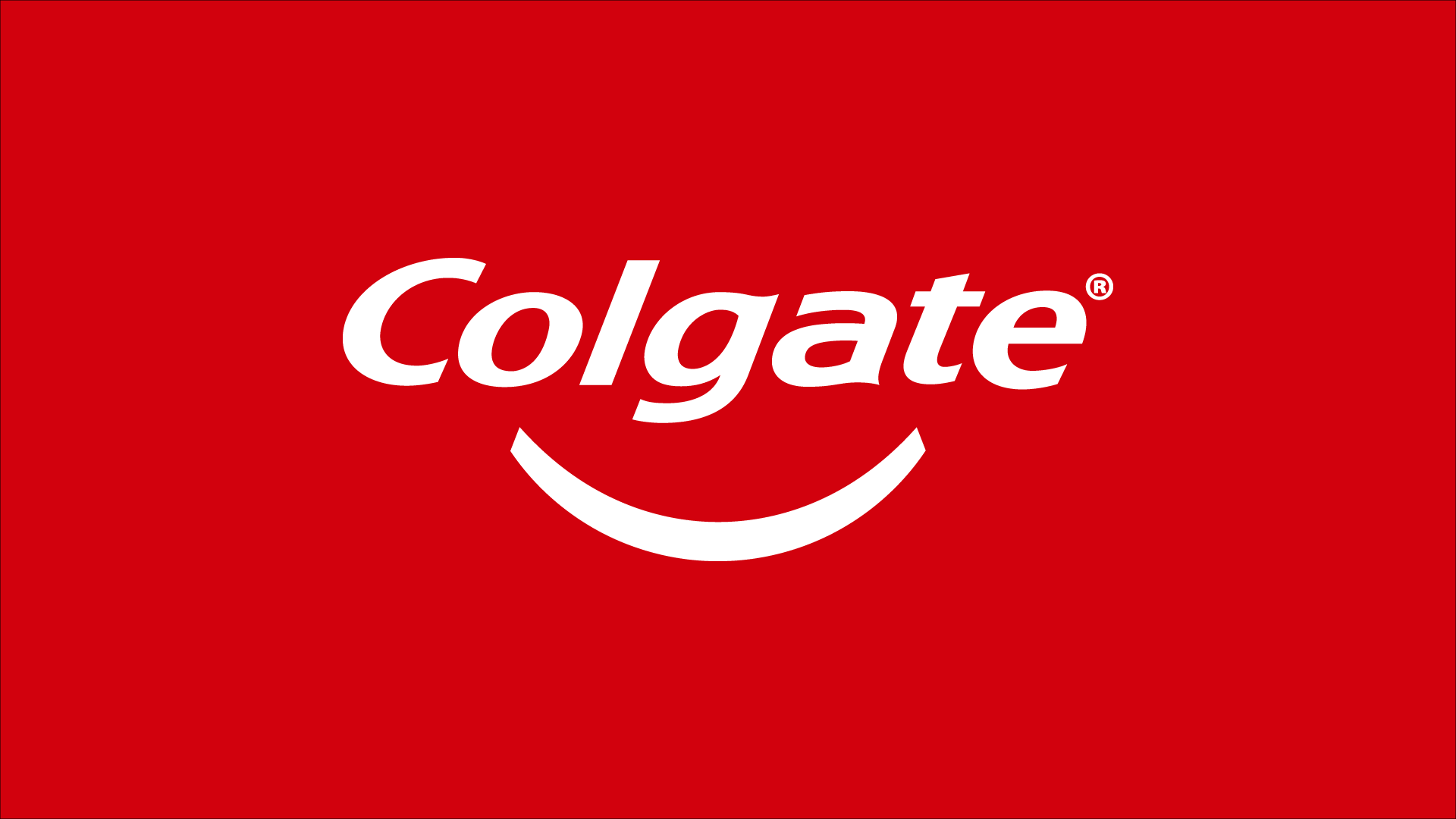 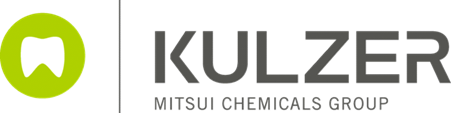